Dinámica de las Corrientes en Chorro (JS)
Hemisferio Sur
[Speaker Notes: Preparado por:  Mr. Mike Davison
                     Chief, HPC International Desks]
Niveles Superiores
Corriente en Chorro
En términos de la OACI como apoyo a la aviación una corriente en chorro es considerada cuando tenemos vientos de 70 nudos y hay un núcleo máximo de 90 nudos o mas.
Con separación horizontal de 5 grados/500 Km entre jet a jet.
Operacionalmente podemos identificar corrientes en chorro en áreas/regiones donde se analizan vientos significantes.
Pueden ser de 35-55Kts por ejemplo
Corriente en Chorro OACI
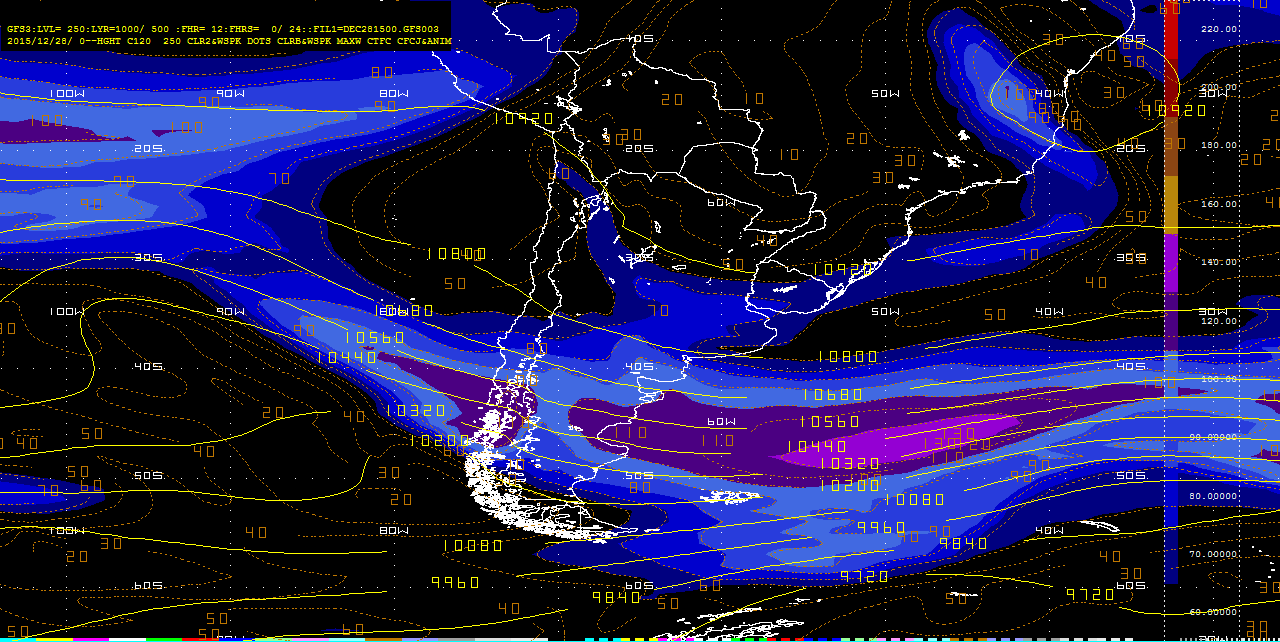 100Kt
110Kt
130Kt
Jet de Impacto Operacional
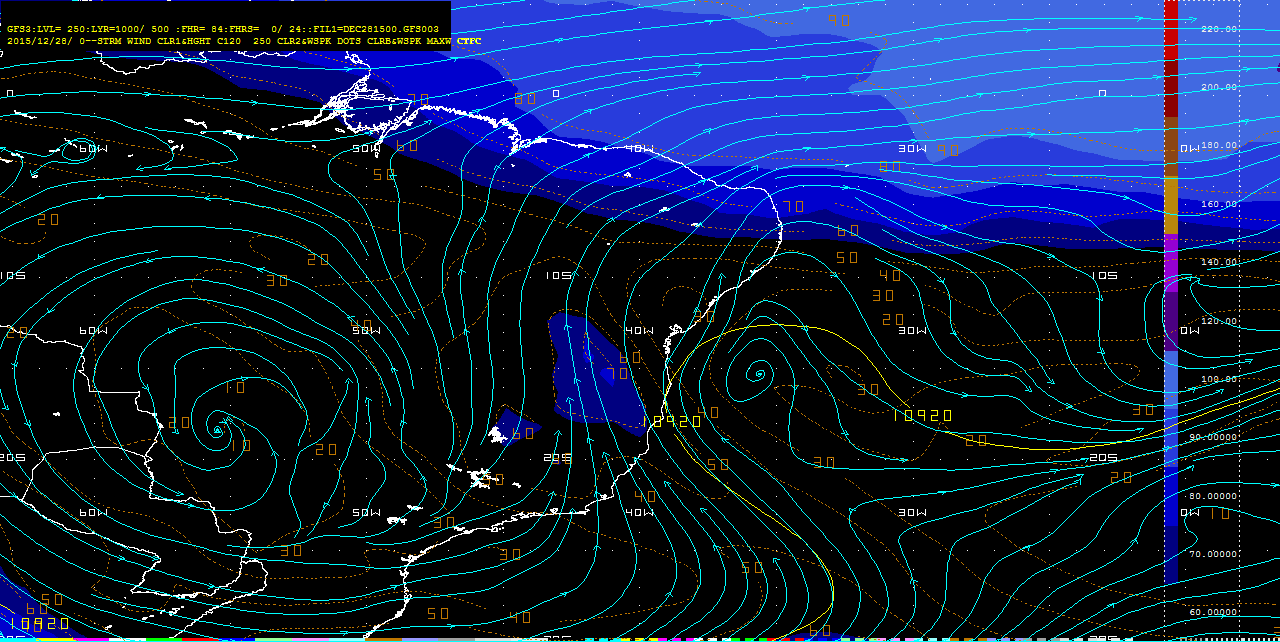 ¿Por qué identificar un jet tan débil si no tiene impacto a la aviación?
70Kt
Análisis de Corriente en Chorro
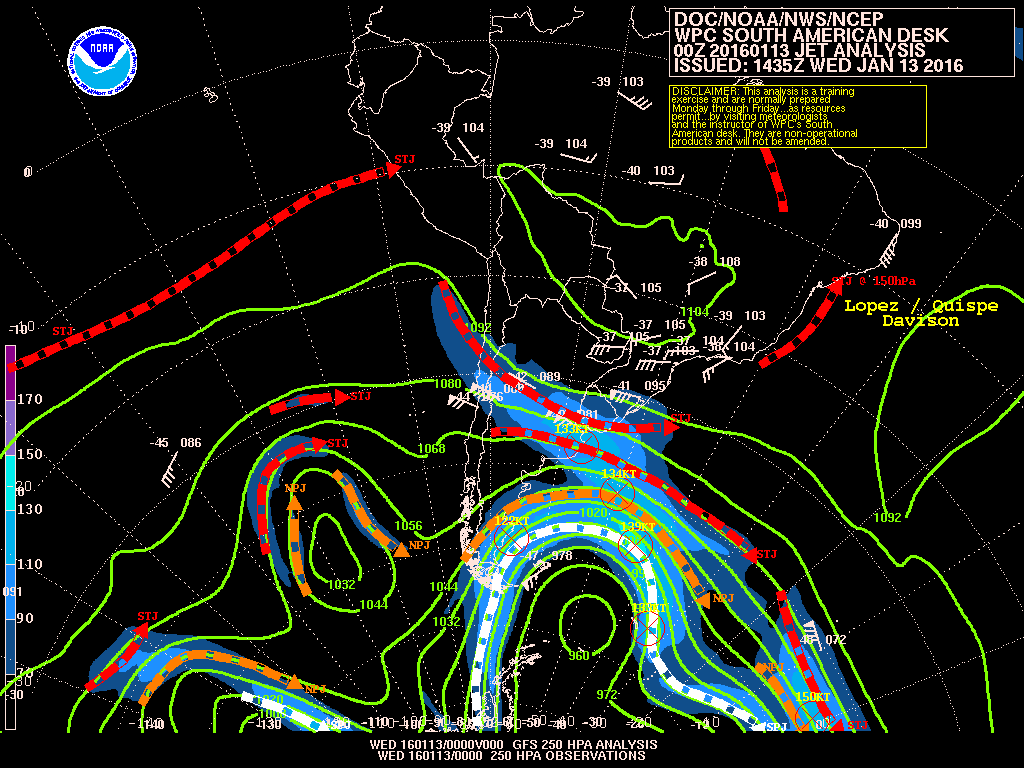 Corriente en Chorro
La intensidad del gradiente horizontal de temperatura es la fuente de energía principal que gobierna la intensidad de la corriente en chorro polar (ramas sur y norte).
Mientras mas apretado el gradiente, mas fuerte el chorro.
La conservación de momento angular es la fuente de energía que gobierna la intensidad de una corriente en choro Subtropical.
Resulta de aire ascendiendo y moviéndose hacia los polos en la celda Hadley. 
Según parcelas se mueven de latitudes bajas hacia latitudes altas, la velocidad aumenta para conservar su momento angular
Viento Máximo
Viento máximo a nivel de la tropopausa
Temperatura disminuye con la altura hasta la tropopausa, y aumenta sobre
En resultado, el gradiente se relaja
Fuertes vientos dependen de gradientes de temperatura
Mas intensos con frentes en latitudes medias.
Modelo Conceptual de Corriente en Chorro en el Hemisferio Sur
Nota: Esto representa condiciones ideales en un flujo zonal.
[Speaker Notes: Aquí vemos una representación conceptual de un jet ideal en el Hemisferio Sur.  La entrada izquierda y la salida derecha son divergentes, mientras que la entrada derecha y la salida izquierda son convergentes.  Note que las áreas de divergencia y convergencia con relación a la entrada y la salida de la corriente en chorro son lo opuesto/inverso a lo que se observa en corrientes en chorro en el hemisferio norte.]
Región de EntradaCirculación Ageostrófica Directa (HS)
Aire Cálido
Aire Frío
[Speaker Notes: Un corte transversal en la entrada de la corriente en chorro, nos muestra las áreas de divergencia y convergencia en la vertical.  La divergencia en niveles superiores en la entrada izquierda, combinado con convergencia en bajos niveles, favorece el ascenso de aire caliente.  En la entrada derecha, donde tenemos convergencia en los niveles superiores y divergencia en capas bajas, se favorece el descenso de aire frió.  La circulación resultante es una circulación ageostrófica directa.

La circulación directa, con el tiempo, tiende a debilitar el gradiente horizontal de temperatura.  A consecuencia de este proceso, se debilita la corriente en chorro, y si hay un frente, el mismo se empieza a disipar y/o frontolizar.]
Circulación Ageostrófica Directa (HS)
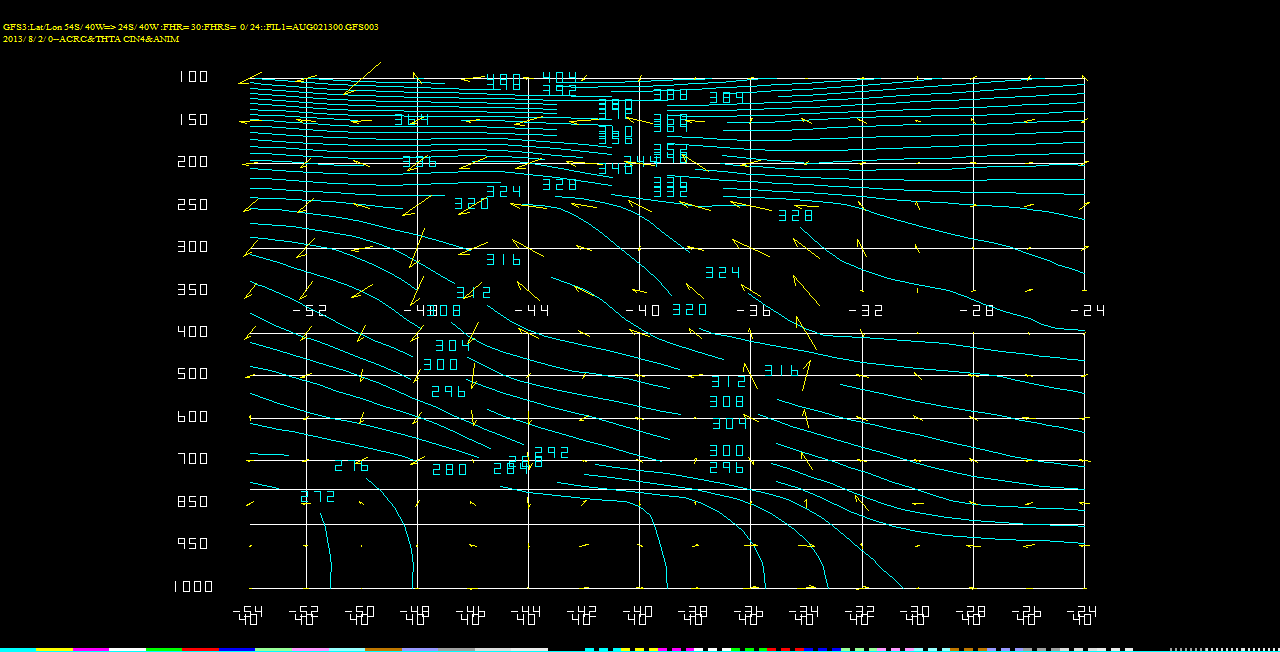 Aire
Frío
Aire
Calido
[Speaker Notes: Con el aire calido a la derecha de la imagen, y el aire frió a la izquierda, la circulación ageostrófica nos muestra el aire calido ascendiendo mientras que el aire frió, a la izquierda, esta descendiendo.  Esto es una circulación directa, la cual favorece la frontolisis/debilitamiento del gradiente horizontal de temperatura.]
Región de SalidaCirculación Ageostrófica Indirecta (HS)
Aire Cálido
Aire Frío
[Speaker Notes: El corte transversal en la salida de la corriente en chorro, nos muestra las áreas de divergencia y convergencia en la vertical.  La divergencia en niveles superiores en la salida derecha, combinado con convergencia en bajos niveles, favorece el ascenso de aire frió.  En la salida izquierda, donde tenemos convergencia en los niveles superiores y divergencia en capas bajas, se favorece el descenso de aire caliente.  La circulación resultante es una circulación ageostrófica indirecta.

La circulación indirecta, con el tiempo, tiende a intensificar/fortalecer el gradiente horizontal de temperatura.  A consecuencia de este proceso, se tiende a fortalecer la corriente en chorro mientras que simultáneamente se favorece la frontogénesis y la ciclo génesis.]
Circulación Ageo. Indirecta (HS)
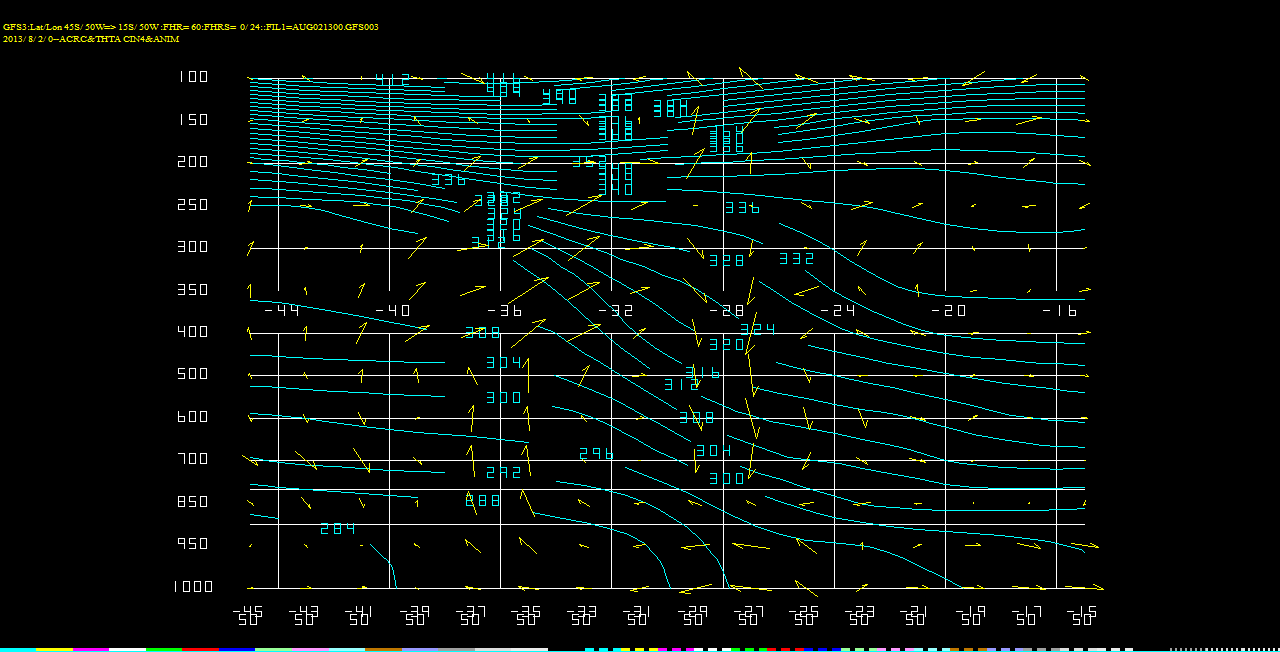 Aire
Cálido
Aire
Frío
[Speaker Notes: Con el aire calido a la derecha de la imagen, y el aire frió a la izquierda, la circulación ageostrófica nos muestra el aire calido descendiendo mientras que el aire frió, a la izquierda, esta ascendiendo.  Esto es una circulación directa, la cual favorece la frontogénesis/fortalecimiento del gradiente horizontal de temperatura.]
Impacto de las Circulaciones Transversales Ageostróficas en un JS
Circulación Ageostrófica Indirecta:  Aprieta el gradiente horizontal de temperatura y favorece la frontogénesis y/o ciclogénesis.
Circulación Ageostrófica Directa:  Debilita el gradiente horizontal de temperatura y favorece la frontolísis.
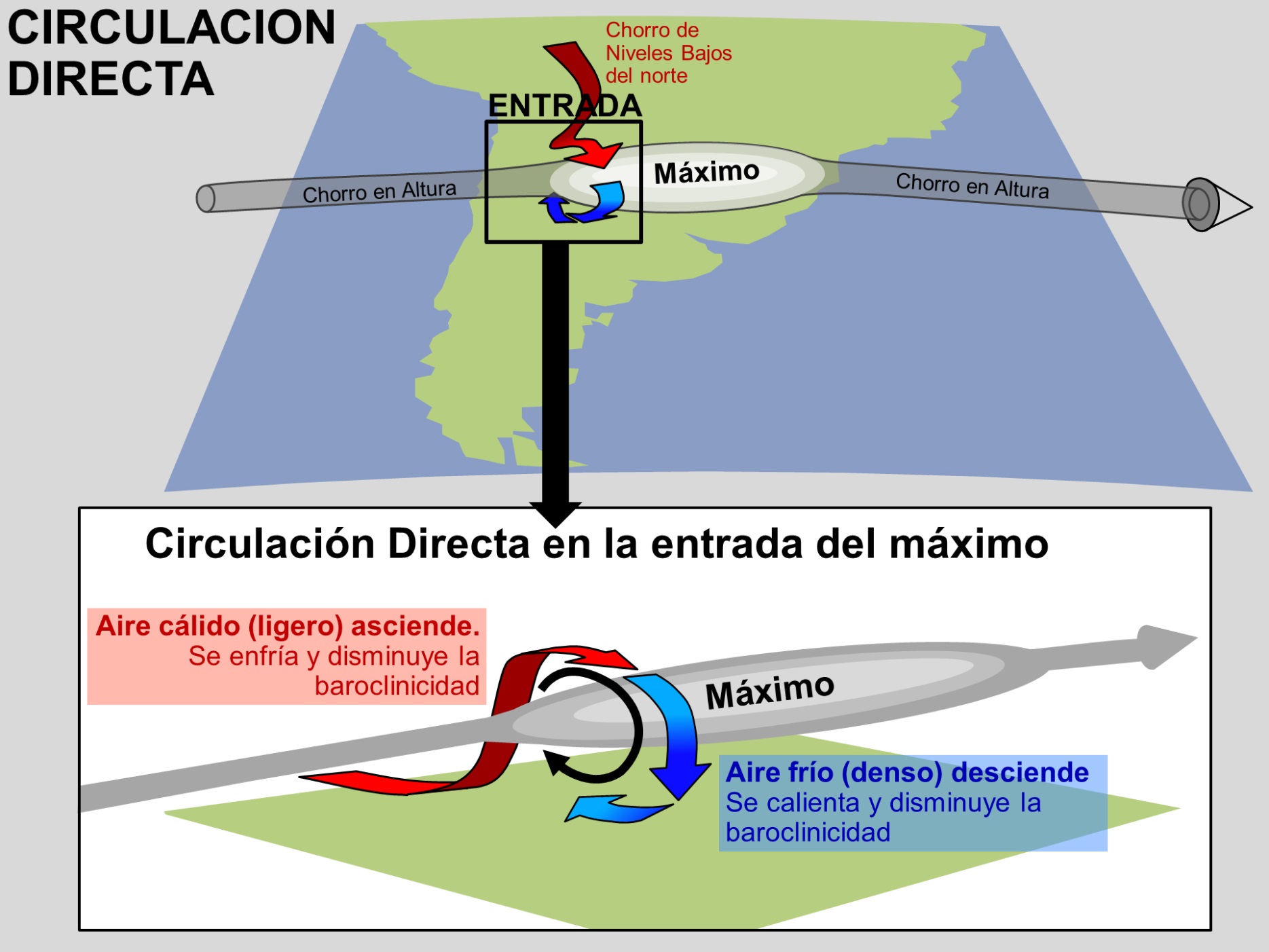 Circulación Directa
Impacto de la circulación ageostrófica directa: Debilita el gradiente horizontal de temperatura y favorece la frontolísis.
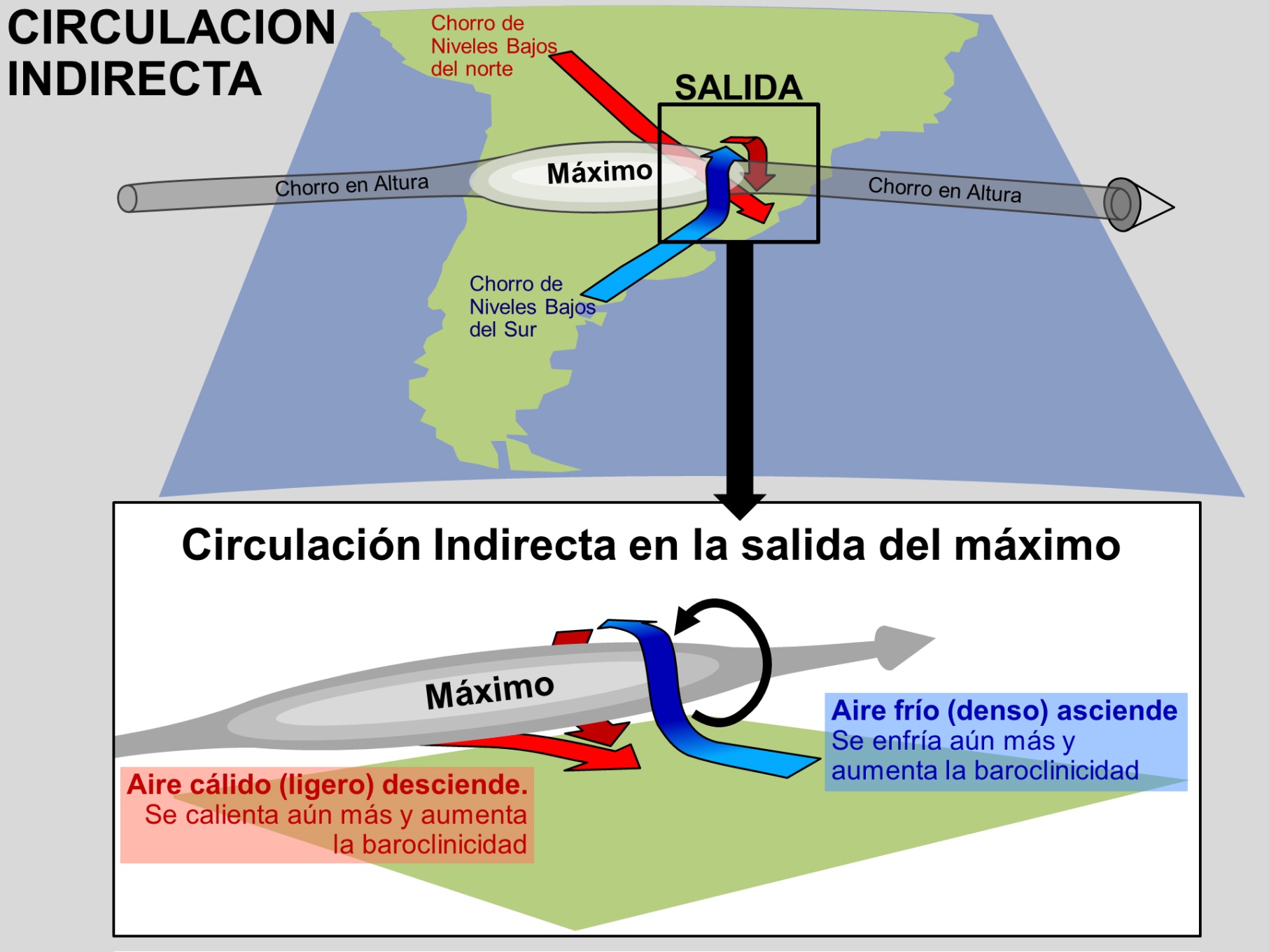 Impacto de la Circulación Ageostrófica Indirecta: Aprieta el gradiente horizontal de temperatura y favorece la frontogénesis y/o ciclogénesis. Cuando hay jets de capas bajas, esta tiende a favorecer la intensificación de la corriente de bajo nivel.
Relación entre Frentes y Jets
Frentes en superficie se asocian a jets polares.

El Jet Subtropical no se asocia a frentes en superficie:

Cuando un frente polar se desplaza por debajo de un jet subtropical, o el jet se propaga sobre un frente en superficie, vamos a ver una interacción entre el jet y el frente en superficie.

La circulación indirecta en la salida del jet, es suficiente para mantener/sustentar el gradiente horizontal de temperatura. Puede  ser tal que restablezca la baroclinicidad del frente.

De igual manera, en la entrada del jet, según se propaga sobre el frente, la circulación ageostrófica directa debilitara el gradiente, induciendo frontolísis.
Propagación del Jet
En una escala global los jets se propagan de oeste al este, tanto en el hemisferio norte como en el hemisferio sur.

¿Por qué?
Propagación del Jet de Oeste a Este
Exceso de calor en los trópicos/déficit en los polos.
Resultando en un gradiente de presión el cual fuerza transporte de aire en altura del ecuador a los polos.
El efecto de Coriolis lo obliga a girar hacia el este
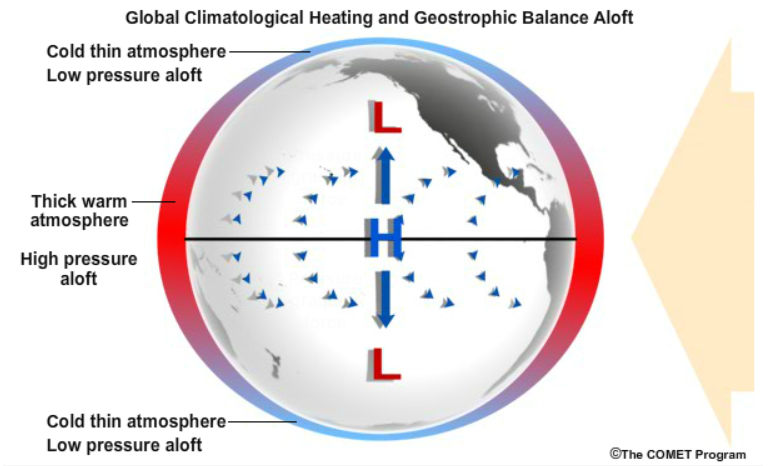 Propagación del JS
El tener frontólisis en la región de entrada y frontogénesis en la salida genera propagación del jet según se modulan los gradientes:
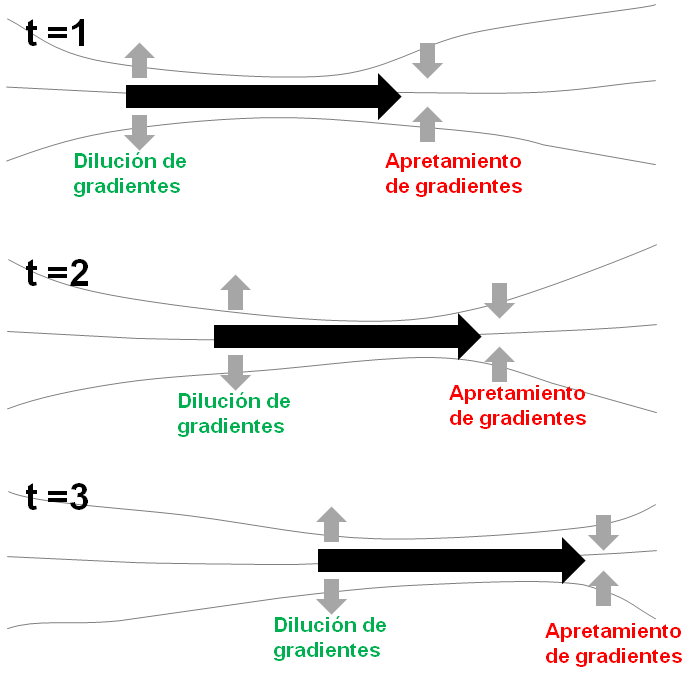 Los jets se propagan de oeste 
 a este a gran escala.

Se produce ciclogénesis
 explosiva en la región de
 salida.
¿Qué sucede con las áreas de divergencia/convergencia cuando tenemos jets curveados?
Jet en Curvatura Ciclónica (HS)
Se pierde la certeza en la región convexa del jet.
?
?
Max
Convergencia
Divergencia
[Speaker Notes: Adaptado de Beebe and Bates 1955]
Jet en Curvatura Anticiclónica (HS)
Se pierde la certeza en la región convexa del jet.
Divergencia
Convergencia
Max
?
?
[Speaker Notes: Adaptado de Beebe and Bates 1955]
Jets Acoplados
Jets Acoplados
Jets acoplados implica que las regiones de divergencia o convergencia de dos jets están en fase.

Al acoplarse, las regiones de divergencia o convergencia tienden a intensificarse y expandirse horizontalmente.
Jets Acoplados
Acoplados en Lado Convergente
Acoplados en Lado Divergente
Con
Div
Div
Con
Div
Con
Div
Div
Con
Div
Con
Div
Con
Esta es condición ideal para subsidencia a gran escala.
Esta es condición ideal para fuerte convección y posible ciclogénesis.
Modelo Conceptual de Jets Acoplados en su Lado Divergente (HS)
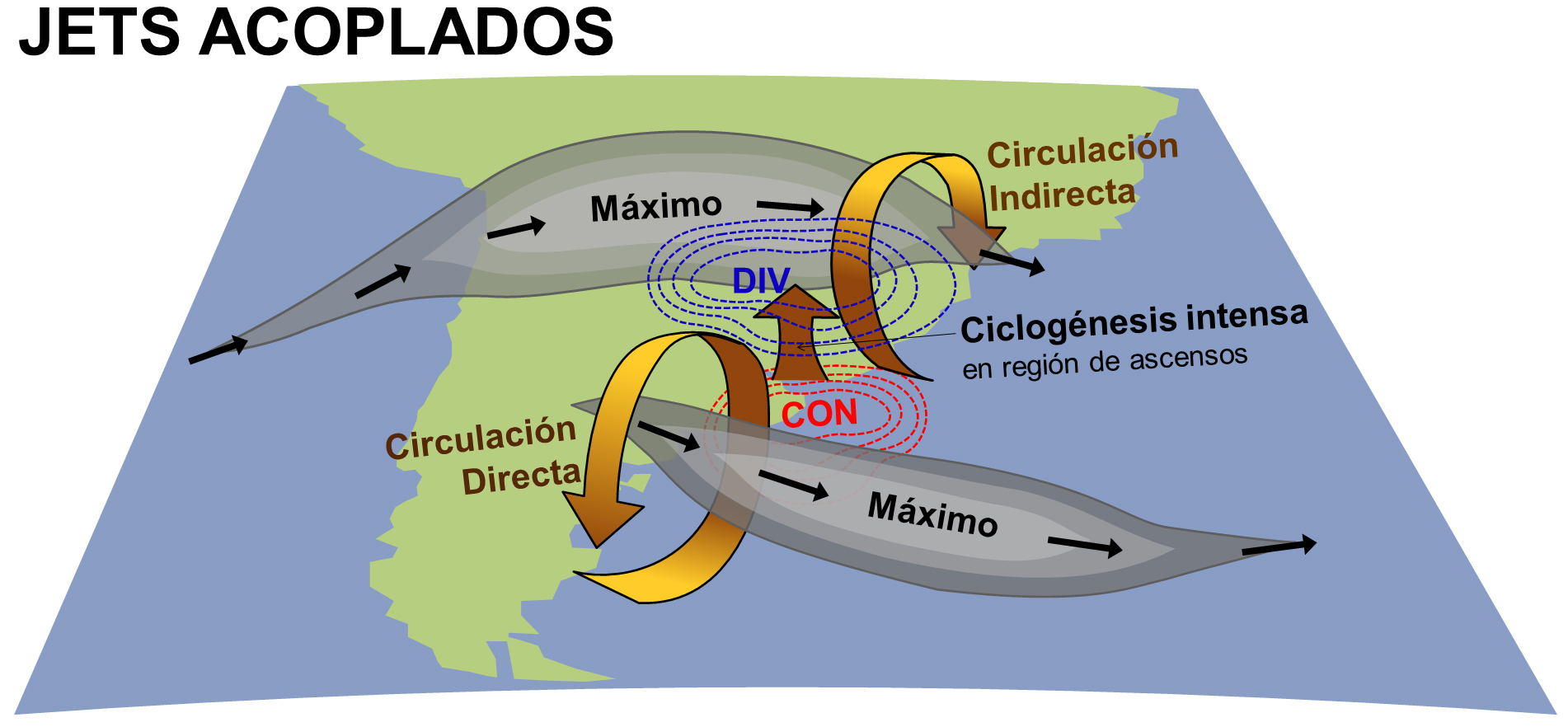 Gran porciento de los eventos extremos, con lluvias fuertes y/o tiempo severo, se presentan bajo condiciones de jets acoplados.
Intensidad del Jet
Viento Geostrófico
Viento Total: Súper/Sub Ageostrófico
El viento total (V) es la suma de su componente geostrófica (Vgeo) y la componente ageostrófica (Vageo).
                        
                           V=Vgeo + Vageo

En una cresta/dorsal, la componente geostrófica y ageostrófica apuntan a la misma dirección.
Suma de vectores y viento es Supergeostrófico.

En una vaguada, la componente geostrófica y ageostrófica apuntan en direcciones opuestas
Sustracción vectorial y viento total es Subgeostrófico
Vaguada
Viento Subgeostrófico
Vaguada: Viento Subgeostrófico
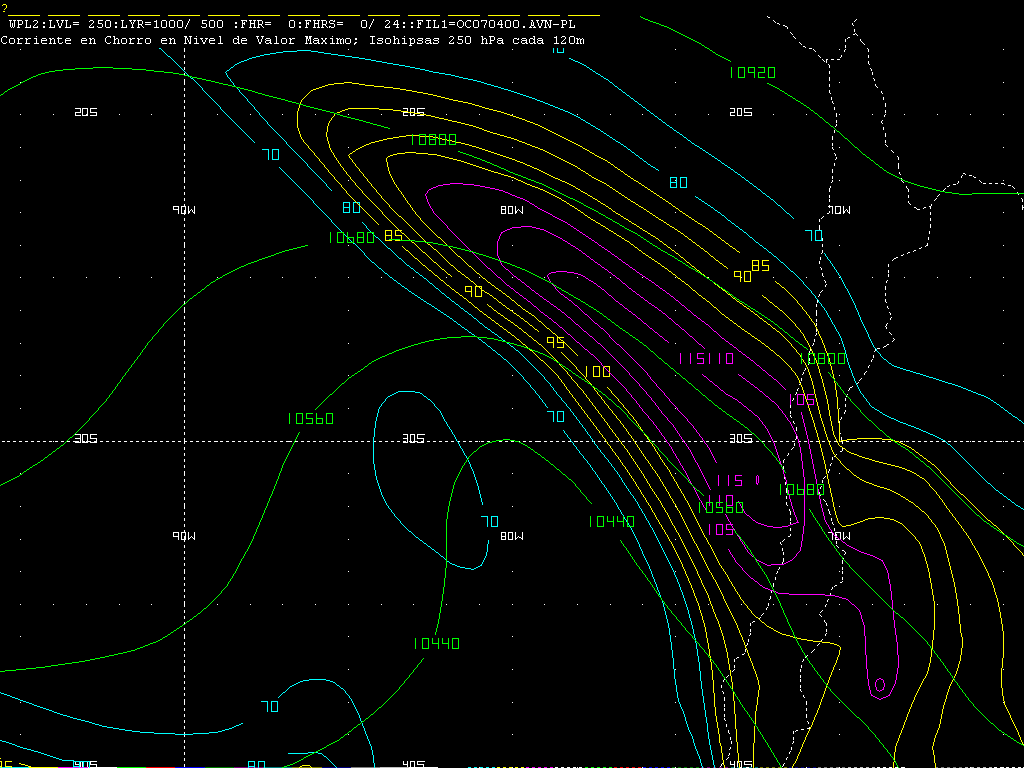 [Speaker Notes: Iniciando con el análisis de isotacas e isohipsas, y mirando la distribución de los vientos en la periferia de una vaguada, en este ejemplo nos encontramos con un máximo de viento de unos 115Kt llegando a las costas de Chile.

Vamos a ver que efecto tiene y como se comportan las componentes del viento según rotan alrededor de esta vaguada.]
Vaguada
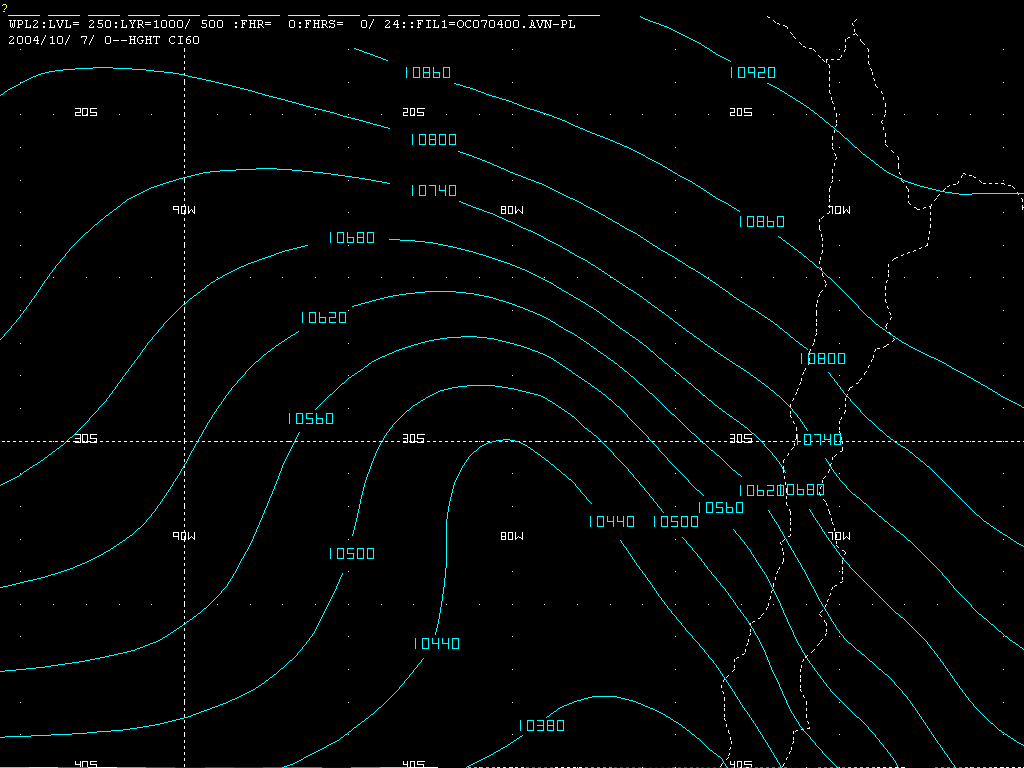 Vaguada: Componente Geostrófica
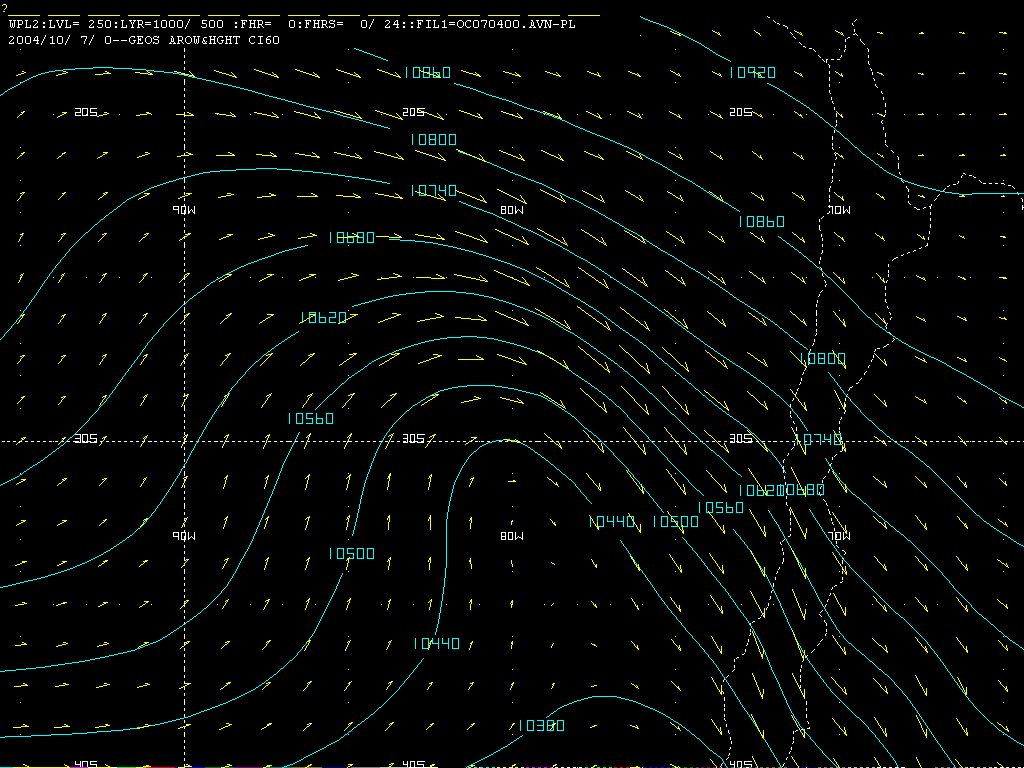 Vgeo
Vaguada: Componente Ageostrófica
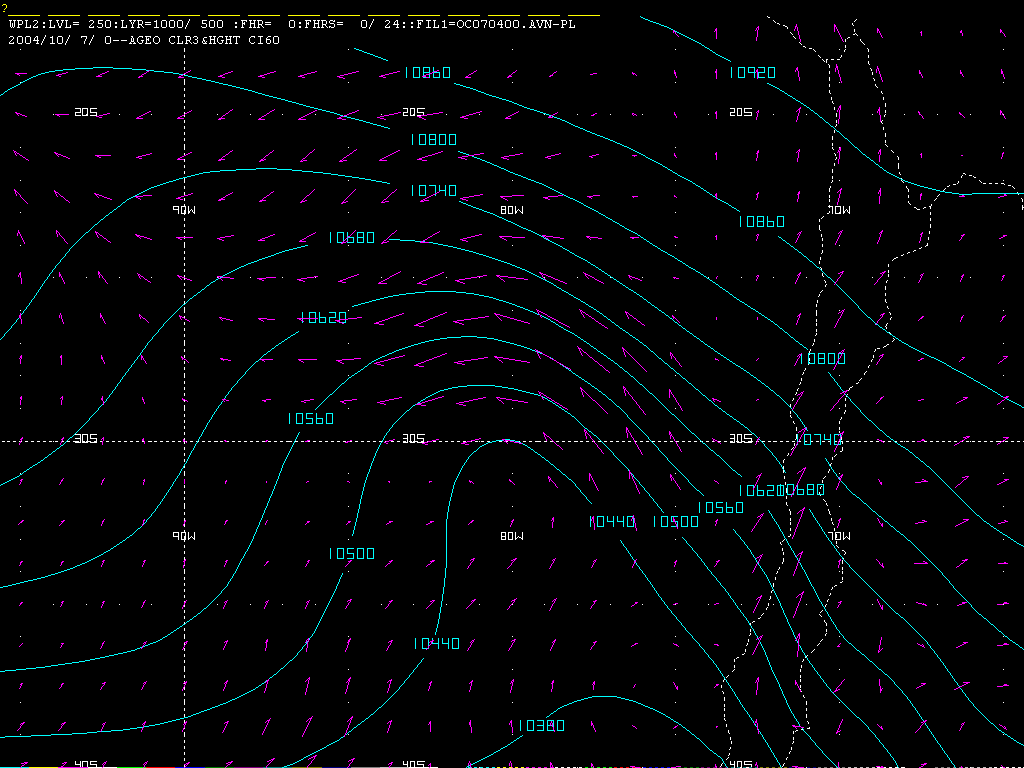 Vageo
Vaguada: Viento Subgeostrófico
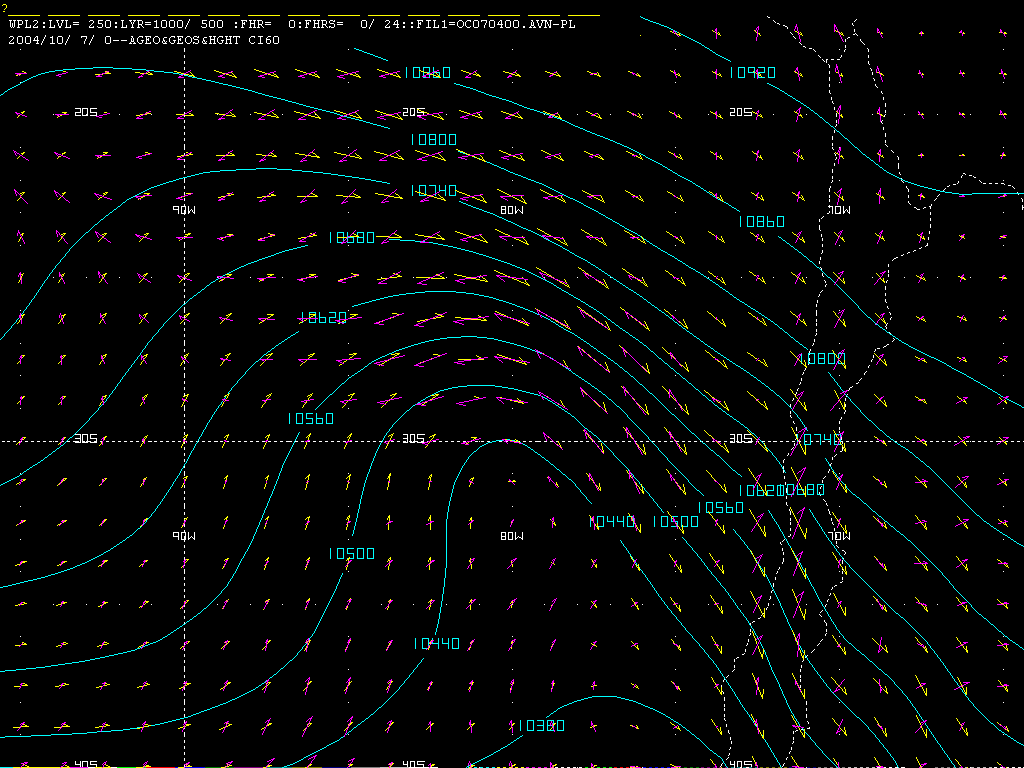 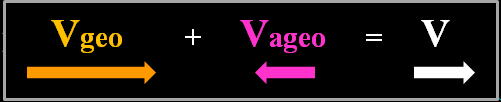 [Speaker Notes: 1.  Primero vemos las isohipsas del nivel de 250 hPa, las que utilizamos para establecer la vaguada.
Vemos las isohipsas con la componente geostrofica del viento, en formato vectorial y marcado con flechas amarillas.  Recuerde que este es la componente no divergente del viento total.
 Ahora tenemos las isohipsas con la componente ageostrófica del viento, en formato vectorial y marcado con flechas moradas.  Recuerde que este es el componente divergente/convergente del viento total.
 Si sobreponemos el componente geostrofico y el ageostrofico, vemos que en el eje de la vaguada el ageostrofico apunta en dirección opuesta al geostrofico.  Esto resulta en una resta de vectores.]
Magnitud Componente Geostrófica
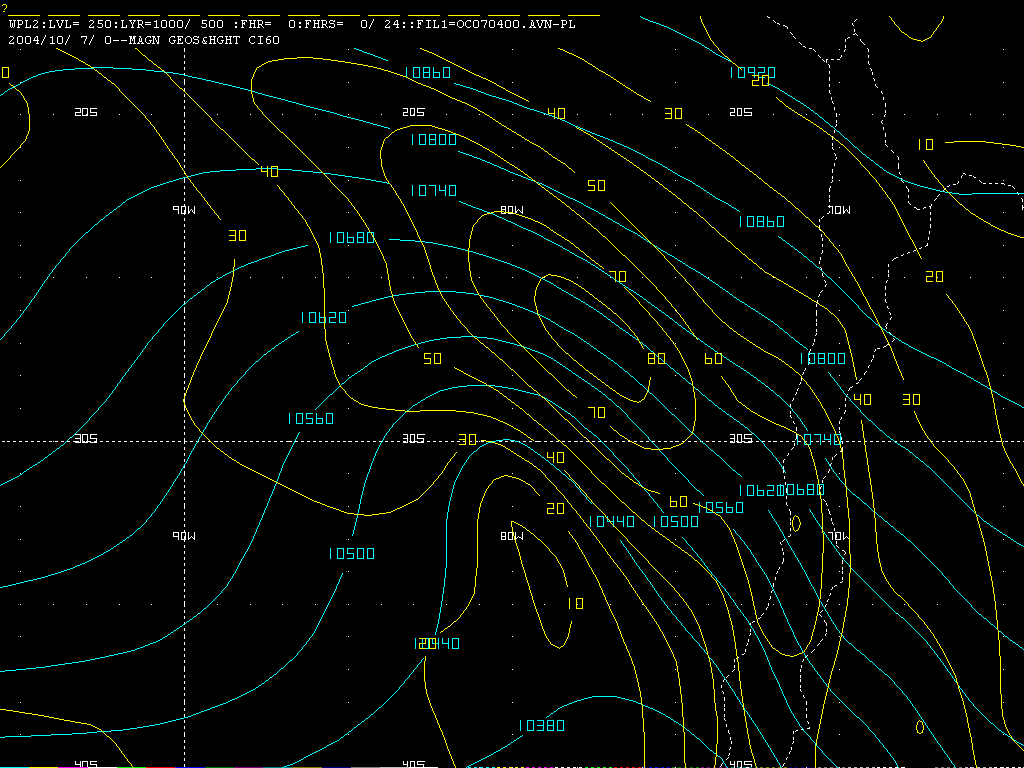 Vgeo
[Speaker Notes: Isohipsas con isotacas del viento geostrofico en amarillo (m/s)
 Isohipsas con isotacas del viento ageostrofico en morado (m/s)
 Isohipsas con isotacas del viento total en verde (m/s)

Note que el geostrofico tenia vientos de 80 m/s en la periferia de la vaguada, y que el ageostrofico tenia unos 30 m/s. La suma (resta) de los vectores, nos resulta en un viento total de unos 50 m/s.  En este caso, el viento esta comportándose subageostrofico.]
Magnitud Componente Ageostrófica
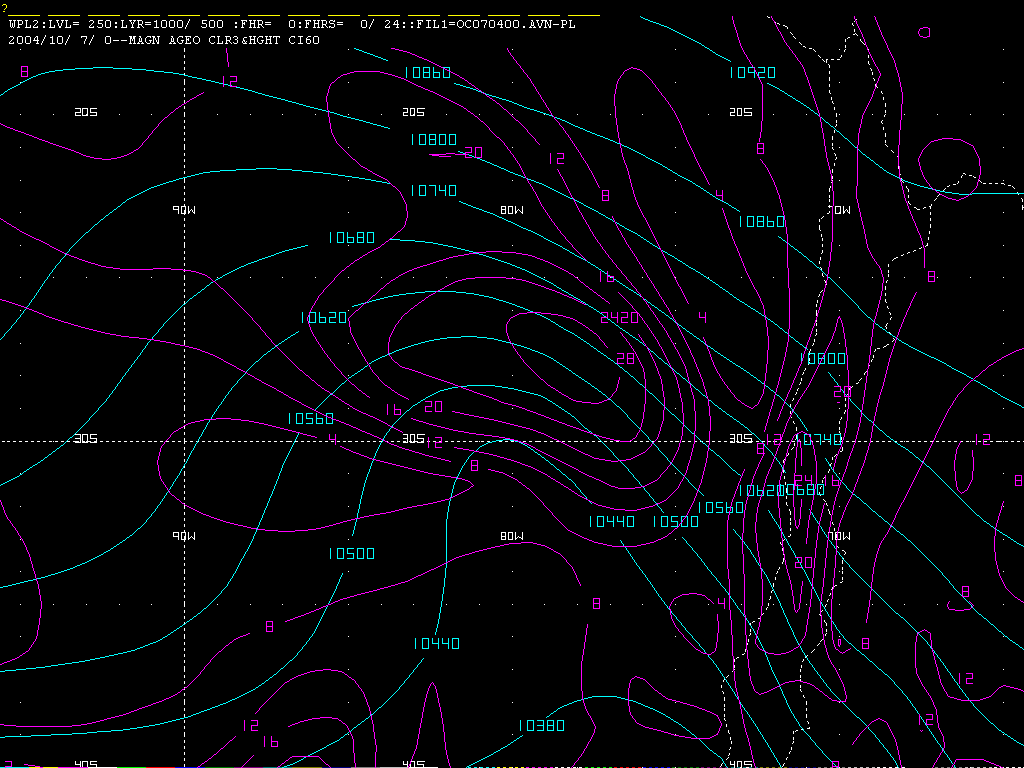 Vageo
Magnitud del Viento Total
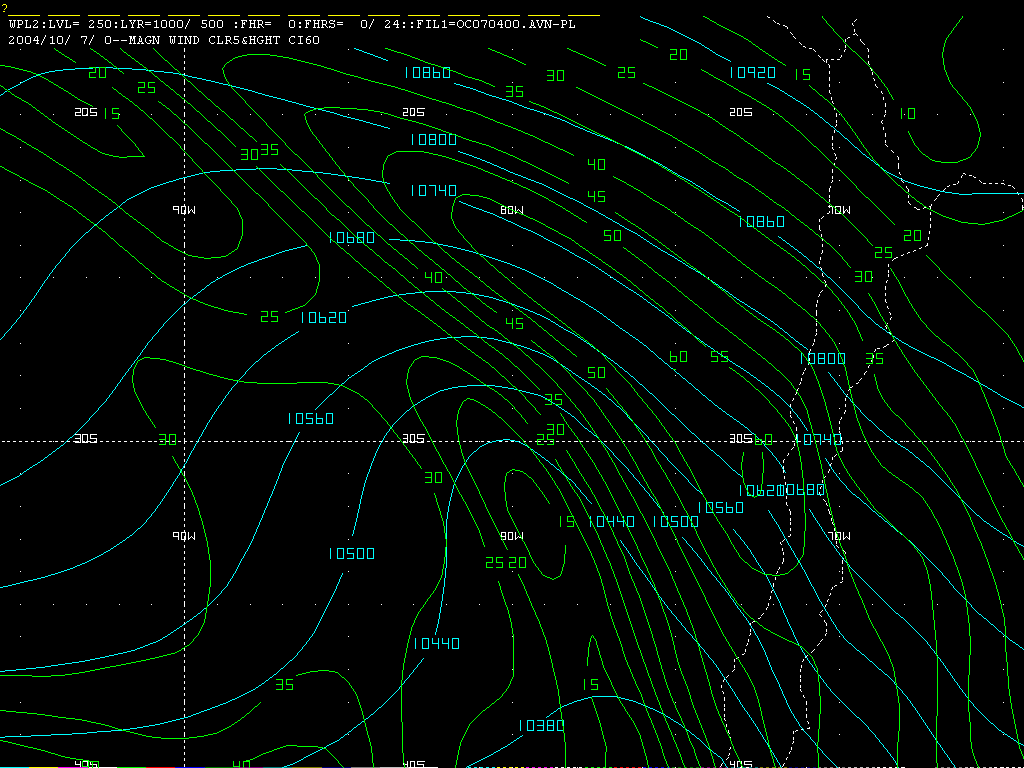 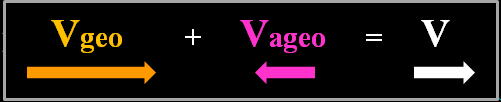 Cresta / Dorsal
H
Viento Supergeostrófico
Dorsal: Viento Supergeostrófico
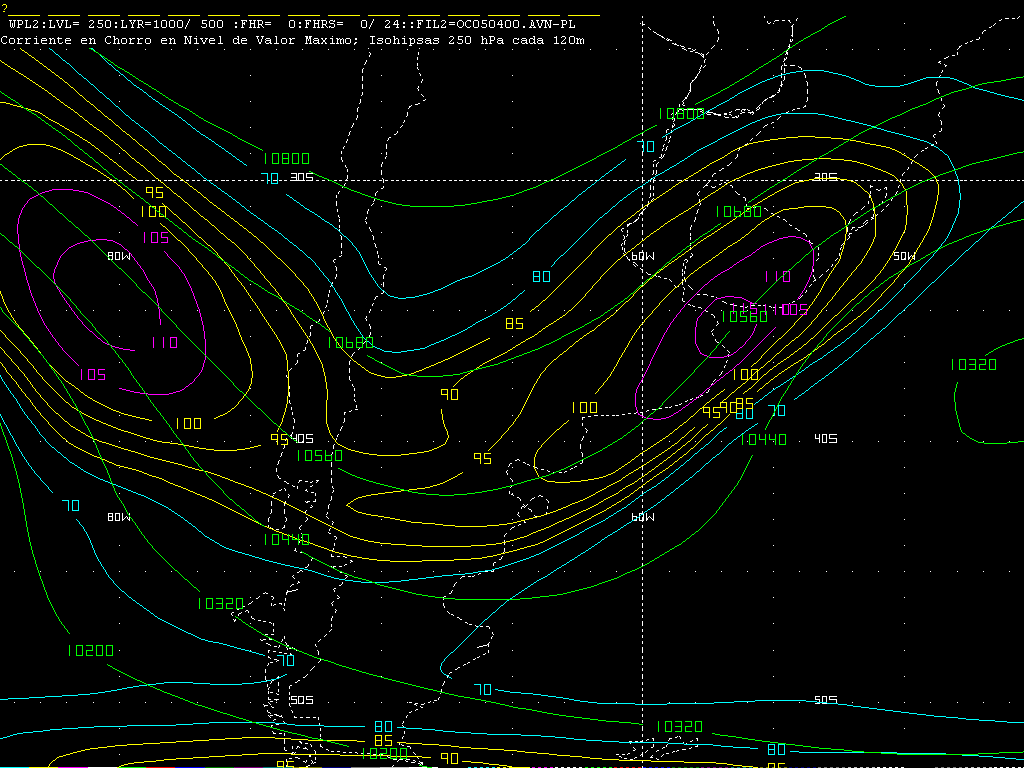 [Speaker Notes: Iniciando con el análisis de isotacas e isohipsas, y mirando la distribución de los vientos en la periferia de una dorsal, en este ejemplo nos encontramos con un máximo de viento de unos 110Kt llegando a las costas de Chile, mientras que uno de 115Kt esta saliendo sobre Rió de la Plata.

Vamos a ver que efecto tiene y como se comportan las componentes del viento según rotan alrededor de esta dorsal.]
Dorsal: Hemisferio Sur
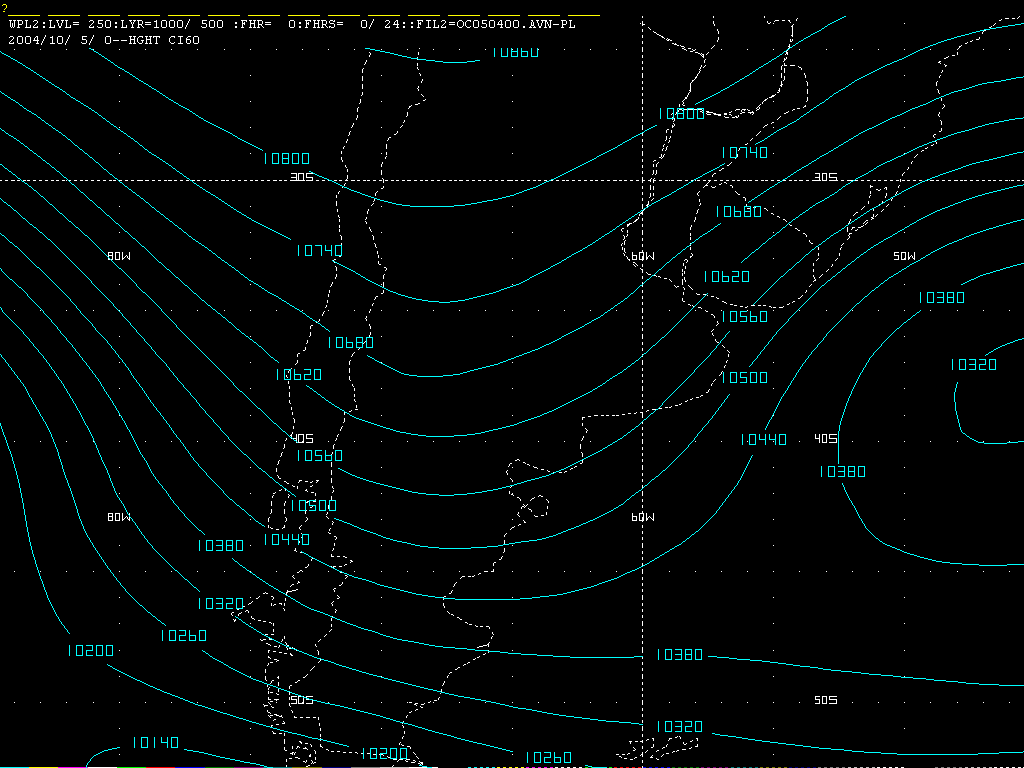 Dorsal: Componente Geostrófica
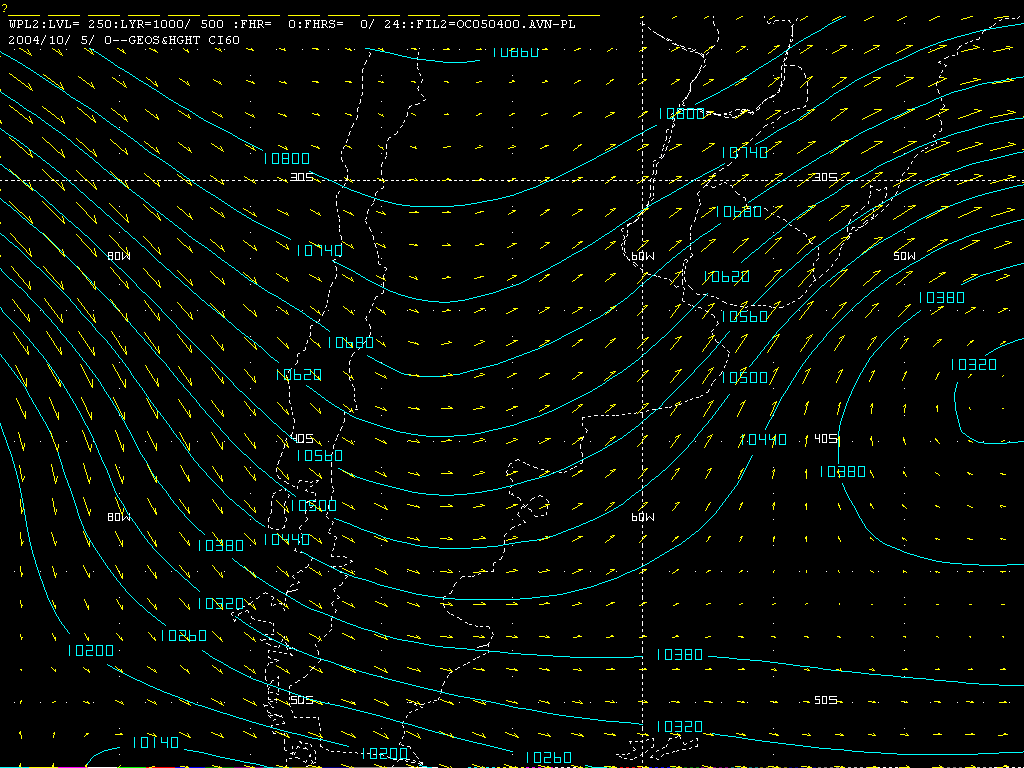 Vgeo
[Speaker Notes: 1.  Primero vemos las isohipsas del nivel de 250 hPa, las que utilizamos para establecer la dorsal continental.
Vemos las isohipsas con la componente geostrofica del viento, en formato vectorial y marcado con flechas amarillas.  Recuerde que este es la componente no divergente del viento total.
 Ahora tenemos las isohipsas con la componente ageostrófica del viento, en formato vectorial y marcado con flechas moradas.  Recuerde que este es el componente divergente/convergente del viento total.
 Si sobreponemos el componente geostrofico y el ageostrofico, vemos que en el eje de la dorsal el componente ageostrofico apunta en la misma dirección que el geostrofico.  Esto resulta en una suma de vectores.]
Dorsal: Componente Ageostrófica
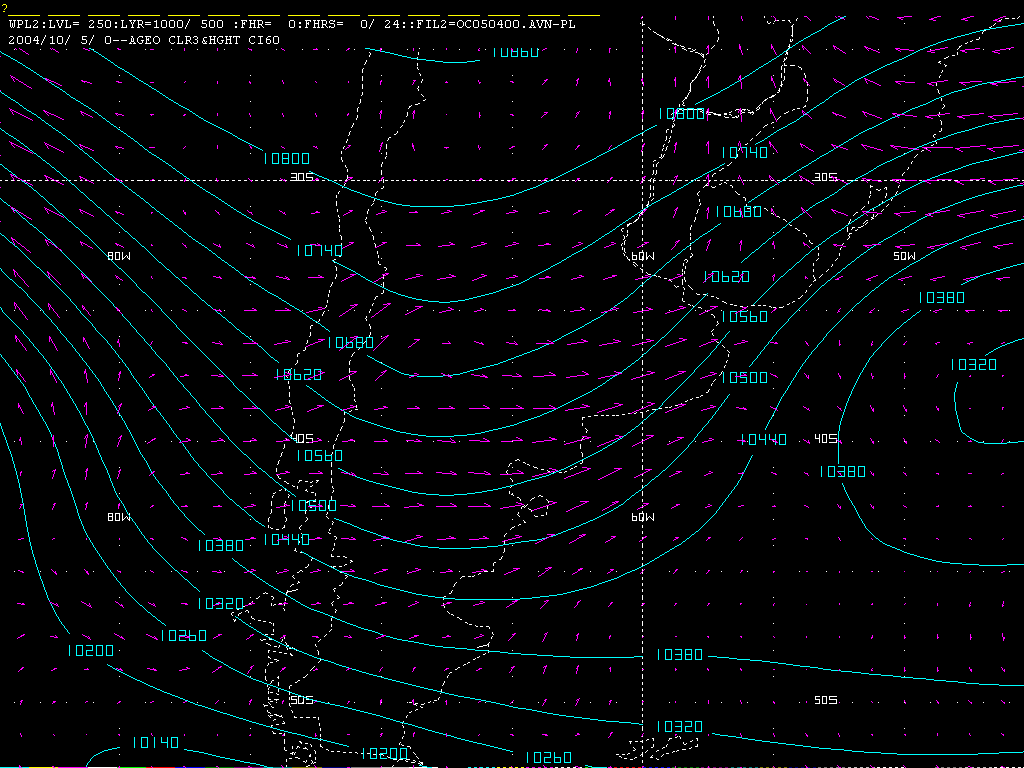 Vageo
Dorsal: Viento Total
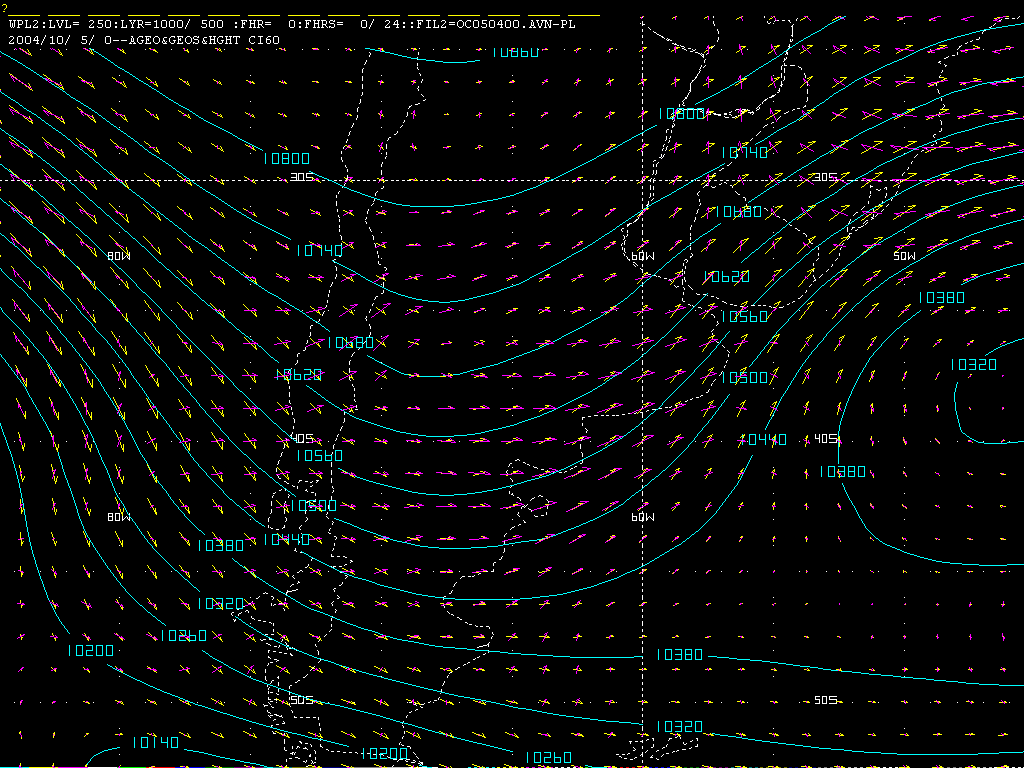 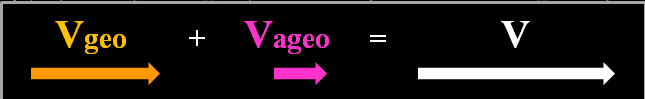 Magnitud Componente Geostrófica
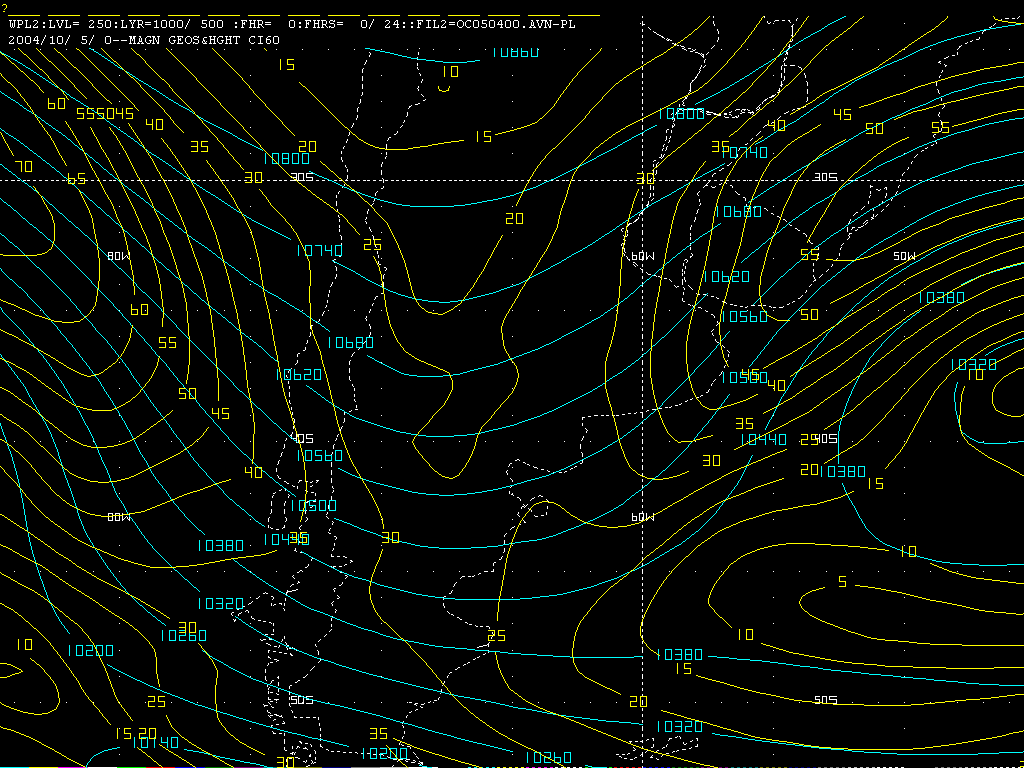 Vgeo
[Speaker Notes: Isohipsas con isotacas del viento geostrofico en amarillo (m/s)
 Isohipsas con isotacas del viento ageostrofico en morado (m/s)
 Isohipsas con isotacas del viento total en verde (m/s)

Note que el geostrofico tenia vientos de unos 50-70 m/s en la periferia de la dorsal, y el ageostrofico unos 10-20m/s. La suma de estos vectores, nos resulta en un viento total de unos 50 m/s en la periferia de la dorsal.  En este caso, el viento esta comportándose subperageostrofico.]
Magnitud Componente Ageostrófica
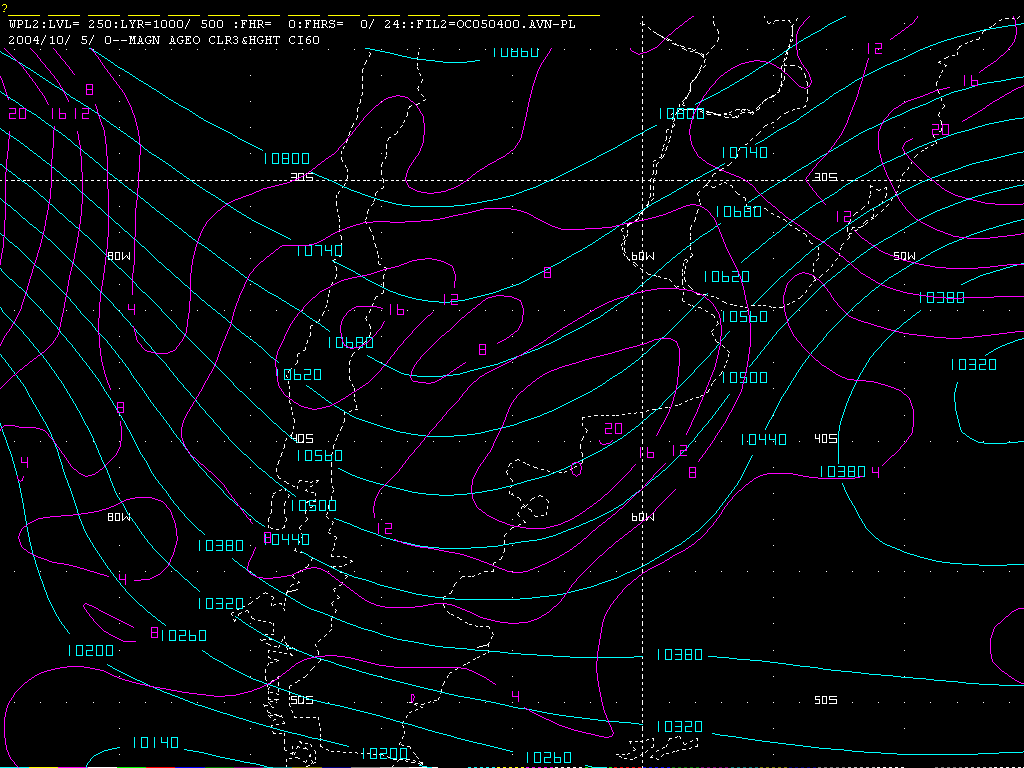 Vageo
Magnitud Viento Total
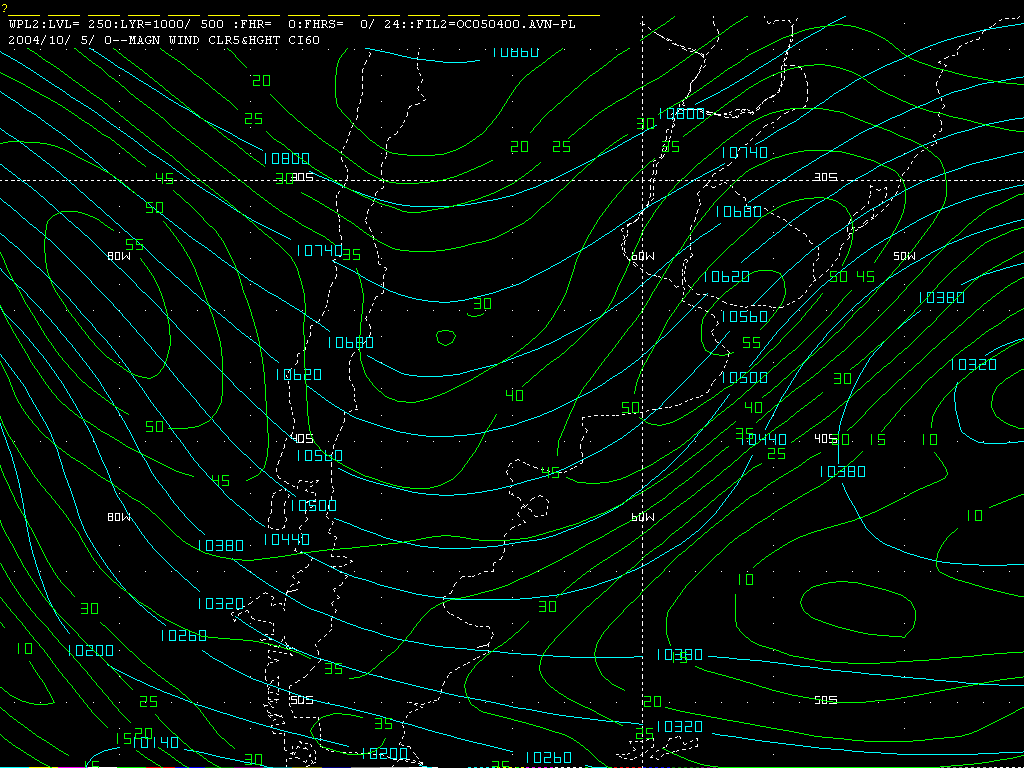 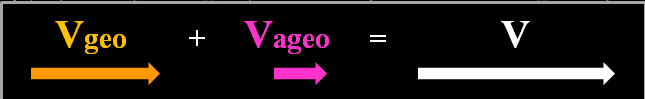 Análisis de los Jets
Subjetivo y Objetivo
Análisis de los Jets
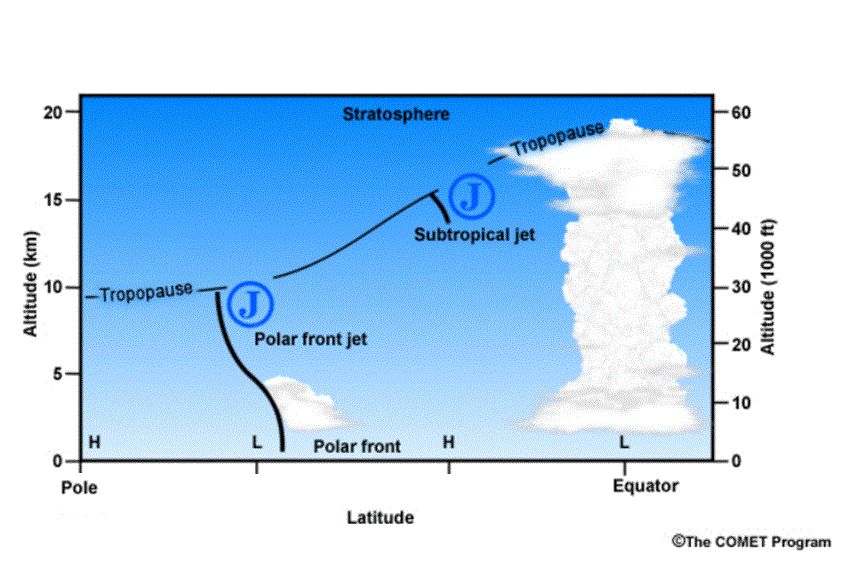 Análisis Subjetivo de las Corrientes en Chorro en los 250 hPa/FL340
Jet Subtropical:  10,560 mgp o mas

Jet Polar Norte: 10,200-10,440 mgp

Jet Polar Sur: 10,080 mgp o menos
Por convenio internacional, en las cartas de tiempo significante, el análisis de los jets se realiza para el nivel de vuelo FL340
[Speaker Notes: Este rango subjetivo fue establecido por el personal del Aviación Weather Center del NCEP.]
Análisis Subjetivo
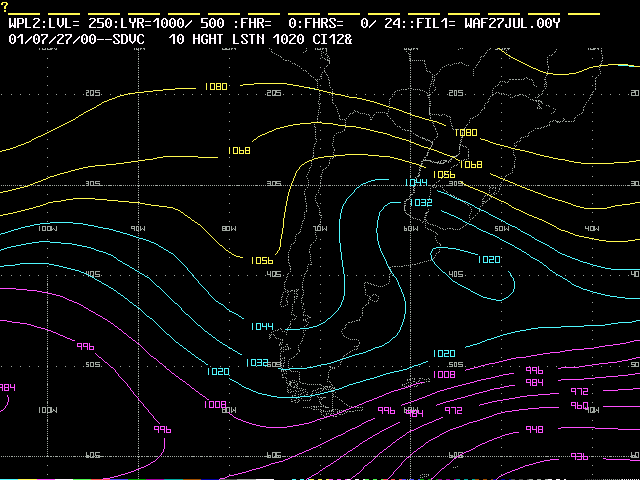 Jet Subtropical
    Jet Polar Norte
Jet Polar Sur
[Speaker Notes: Técnica para el análisis subjetivo en los 250 hPa:

Jet Subtropical:  10,560 mgp o mas (amarillo)

Jet Polar Norte: 10,200-10,440 mgp (azul celeste)

Jet Polar Sur: 10,080 mgp o menos (morado)]
Limitantes del Análisis Subjetivo
Asume que la altura/nivel del jet es constante entre temporadas
No toma en consideración la variabilidad entre los patrones de invierno y verano
Jets en verano mas altos que en invierno
Asume que los Jets están al mismo nivel geopotencial
Análisis en 250 hPa vs. Nivel Máximo
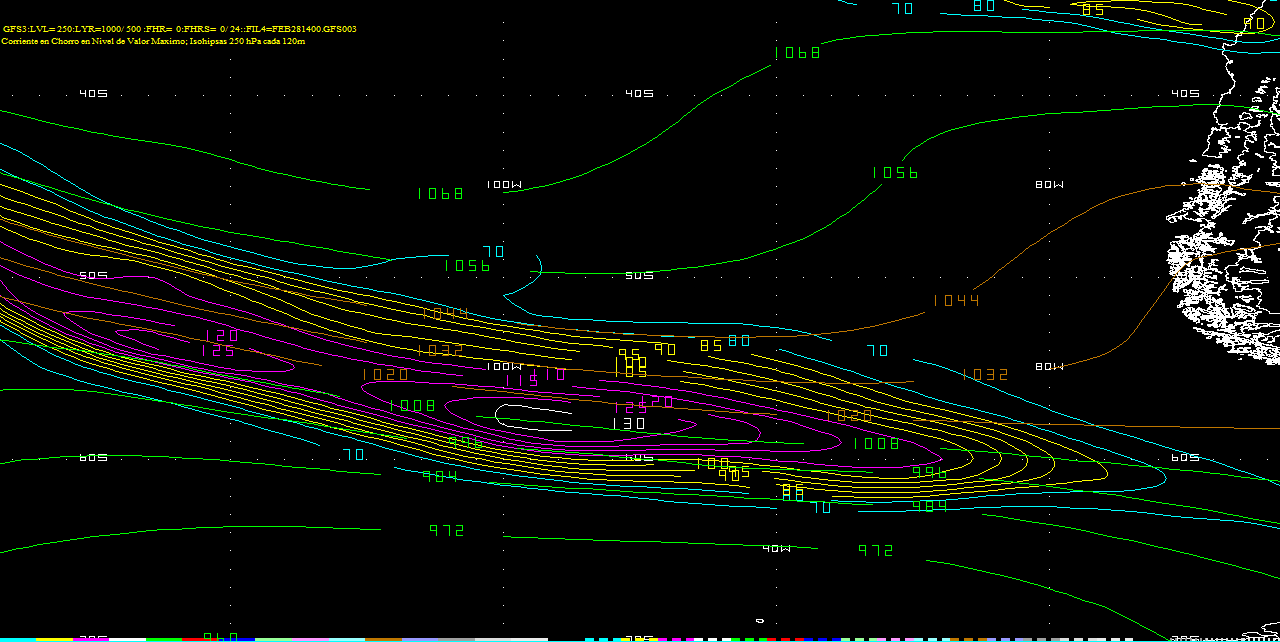 Isotacas en 250 hPa
Análisis de 250 hPa muestra viento máximo en nivel de 130kt.
X
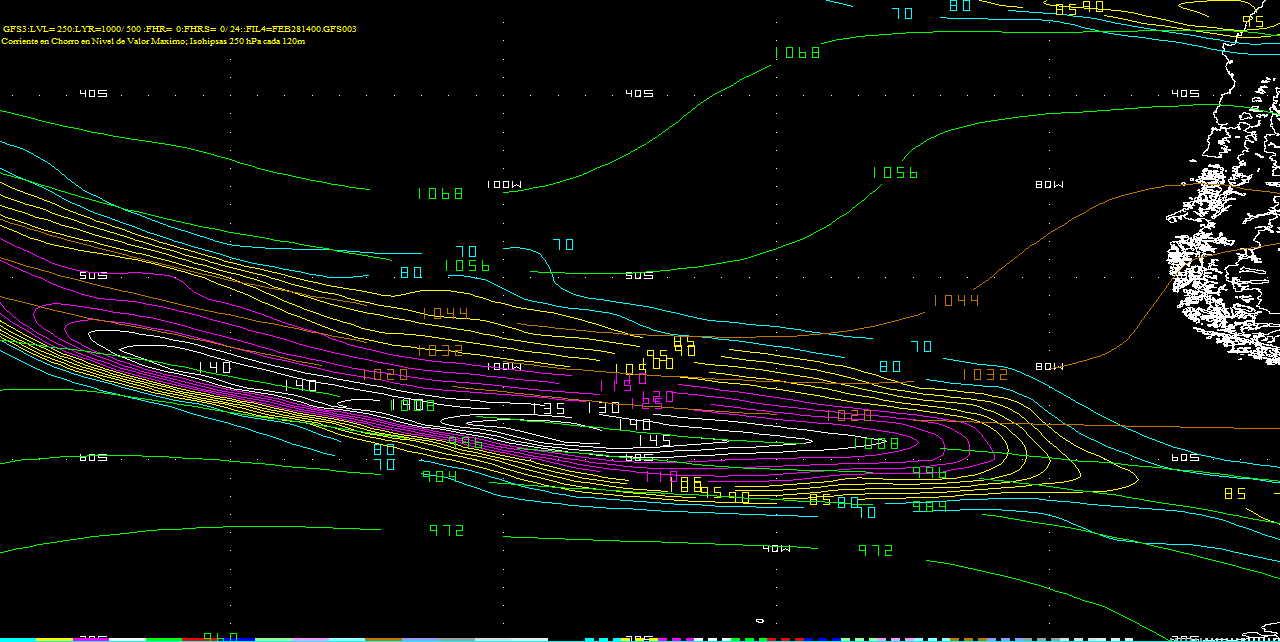 Isotacas de Viento Máximo
Análisis de MAXW muestra viento máximo en la columna de 145kt.
X
Corte Transversal del Jet
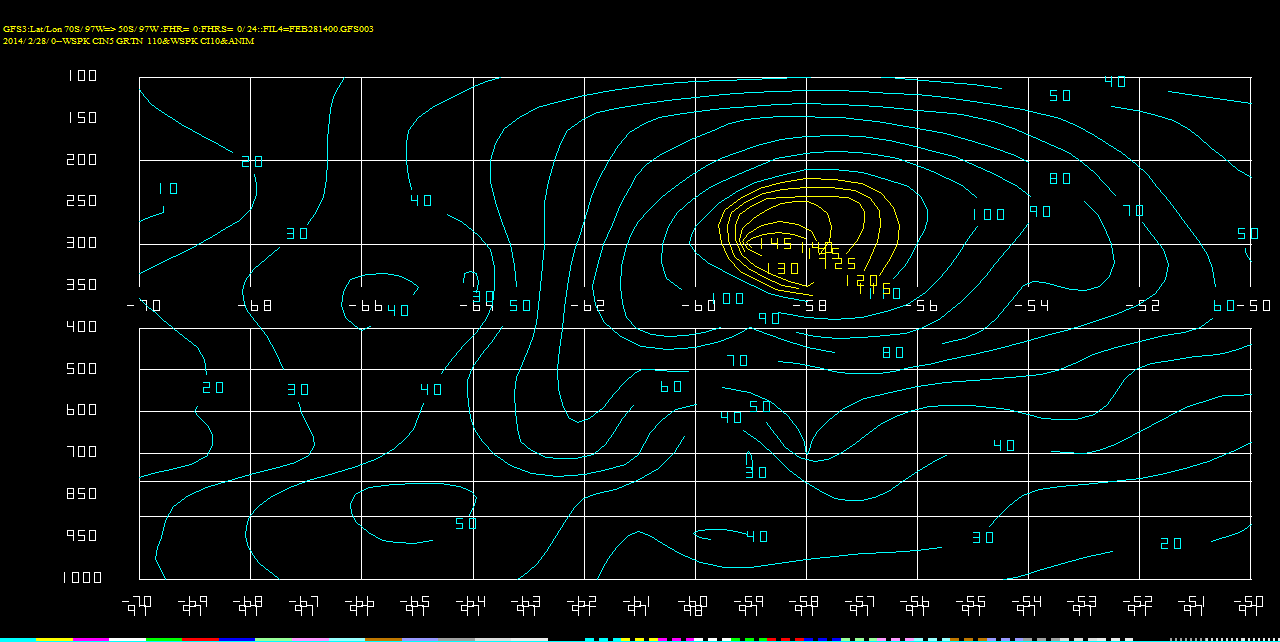 Viento Max. en 250 hPa es 130kt
jets
Viento Max. en 300 hPa es 130kt
Si el meteorólogo mira un solo nivel en su análisis del viento va a subestimar la intensidad y sobrestimar el nivel del jet.
¿Por qué un piloto quiere saber en nivel y la intensidad del viento máximo?
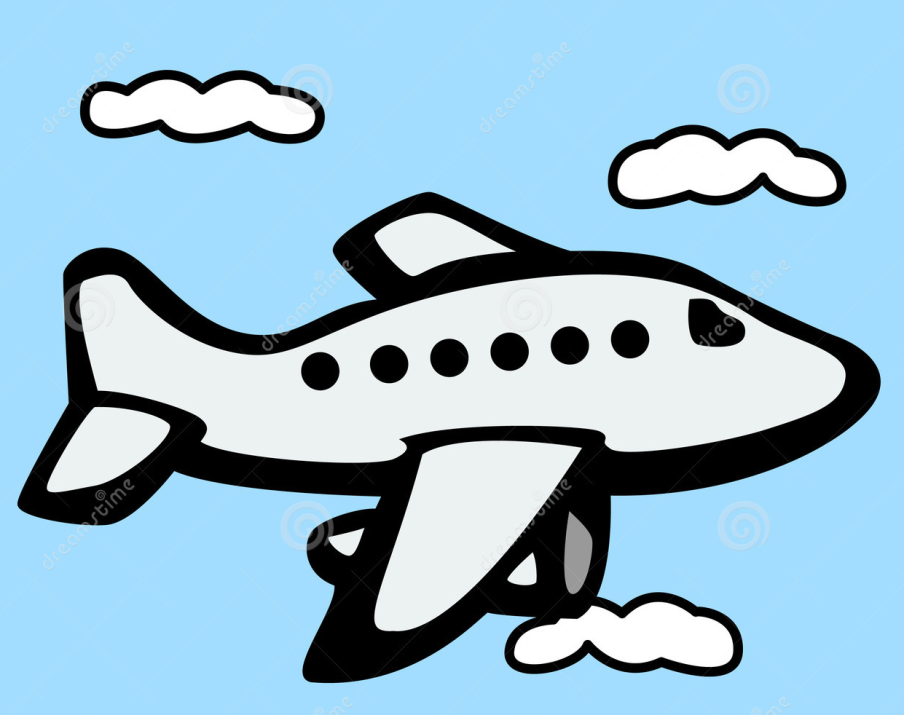 Viento de cola favorable: Ahorra combustible, empresa gana
¿Por qué un piloto quiere saber en nivel y la intensidad del viento máximo?
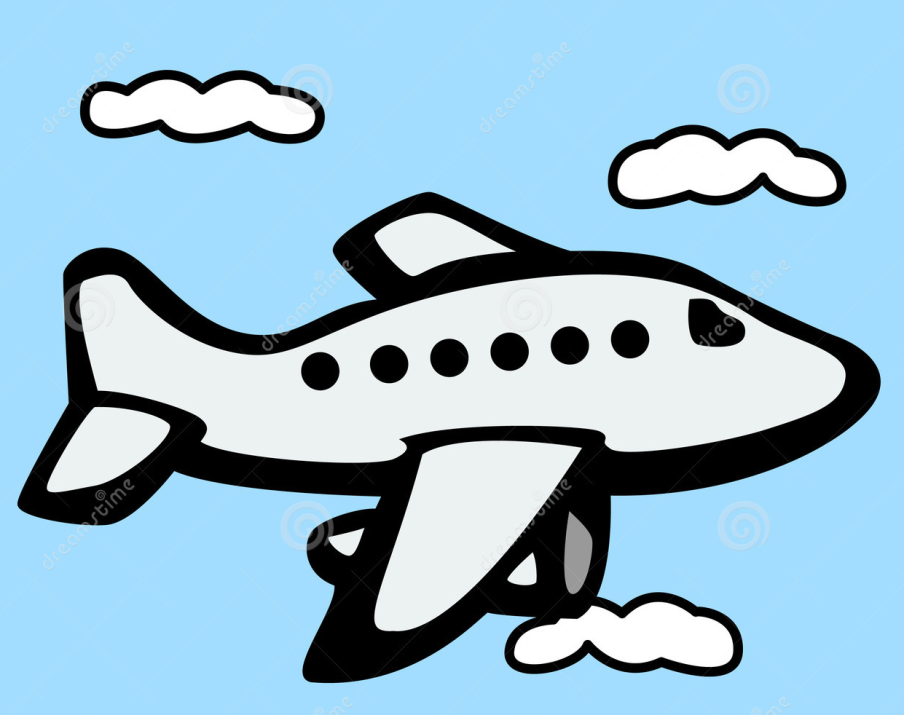 Viento de frente: Mayor consumo de combustible, empresa pierde
Análisis Vertical
Análisis Objetivo
Temperatura Potencial
[Speaker Notes: En la pasada década de los 90, avances en la ciencia de computadoras y progreso en la tecnología computacional nos ha dado acceso a herramientas que antes se limitaban a personal investigador/académico.  Estos avances incluyen la capacidad de hacer trazos verticales para disertar los datos.  En el trazo vertical, nosotros ahora podemos hacer análisis objetivo de los datos, en lugar de simplemente limitarnos a un análisis subjetivo como sugiere la evaluación de contornos geopotenciales.]
Análisis ObjetivoAplicando la Temperatura Potencial
Jet Subtropical:			340-360K

Jet Polar Norte:			325-340K

Jet Polar Sur:				310-325K
¿Qué cuan aplicable es esto a los análisis en el hemisferio norte?
[Speaker Notes: En el Hemisferio Sur, a consecuencia de la prevalecía de masas de característica marítima, el rango de temperatura que separa los diferentes Jets, tiene una separación de unos 10-15 grados K.  En el Hemisferio Norte, donde hay masas marítimas y continentales, la diferencia entre los Jets es mas marcada, con temperaturas de 15-20 grados separando los Jets. 

En el rango de temperaturas dado, las temperaturas mas baja se tienden a ver durante los meses de invierno, mientras que las temperaturas mas alta, se ven durante los meses de verano.

Algo mas que vemos en los meses de verano, en contraste con el invierno, es que el Jet Polar Sur casi desaparece en las cartas analizadas.]
Mosaico Global (IR)
En el hemisferio norte, con la masa continental concentrándose hacia los polos, hay mayor incidencia de masas de tipo continental.
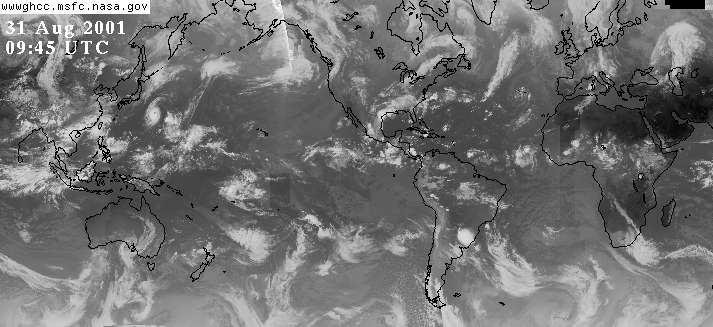 En el hemisferio sur, con la masa continental concentrándose en los trópicos, prevalecen las masas de aire de características marítimas.
[Speaker Notes: El mosaico global de las imágenes IR se utiliza aquí para recalcar la distribución de masas de tierra y agua en el globo.

Como es claramente evidente en la imagen de satélite, en el hemisferio norte la distribución de masa terrestre/continentales mas bien se concentran hacia el polo.   Esto favorece la combinación/generación de masas polares/árticas de características que tanto pueden ser marítimas como continentales, y también podemos tener masas de características tropicales.

En el hemisferio sur vemos lo opuesto, donde la masa terrestre mas bien se concentra hacia el ecuador y alejado del polo. A resultado de esto, la mayoría de las masas de aire que se mueven sobre tierra, tienden a tener características marítimas.  La fuente principal de humedad (agua) tropical en Sur América es la Selva Amazónica, esto es el equivalente del Golfo de México en Norte América.]
Diferencias entre los hemisferios
Al prevalecer las masas continentales, mas frías y secas, en el hemisferio norte la temperatura de los jets del hemisferio norte son mas bajas que en el hemisferio sur.
Masas marítimas mas cálidas
Hemisferio norte jets mas fríos y bajos
Hemisferio sur los jets mas cálidos y altos
Análisis de los Jets HS vs. HN
El JS Polar Norte es el equivalente del Jet Polar en el Hemisferio Norte.
La rama Sur del JS Polar es el equivalente de JS Ártico en el Hemisferio Norte.
Sin embargo, la región de domino del JS Ártico se identifica con masas continentales y el JS Polar Sur en Sudamérica se asocia con masas marítimas. 
No es frecuente observar masas de aire Antártico con características continentales. Las pocas veces que se observan, ocurre en invierno tendiendo a modificarse rápidamente debido a los procesos de intercambio calórico con los niveles bajos.
Contraste de Masas Polares y Tropicales
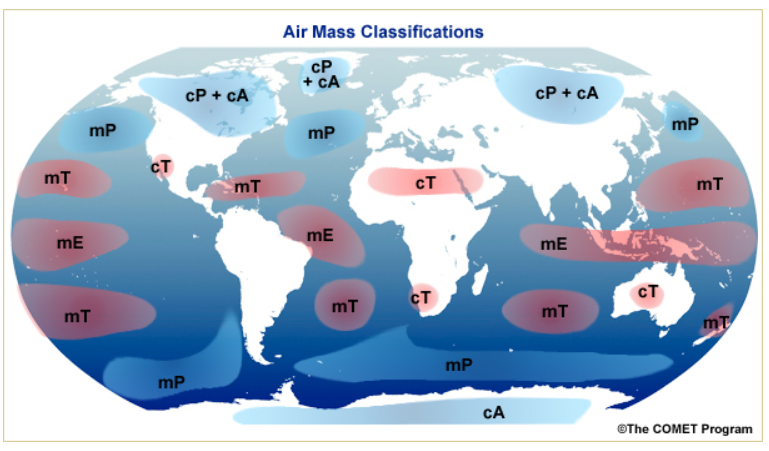 Evaluando el Perfil Vertical de la Temperatura Potencial de un Jet
100

  200
  250
  300

  600

1000
Tropopausa
Estratosfera
Temperatura y
Nivel del JS
X
Presión
Troposfera
Frente
S
N
Jet Subtropical Ɵ=340K
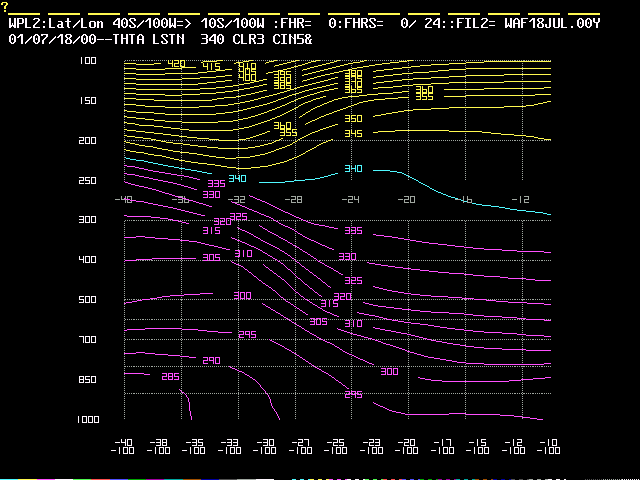 X
[Speaker Notes: En el análisis objetivo de temperaturas potenciales, como aquí visto, en un corte transversal, podemos ver como se dobla/hunde la Tropopausa en la vecindad del Jet Subtropical (isotermas amarillas).  El Jet tiene una temperatura central de 340K, aquí visto en color azul celeste.]
Jet Polar Norte Ɵ=330K
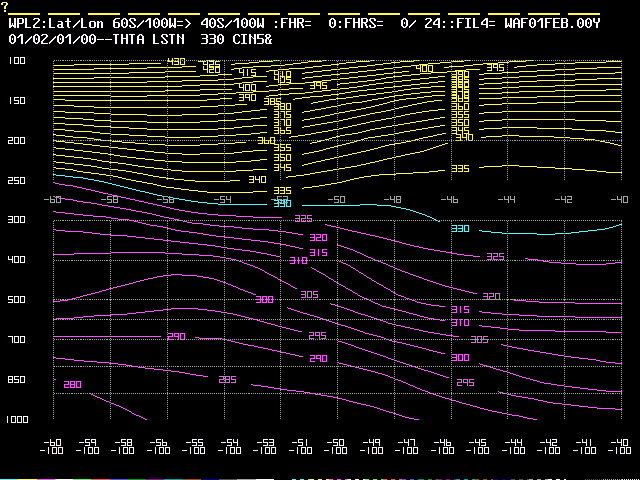 X
[Speaker Notes: En el análisis objetivo de temperaturas potenciales, como aquí visto, en un corte transversal, podemos ver como se dobla/hunde la Tropopausa en la vecindad del Jet Polar Norte (isotermas amarillas).  El Jet tiene una temperatura central de 330K, aquí visto en color azul celeste.]
Jet Polar Sur Ɵ=320K
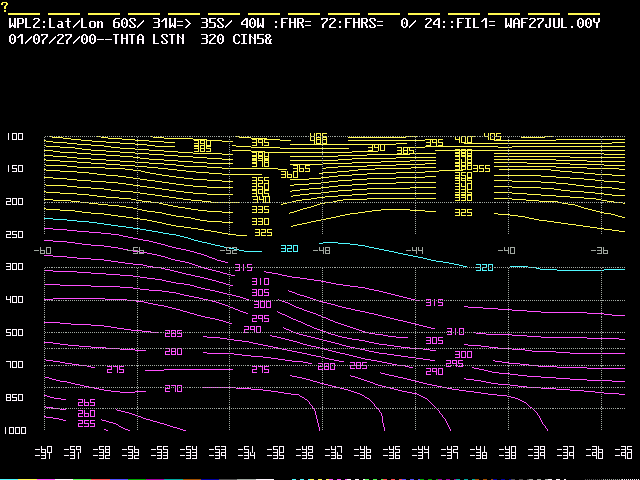 X
[Speaker Notes: En el análisis objetivo de temperaturas potenciales, como aquí visto, en un corte transversal, podemos ver como se dobla/hunde la Tropopausa en la vecindad del Jet Polar Sur (isotermas amarillas).  El Jet tiene una temperatura central de 320K, aquí visto en color azul celeste.]
Generación de Vorticidad por Cizalla Horizontal del Viento “Vorticidad Relativa”
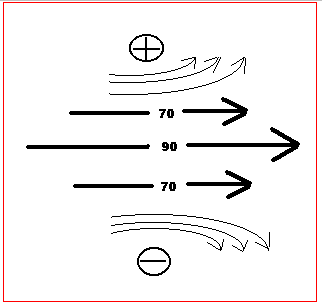 0
0
[Speaker Notes: En un flujo laminar/zonal, donde tenemos una región de vientos máximos, y la intensidad del viento disminuye en la periferia, siempre va a haber una tendencia a producirse torbellinos (como visto en la orilla de un rió caudaloso).  Los torbellinos a la derecha del viento máximo van a tener una rotación negativa (dirección horaria), mientras que a la izquierda los torbellinos tendrán rotación positiva (anti-horaria).

En el Hemisferio Sur, la vorticidad relativa negativa (en el lado frió/polar del máximo de viento) es la vorticidad ciclónica.  La vorticidad positiva, en el lado calido/ecuatorial del máximo de viento, es la anticiclónica. Por lo tanto a lo largo del eje, donde tenemos el máximo de vientos, la rotación va a ser 0/neutra.]
Vorticidad Ciclónica/Anticiclónica
¿Qué determina el que la vorticidad negativa sea ciclónica y no anticiclónica en el hemisferio sur?
¿Qué determina el que la vorticidad positiva sea ciclónica y no anticiclónica en el hemisferio norte?
La dirección de rotación no hace que un vortice sea ciclónico!
Vorticidad Relativa Hemisferio NorteLa vorticidad positiva del lado frio la hace ciclónica
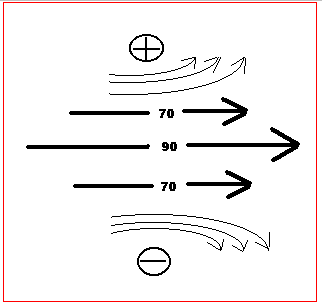 Aire Frío
0
0
Aire Cálido
[Speaker Notes: En un flujo laminar/zonal, donde tenemos una región de vientos máximos, y la intensidad del viento disminuye en la periferia, siempre va a haber una tendencia a producirse torbellinos (como visto en la orilla de un rió caudaloso).  Los torbellinos a la derecha del viento máximo van a tener una rotación negativa (dirección horaria), mientras que a la izquierda los torbellinos tendrán rotación positiva (anti-horaria).

En el Hemisferio Sur, la vorticidad relativa negativa (en el lado frió/polar del máximo de viento) es la vorticidad ciclónica.  La vorticidad positiva, en el lado calido/ecuatorial del máximo de viento, es la anticiclónica. Por lo tanto a lo largo del eje, donde tenemos el máximo de vientos, la rotación va a ser 0/neutra.]
Vorticidad Relativa Hemisferio SurLa vorticidad negativa del lado frio la hace ciclónica
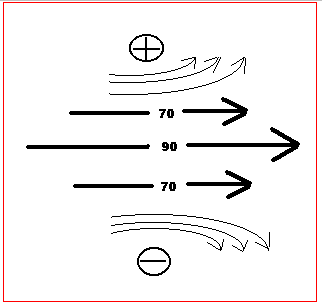 Aire Cálido
0
0
Aire Frío
[Speaker Notes: En un flujo laminar/zonal, donde tenemos una región de vientos máximos, y la intensidad del viento disminuye en la periferia, siempre va a haber una tendencia a producirse torbellinos (como visto en la orilla de un rió caudaloso).  Los torbellinos a la derecha del viento máximo van a tener una rotación negativa (dirección horaria), mientras que a la izquierda los torbellinos tendrán rotación positiva (anti-horaria).

En el Hemisferio Sur, la vorticidad relativa negativa (en el lado frió/polar del máximo de viento) es la vorticidad ciclónica.  La vorticidad positiva, en el lado calido/ecuatorial del máximo de viento, es la anticiclónica. Por lo tanto a lo largo del eje, donde tenemos el máximo de vientos, la rotación va a ser 0/neutra.]
Jet Subtropical
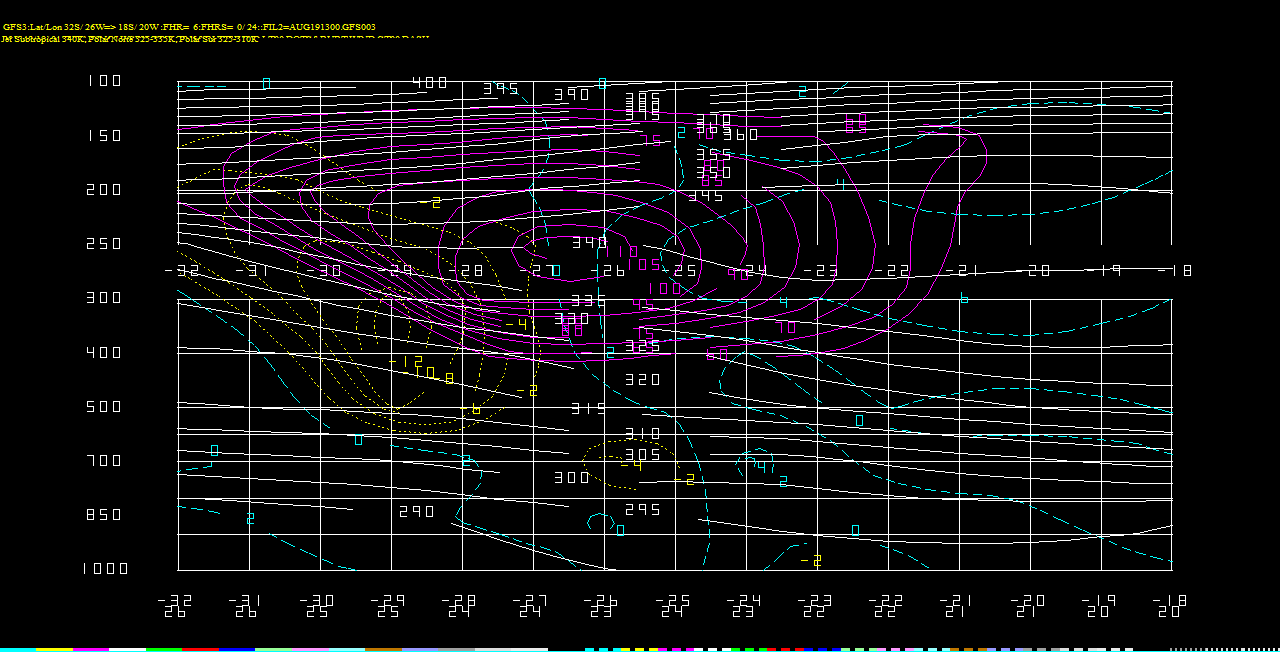 Aire Cálido
X
Aire Frío
Ɵ=340K
STJ
N
[Speaker Notes: En este grafico:

Temperatura Potencial (grados K):  Contornos Blancos
Isotacas (Kts): Contornos Morados
Vorticidad Ciclónica (negativa):  Líneas punteadas y amarillas
Vorticidad Anticiclónica (positiva):  Líneas entre cortadas azules

El grafico muestra un máximo de vientos en el nivel de presión de 250 hPa. El contorno de cero (0) vorticidad atraviesa este máximo.  Además, podemos ver una temperatura de unos 340K que se asocia con este máximo.  Esta temperatura es consistente con lo visto en un Jet Subtropical.]
Jet Polar Norte
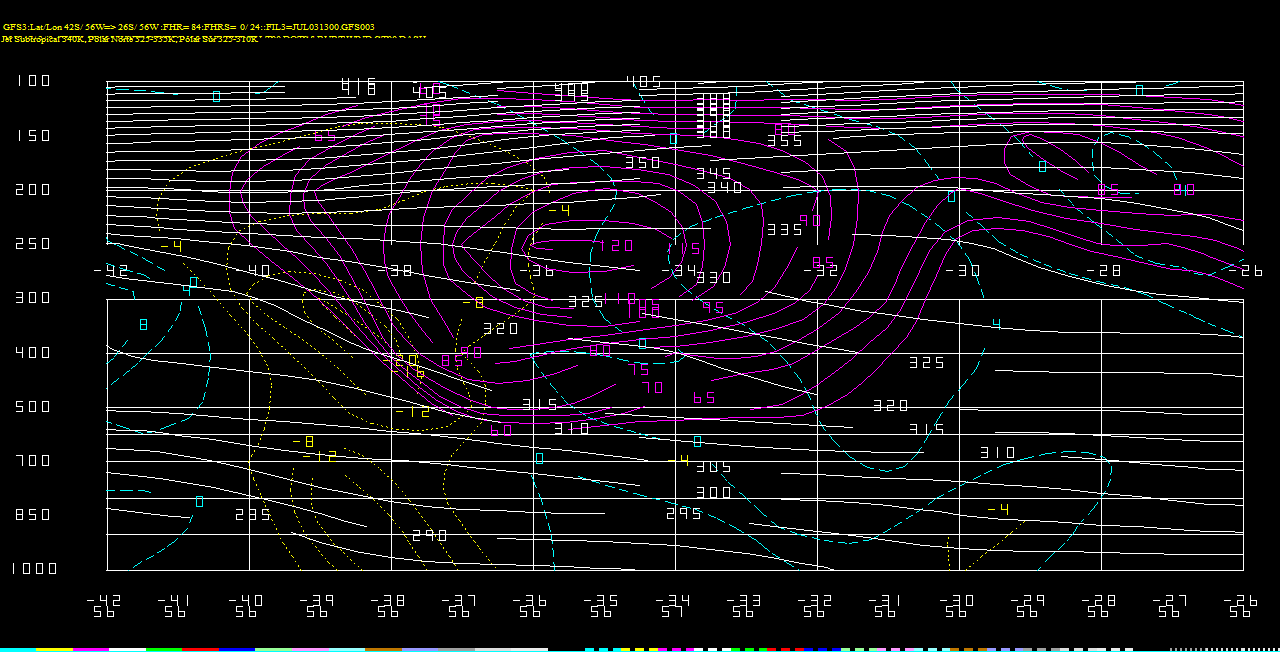 Aire Cálido
X
Ɵ=335K
Aire Frío
NPJ
[Speaker Notes: En este grafico:

Temperatura Potencial (grados K):  Contornos Blancos
Isotacas (Kts): Contornos Morados
Vorticidad Ciclónica (negativa):  Líneas punteadas y amarillas
Vorticidad Anticiclónica (positiva):  Líneas entre cortadas azules

El grafico muestra un máximo de vientos en el nivel de presión de 250 hPa. El contorno de cero (0) vorticidad atraviesa este máximo.  Además, podemos ver una temperatura de unos 330-333K que se asocia con este máximo.  Esta temperatura es consistente con lo visto en un Jet Polar Norte.]
Jet Polar Sur
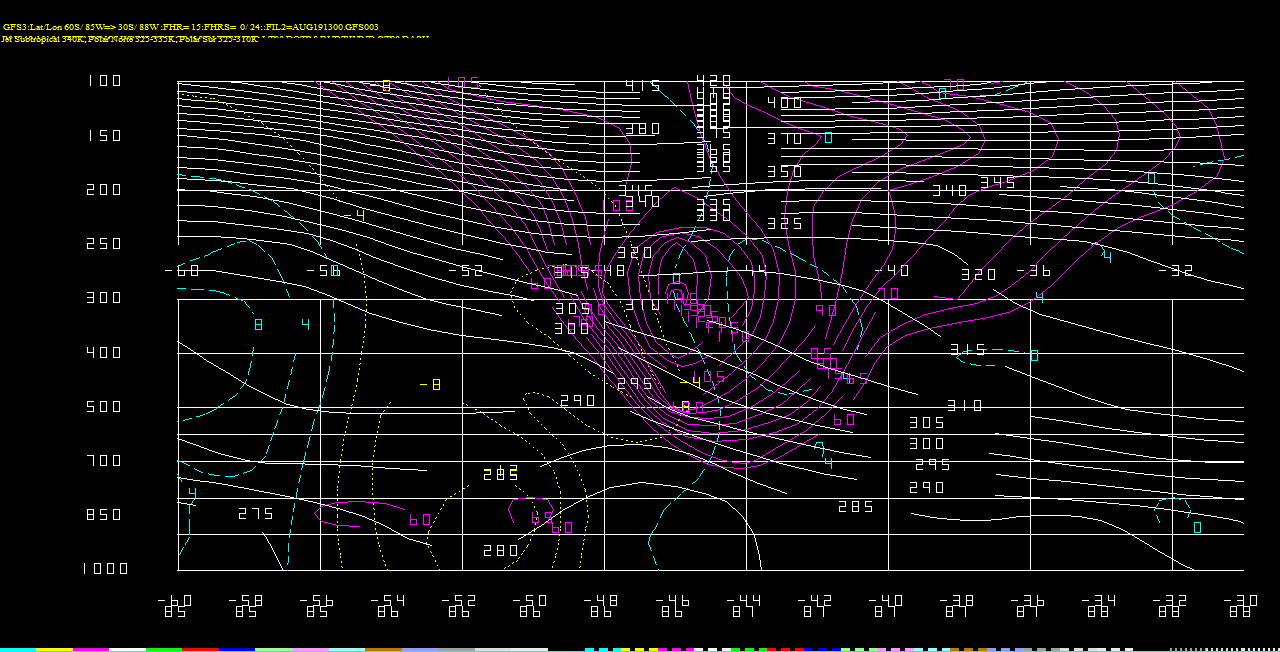 Ɵ=315K
X
Aire Frío
Aire Cálido
SPJ
Evaluación de dos Jets
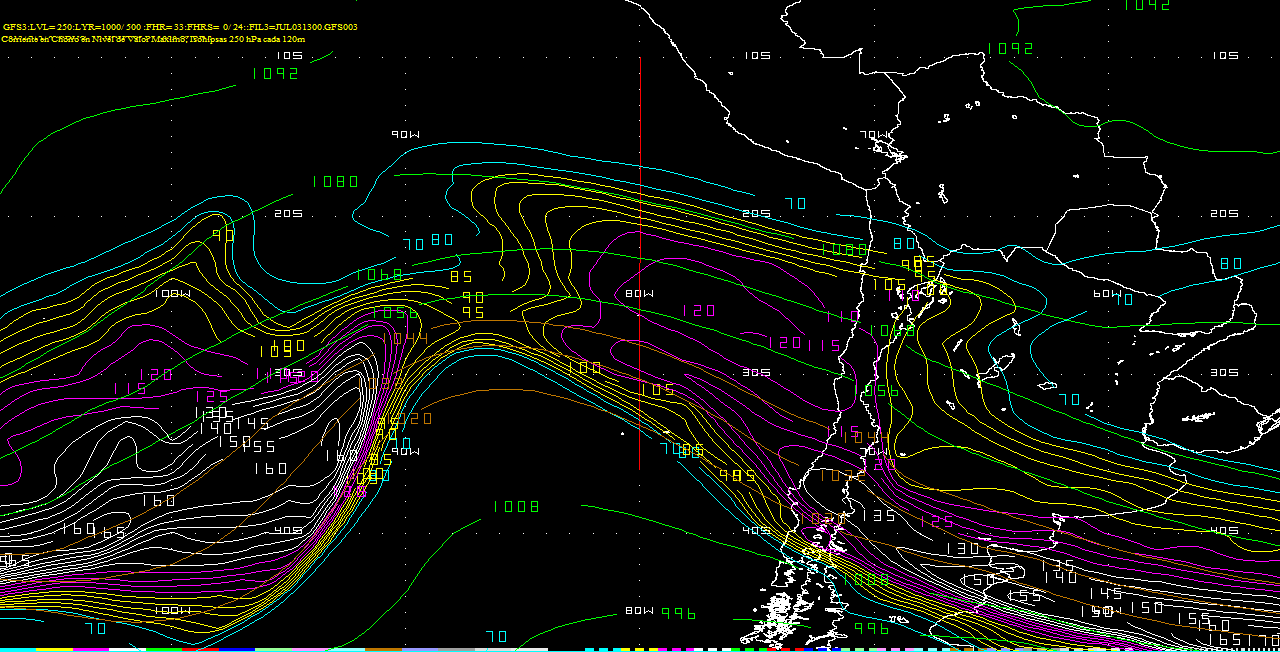 [Speaker Notes: Utilizando este grafico de las corrientes en chorro en los 250 hPa como referencia, hacemos un corte transversal en un área de vientos máximos para diagnosticar y/o determinar la característica del mismo.]
Jet Polar Norte y el Subtropical
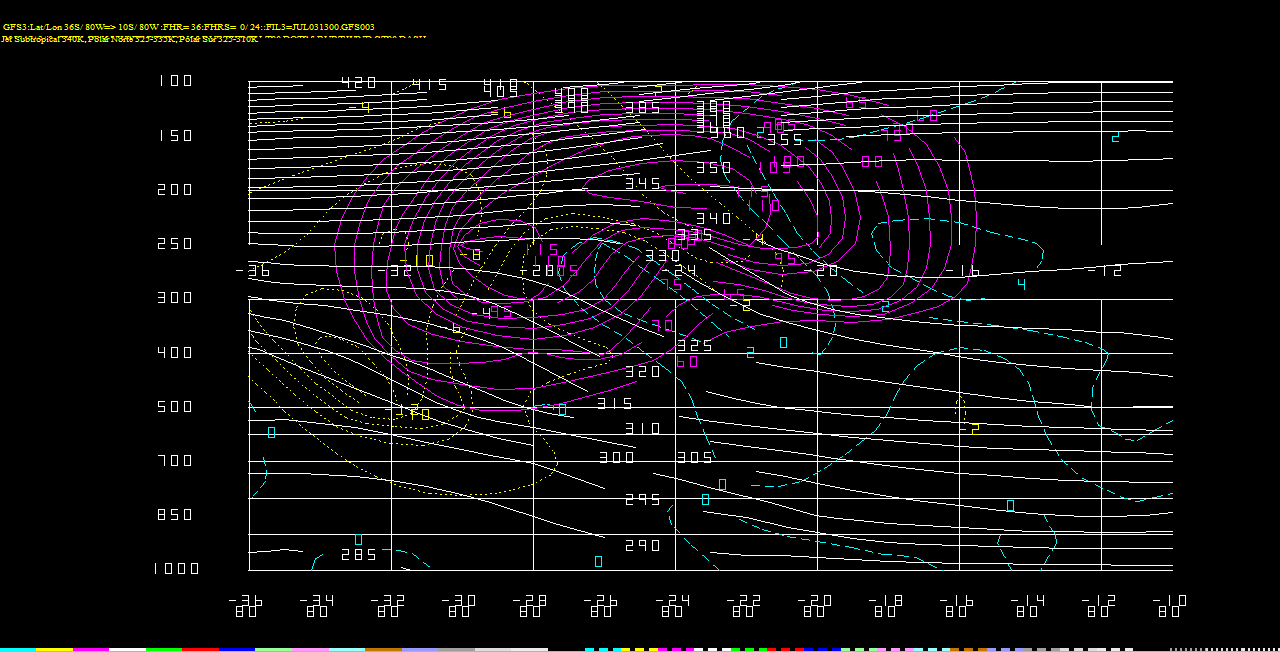 X
Ɵ=345K
X
Ɵ=330K
STJ
NPJ
[Speaker Notes: En este grafico:

Temperatura Potencial (grados K):  Contornos Blancos
Isotacas (Kts): Contornos Morados
Vorticidad Ciclónica (negativa):  Líneas punteadas y amarillas
Vorticidad Anticiclónica (positiva):  Líneas entre cortadas azules
Vorticidad Potencial: Contornos verdes.

En este ejemplo vemos un área amplia de vientos máximos.  Evaluación de las isotermas de temperatura potencial muestra dos máximos de vientos, uno en los 330-335K que asociamos con el Jet Polar Norte (marcada en azul), y el otro en los 340K que asociamos con el Jet Subtropical.]
Herramientas de Análisis:La Vorticidad Potencial
La vorticidad potencial es el producto de la estratificación de la atmósfera por la vorticidad absoluta.
En forma simple, energía disponible/almacenada que puede ser convertida en cinética (movimiento)

En regiones de alta rotación ciclónica, como se ven en ejes de vaguada y en el lado frío de  corrientes en chorro fuerte, se ven regiones de alto valor de vorticidad potencial.

Con relación al jet, circulación ageostrófica induce la intrusión de aire estable estratosférico (alto contenido de  ozono).
Temperatura Potencial y Vorticidad Absoluta
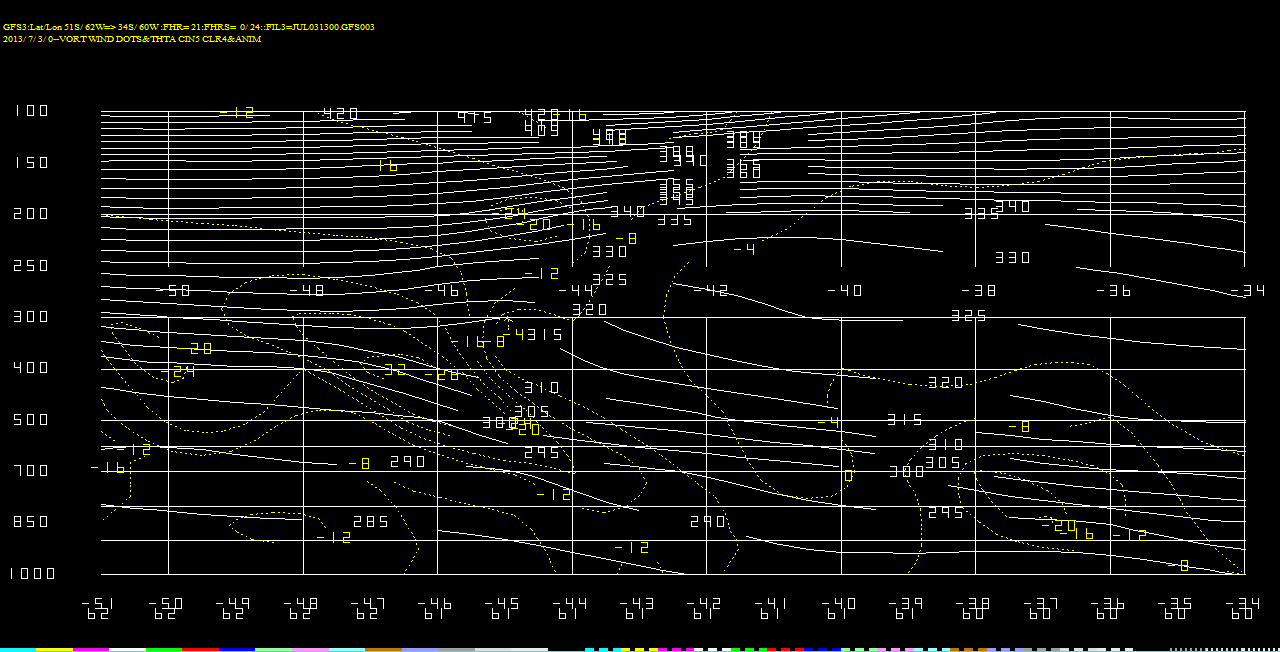 Estratificado
Estratificado
Estratificado
Estáticamente Inestable
Estáticamente Inestable
Vorticidad Potencial
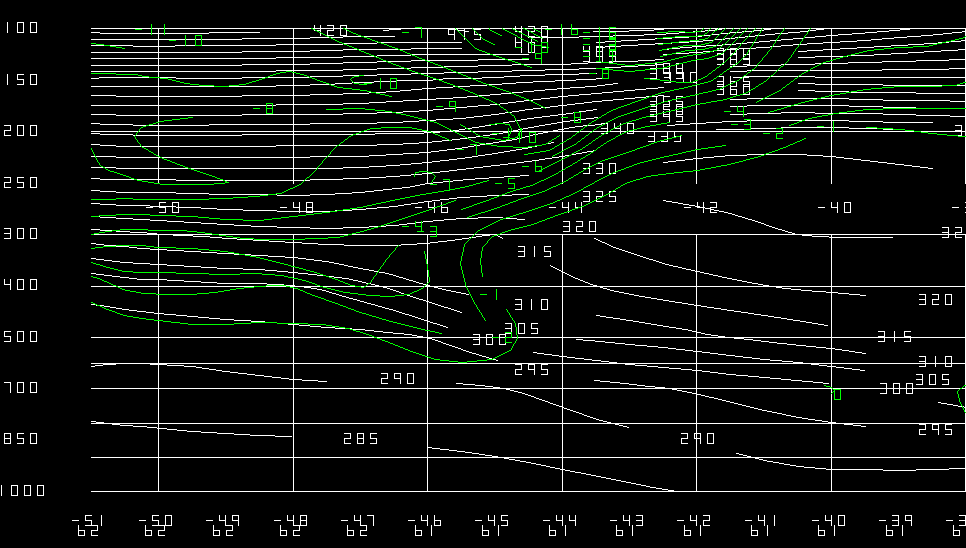 Estratificado
Estratificado
Elevado contenido de ozono
Estratificado
Las barrigas de vorticidad potencial son debido a la circulación ageostrófica con relación al jet.
Vorticidad Potencial y Jet
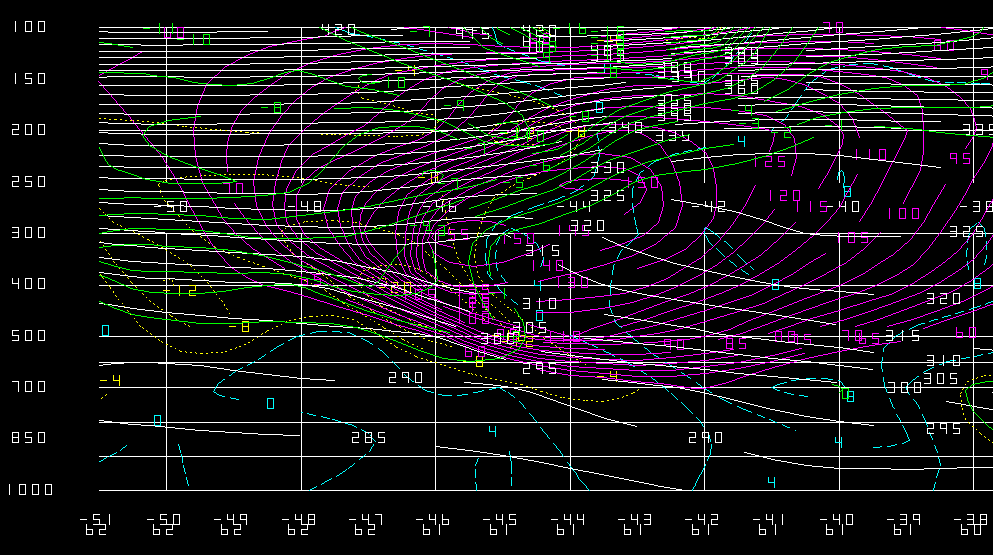 ??
STJ
JPN
JPS
Evaluación de un Máximo de Vientos
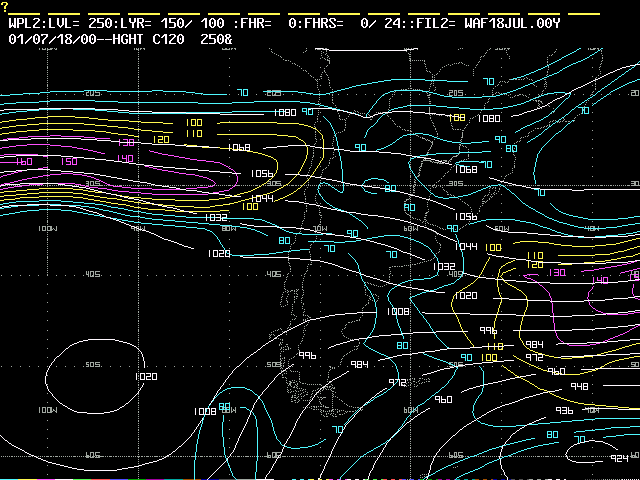 [Speaker Notes: En este grafico:

Contornos Geopotenciales (blanco) en 250 hPa a un intervalo de 120 mgp.
Isotacas mayores de 70Kt en contornos azules, amarillos y morados.

Evaluación de un máximo de vientos en el Pacifico y acercándose al continente, visto fuera de la costa de Chile.  El análisis subjetivo sugiere que este es un Jet Subtropical, con la máxima de vientos analizada a lo largo de los 10,560-10,440 mgp.]
¿Jet Polar o Subtropical?
Ɵ=340K
[Speaker Notes: En este grafico:

Temperatura Potencial (grados K):  Contornos Blancos
Isotacas (Kts): Contornos Morados
Vorticidad Ciclónica (negativa):  Líneas punteadas y amarillas
Vorticidad Anticiclónica (positiva):  Líneas entre cortadas azules.

El análisis objetivo y la evaluación de las isotermas confirman lo antes sugerido por el análisis subjetivo, con una temperatura de 340K claramente denotando el Jet Subtropical.]
Jet Subtropical Contaminado o Modificado
X
X
NPJ
Note la intensa vorticidad potencial a la izquierda de la imagen.  Esto es característico de una masa polar.
[Speaker Notes: En este grafico:

Temperatura Potencial (grados K):  Contornos Blancos
Isotacas (Kts): Contornos Morados
Vorticidad Ciclónica (negativa):  Líneas punteadas y amarillas
Vorticidad Anticiclónica (positiva):  Líneas entre cortadas azules
Vorticidad Potencial: Contornos verdes

El sobreponer los contornos de Vorticidad Potencial revela una lengua pronunciada de masa estratosferica que se proyecta desde los altos hasta los medios niveles de la atmósfera (500 hPa).  Esto sugiere la posibilidad de que esta masa de aire Subtropical esta siendo contaminada, o modificada en parte, por su interacción con un frente polar.  Esto es bien común en Sur América.

Jet Subtropical “puros” son normalmente observados en el cinturón Tropical en el Pacifico Sur y Atlántico Norte.]
Interpretación de Imágenes de Satélite
Análisis de Corrientes en Chorro en Imágenes de Vapor de Agua
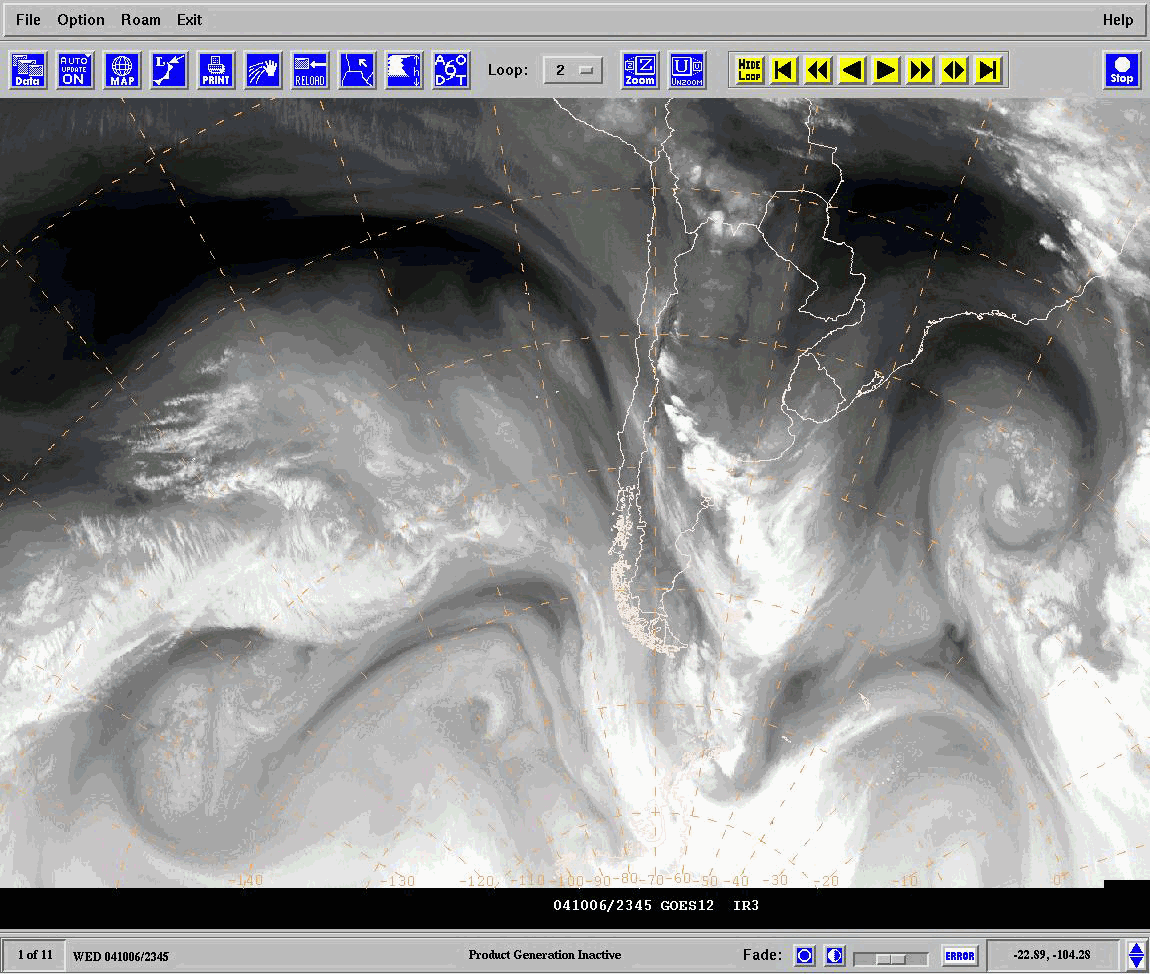 Imagen de WV
Con
Con
Div
[Speaker Notes: En la animación de las imágenes de vapor de agua, vemos un cambio de masa de aire desde el Pacifico hasta el Sur-centro del continente. Si seguimos la corriente, podemos distinguir el área de salida de la máxima de viento.  En la salida derecha, podemos ver divergencia y fuerte desarrollo convectivo, mientras que en la salida izquierda, el oscurecimiento de la masa sugiere subsidencia.  En la entrada derecha de esta corriente, se aprecia una amplia región de subsidencia, la cual se caracteriza por el oscurecimiento de la imagen.

Algo a notar, es que este no es un jet ideal, ya que tiene curvatura ciclónica, en cuyo caso la intensidad/presencia de las áreas de divergencia y convergencia no se acoplan al patrón de Jets ideales.]
Viento Máximo
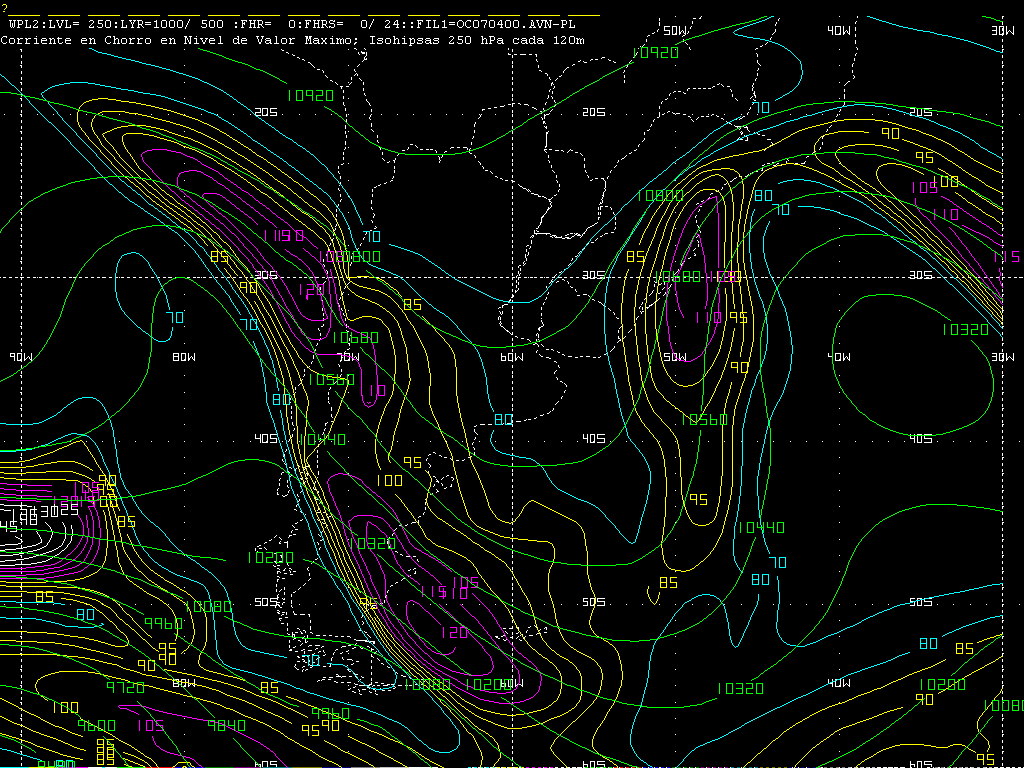 [Speaker Notes: Análisis subjetivo de la carta de 200 hPa, sugiere que este es un Jet subtropical, la isohipsa de 10,680 mgp.  Mas al sur, sobre la Patagonia, hay un Jet Polar Norte, con su entrada izquierda (divergente) envolviendo el norte de Patagonia.  Esto implica que en esta región de salida del Jet Subtropical, y entrada del Jet Polar, las corrientes se acoplan, para dar un aumento de la divergencia en la región.]
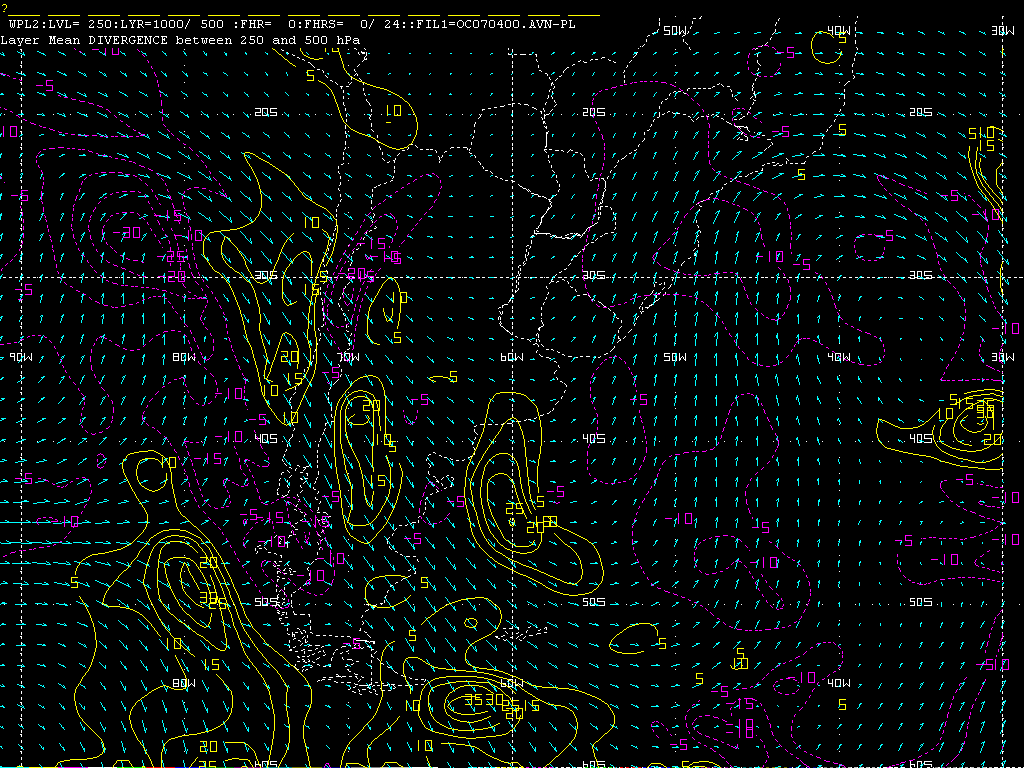 Divergencia 500-250hPa
Con
Con
Jets 
Acoplados
Div
Div
Div
Con
Con
Div
Div
[Speaker Notes: El análisis objetivo de divergencia y convergencia en la capa de 500-250 hPa nos confirma la presencia de divergencia sobre el norte de Patagonia, la cual es el área que separa la salida del Jet Subtropical de la entrada del Jet Polar.]
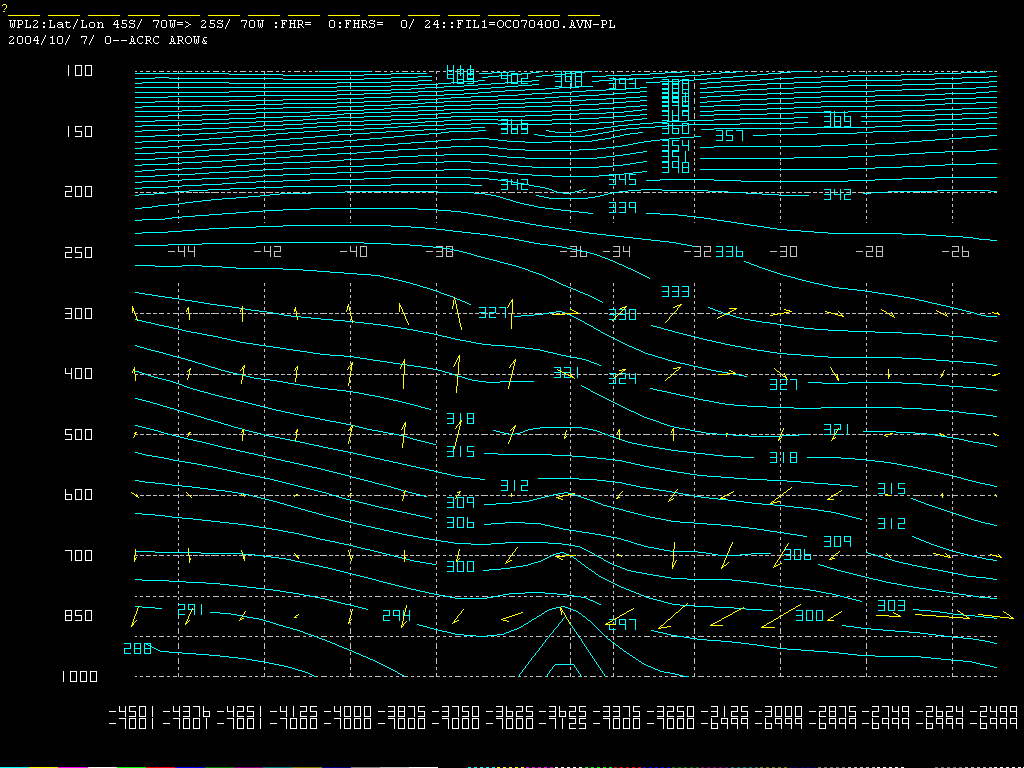 Circulación Ageo. Indirecta
Aire
Calido
Aire
Frió
[Speaker Notes: Si hacemos un corte transversal cruzando la salida del Jet Subtropical, y generamos un grafico de temperaturas potenciales y de la circulación ageostrófica, podemos ver las áreas de ascenso y descenso con relación al aire frió y el calido.  Como se aprecia en la imagen, en este caso el aire frió esta ascendiendo, mientras que el calido esta descendiendo.  Esta es una circulación ageostrófica indirecta, la cual favorece el apretamiento del gradiente horizontal de temperatura (frontogénesis).]
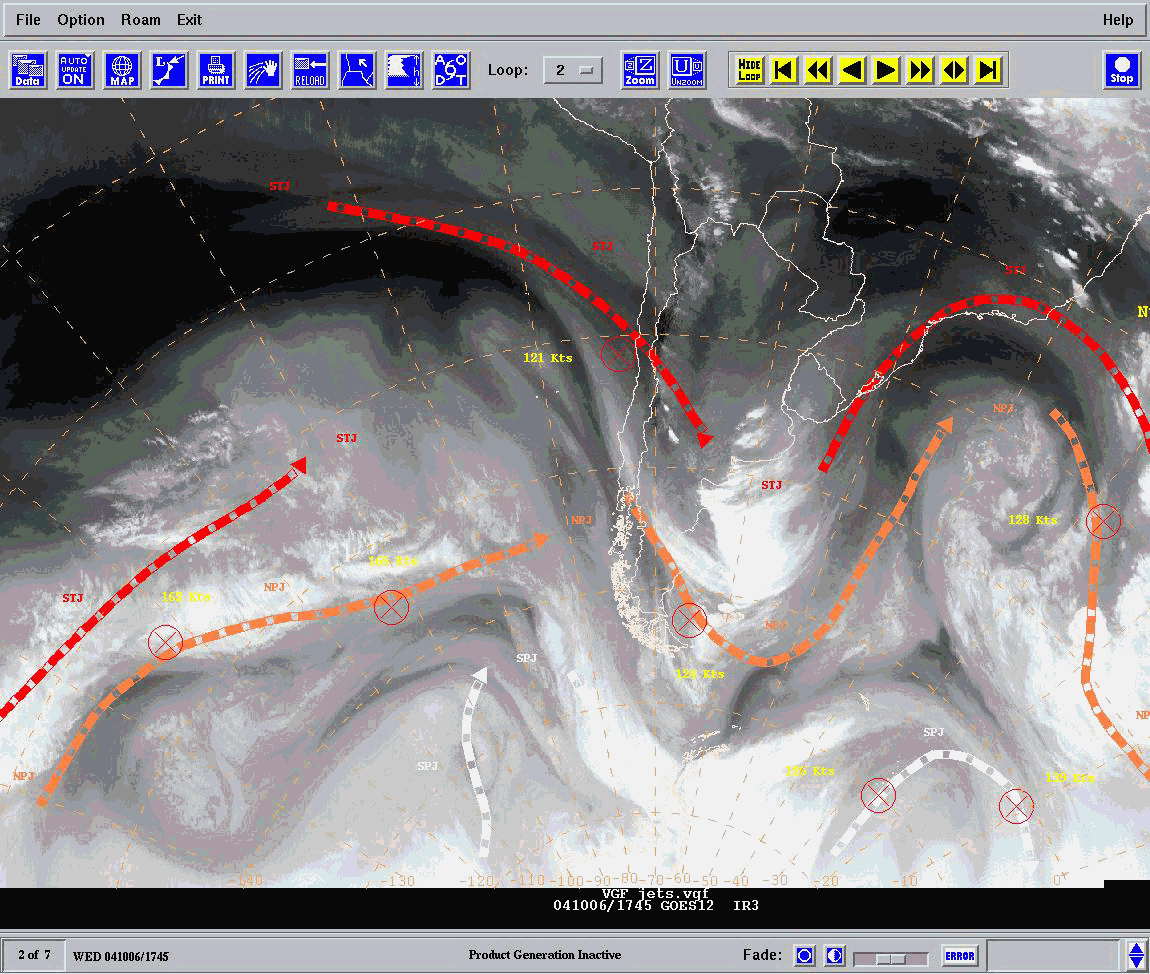 Imagen WV y Jets
[Speaker Notes: Al sobreponer el análisis objetivo de los Jets sobre la animación de imágenes de vapor de agua, tenemos una idea mas detallada de donde se pueden encontrar las circulaciones directa/indirecta, y potencialmente las áreas de frontogénesis/ciclogénesis que pudiesen estar afectando en el futuro inmediato.]
Aplicaciones Practicas y Operacionales del Análisis de Jets
Aplicaciones del Análisis
Nos ayuda a monitorear variaciones climáticas y anomalías en el patrón
Si esta al norte/sur de su posición climatológica
Identificación y diferenciación entre las masas de aire
Tropical vs. Polar
Evaluación de sistemas frontales
Estimar cuando un frente va a experimental frontolísis.
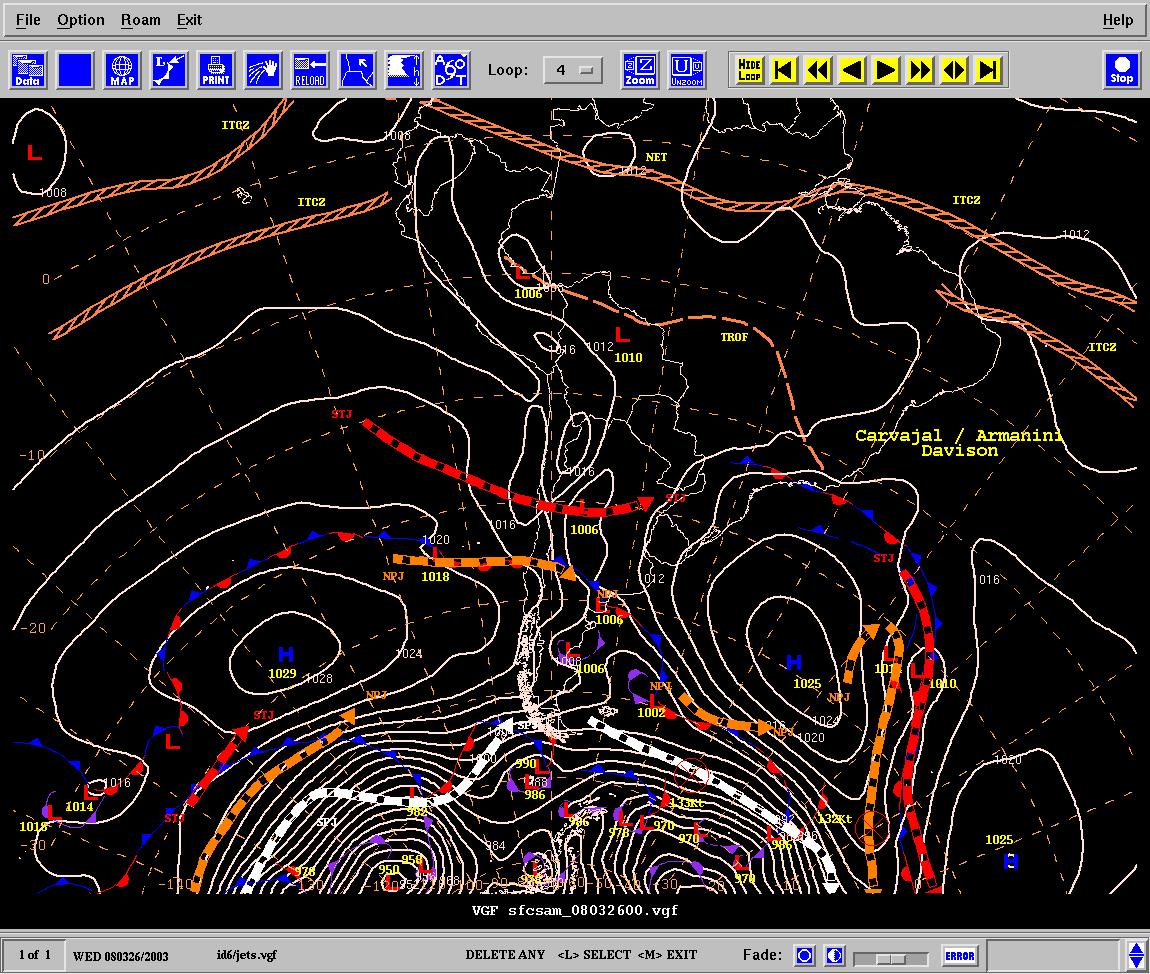 Evaluación de Frentes
Note como el jet pasa sobre las bajas de punto triple y/o doble
[Speaker Notes: En este grafico:

Análisis de frentes (color por convenio internacional).
Jets: 
	Subtropical (Rojo)
	Polar Norte (Naranja)
	Polar Sur (Blanco)

El análisis de los jets es superpuesto sobre el análisis de superficie.  El hacer esto nos facilita el establecer con mas precisión el tipo de masa y encontrar los puntos de inflexión donde los jets atraviesan las superficies frontales.  Esto nos ayuda a encontrar los puntos doble y triple.]
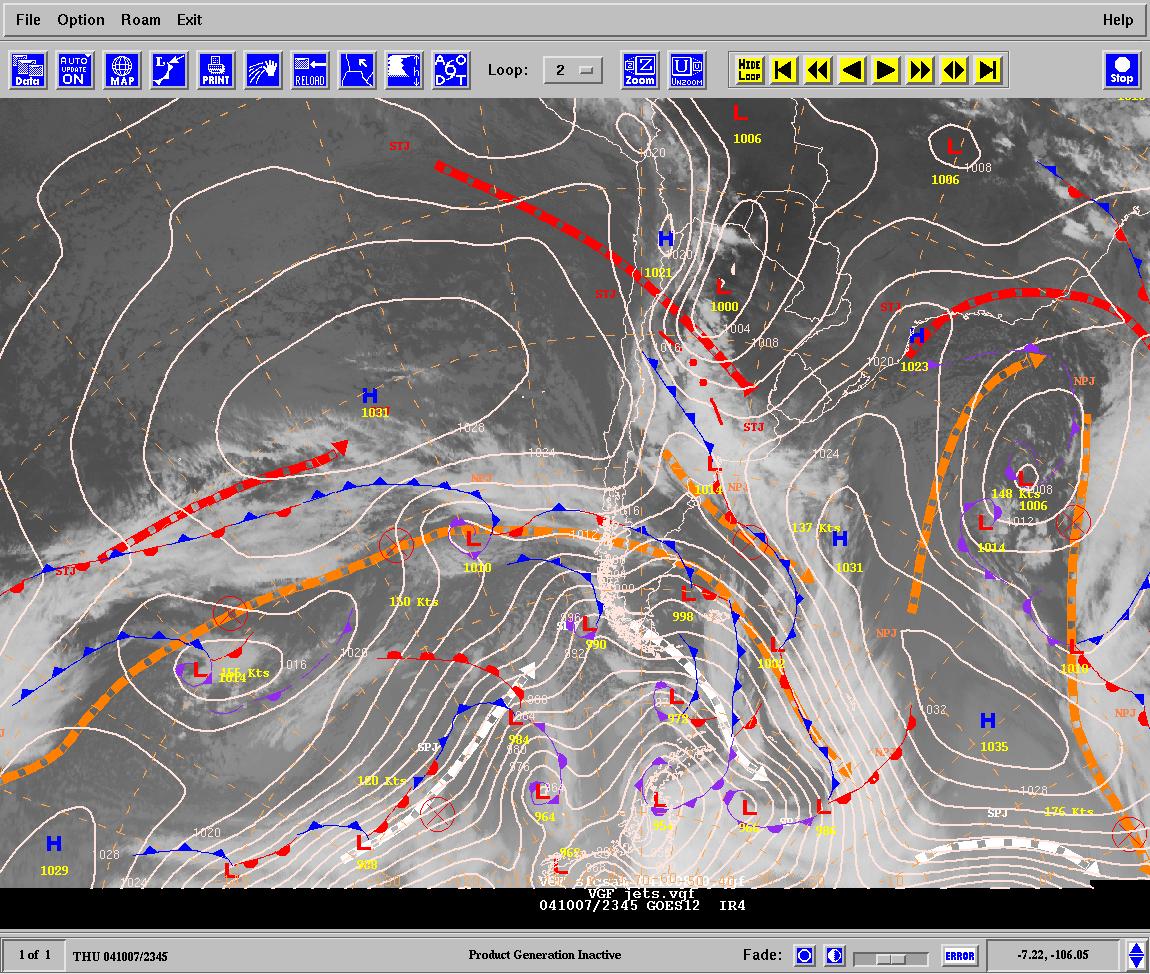 Evaluación e Interpretación de Imágenes.
[Speaker Notes: En este grafico:

Análisis de frentes (color por convenio internacional).
Jets: 
	Subtropical (Rojo)
	Polar Norte (Naranja)
	Polar Sur (Blanco)
Imagen IR

El análisis de los jets es superpuesto sobre el análisis de superficie y la imagen de satélite IR.  El hacer esto nos facilita el establecer con mas precisión el tipo de masa y encontrar los puntos de inflexión donde los jets atraviesan las superficies frontales.  Esto nos ayuda a encontrar los puntos doble y triple.]
Jet Estratosférico
Jet de la Noche Polar
Jet de la Noche Polar
Un núcleo de fuertes vientos del oeste que se forman en el otoño y el invierno en la estratosfera alta y la mesosfera en la frontera de la noche polar.
Se cree que el enfriamiento por radiación  durante la noche polar es el mecanismo que mantiene la baroclinicidad. 
Impacto Meteorológico:   Sustenta oscilaciones Antárticas hacia latitudes medias y puede contribuir a periodos prolongados de aire frio. 
Impacto Comercial: Aviones supersónicos volando en la estratosfera.
El Concorde SST
[Speaker Notes: Stratosphere:  The region of the atmosphere extending from the top of the troposphere (the tropopause), at heights of roughly 10–17 km, to the base of the mesosphere (the stratopause), at a height of roughly 50 km. The stratosphere is characterized by constant or increasing temperatures with increasing height and marked vertical stability. It owes its existence to heating of ozone by solar ultraviolet radiation, and its temperature varies from −85°C or less near the tropical tropopause to roughly 0°C at the stratopause. While the major constituents of the stratosphere are molecular nitrogen and oxygen, just as in the troposphere, the stratosphere contains a number of minor chemical species that result from photochemical reactions in the intense ultraviolet radiation environment. Chief among these is ozone, the presence of which shelters the underlying atmosphere and the earth's surface from exposure to potentially dangerous ultraviolet radiation.

mesosphere—The region of the atmosphere lying above the stratosphere and extending from the stratopause at about 50 km height to the mesopause at 85–95 km. The mesosphere is characterized by decreasing temperature with increasing height, reflecting the decreasing absorption of solar ultraviolet radiation by ozone. Many features of the mesosphere remain poorly understood since in situ measurements are difficult. The region is too high for balloon operations and too low for satellites to orbit. Rockets, while useful, usually travel too rapidly through the region to produce reliable measurements. See atmospheric shell.]
Jet de la Noche Polar
Como reconocerlo:

Topes fríos en la imagen de satélite observados en la corriente circumpolar y en el flujo sur.

Corte transversal: Incremento de la intensidad del viento en la capa estratosférica

Mientras mas al norte, mas fuerte la incursión fría.
[Speaker Notes: Stratosphere:  The region of the atmosphere extending from the top of the troposphere (the tropopause), at heights of roughly 10–17 km, to the base of the mesosphere (the stratopause), at a height of roughly 50 km. The stratosphere is characterized by constant or increasing temperatures with increasing height and marked vertical stability. It owes its existence to heating of ozone by solar ultraviolet radiation, and its temperature varies from −85°C or less near the tropical tropopause to roughly 0°C at the stratopause. While the major constituents of the stratosphere are molecular nitrogen and oxygen, just as in the troposphere, the stratosphere contains a number of minor chemical species that result from photochemical reactions in the intense ultraviolet radiation environment. Chief among these is ozone, the presence of which shelters the underlying atmosphere and the earth's surface from exposure to potentially dangerous ultraviolet radiation.

mesosphere—The region of the atmosphere lying above the stratosphere and extending from the stratopause at about 50 km height to the mesopause at 85–95 km. The mesosphere is characterized by decreasing temperature with increasing height, reflecting the decreasing absorption of solar ultraviolet radiation by ozone. Many features of the mesosphere remain poorly understood since in situ measurements are difficult. The region is too high for balloon operations and too low for satellites to orbit. Rockets, while useful, usually travel too rapidly through the region to produce reliable measurements. See atmospheric shell.]
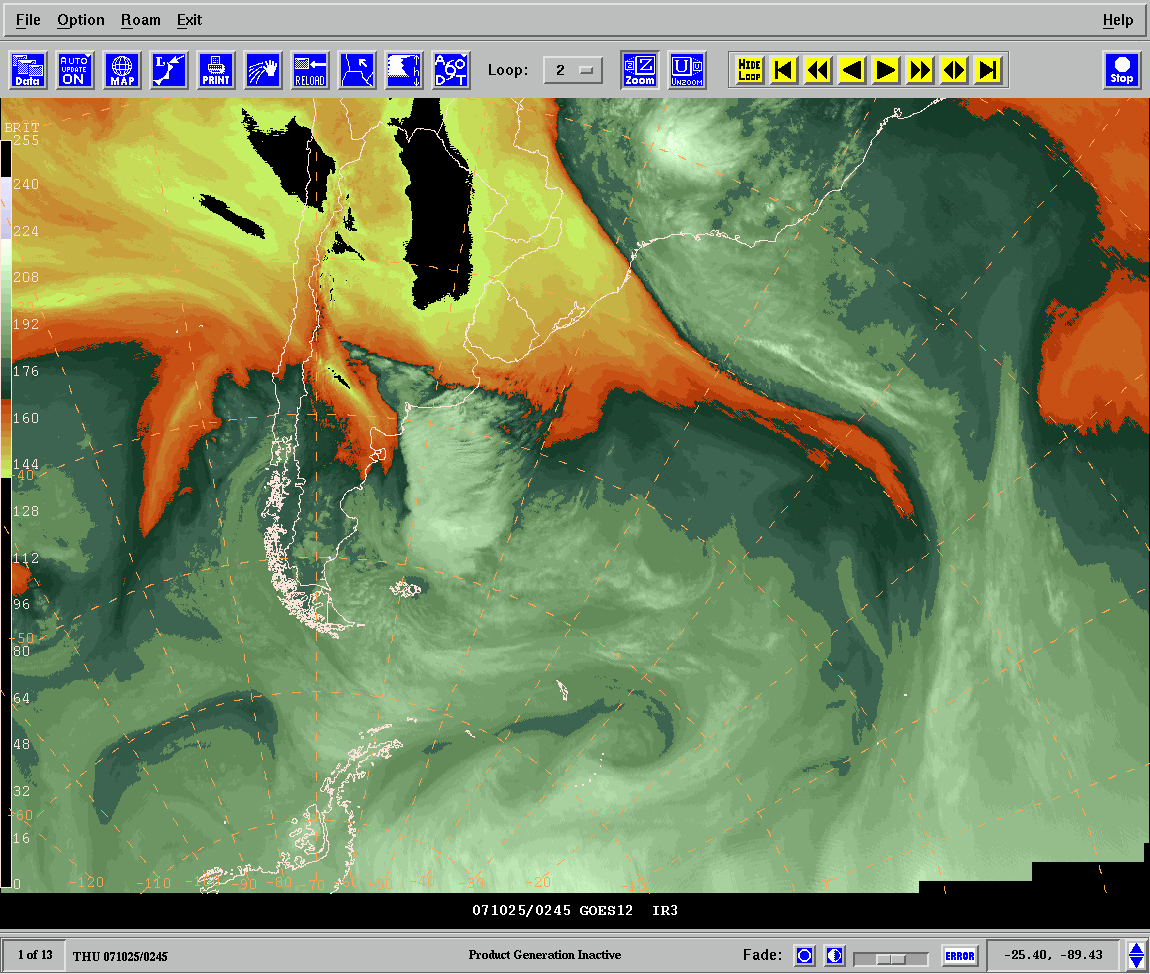 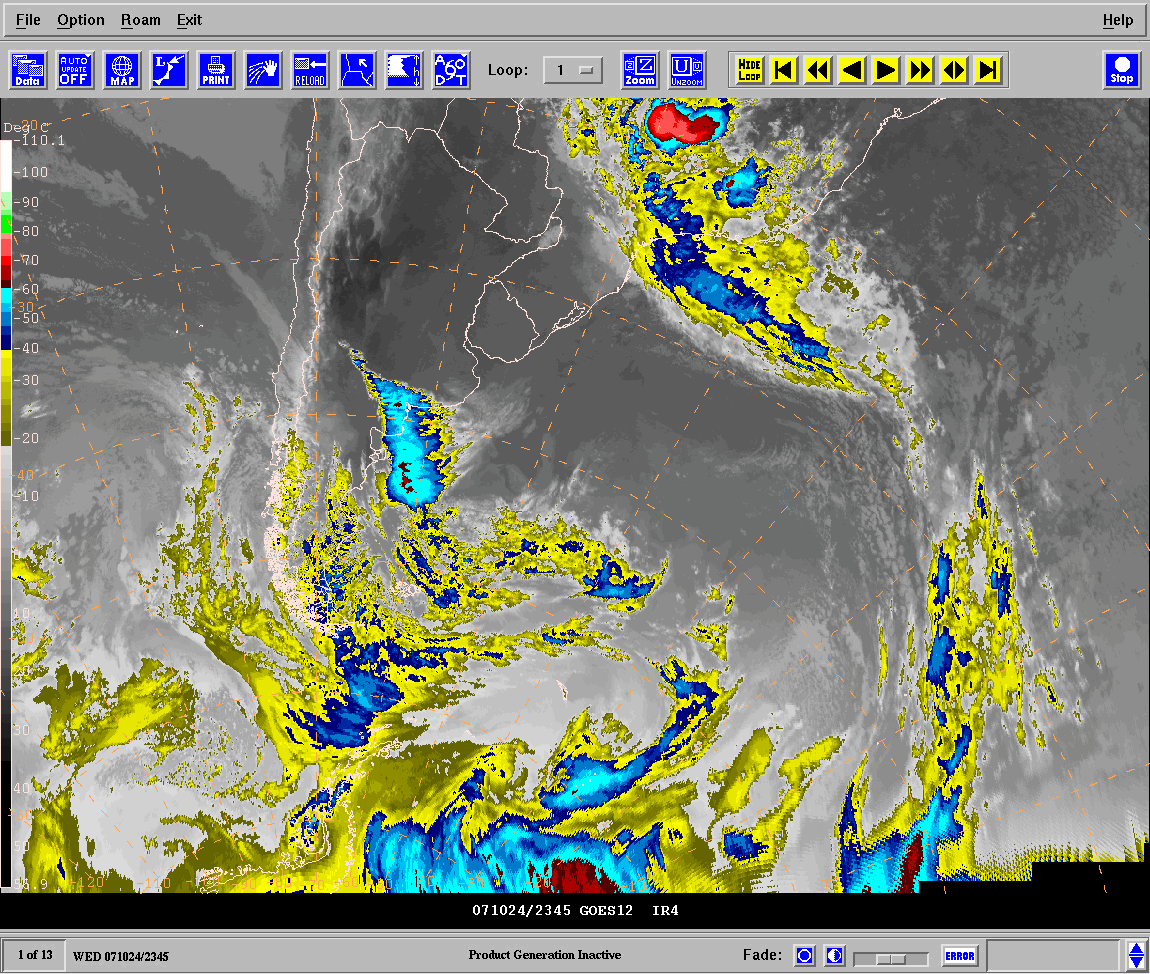 Temperatura de los topes fríos: -90C
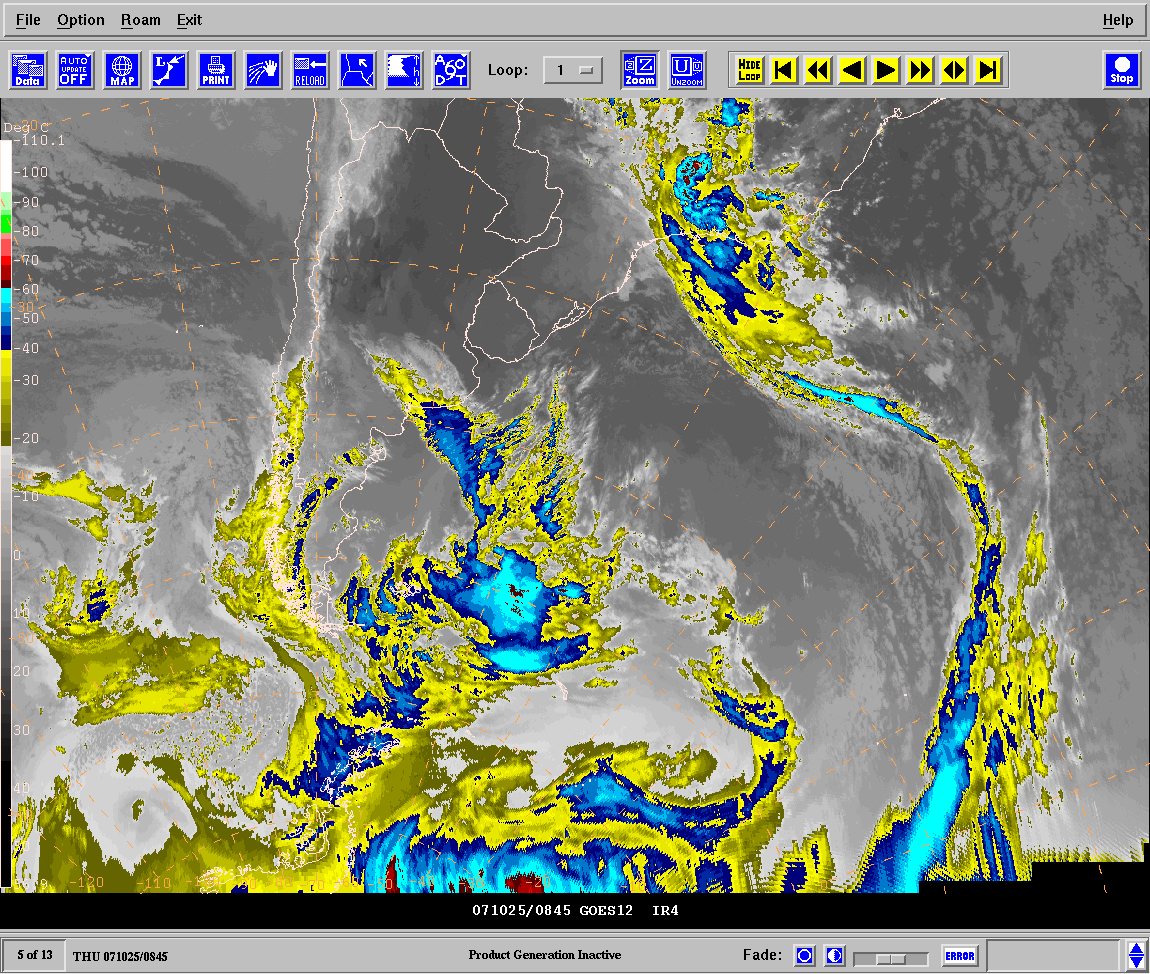 Temp.= -90C
Demasiado frío para ser nube convectiva
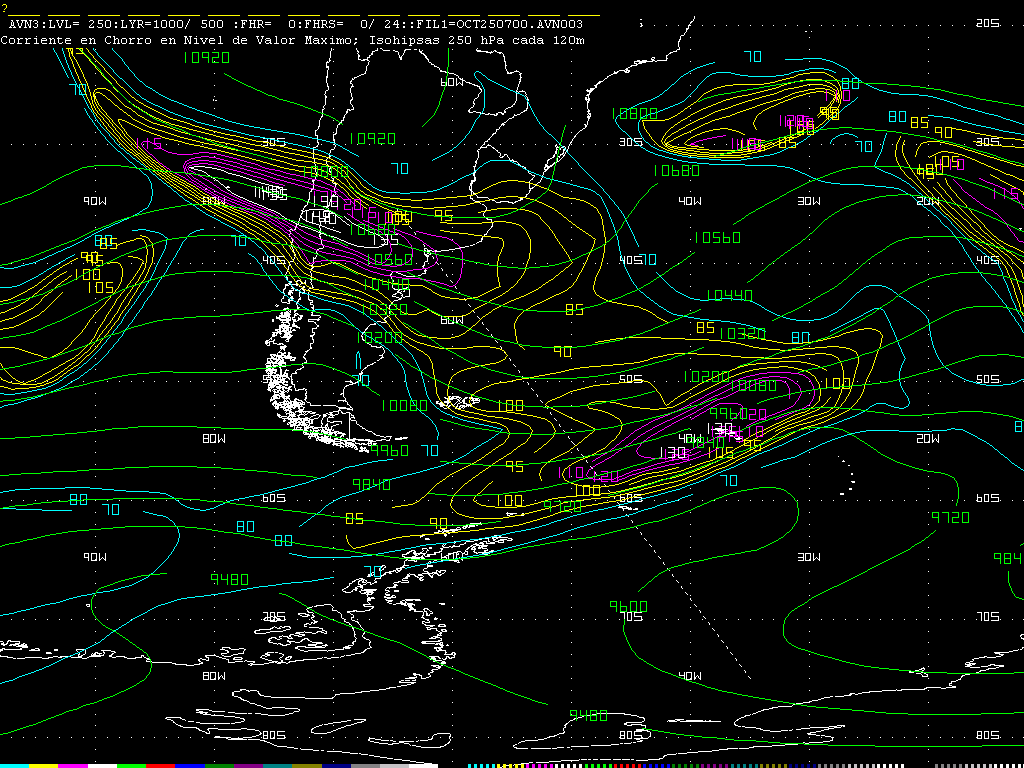 Jets en Niveles Superiores
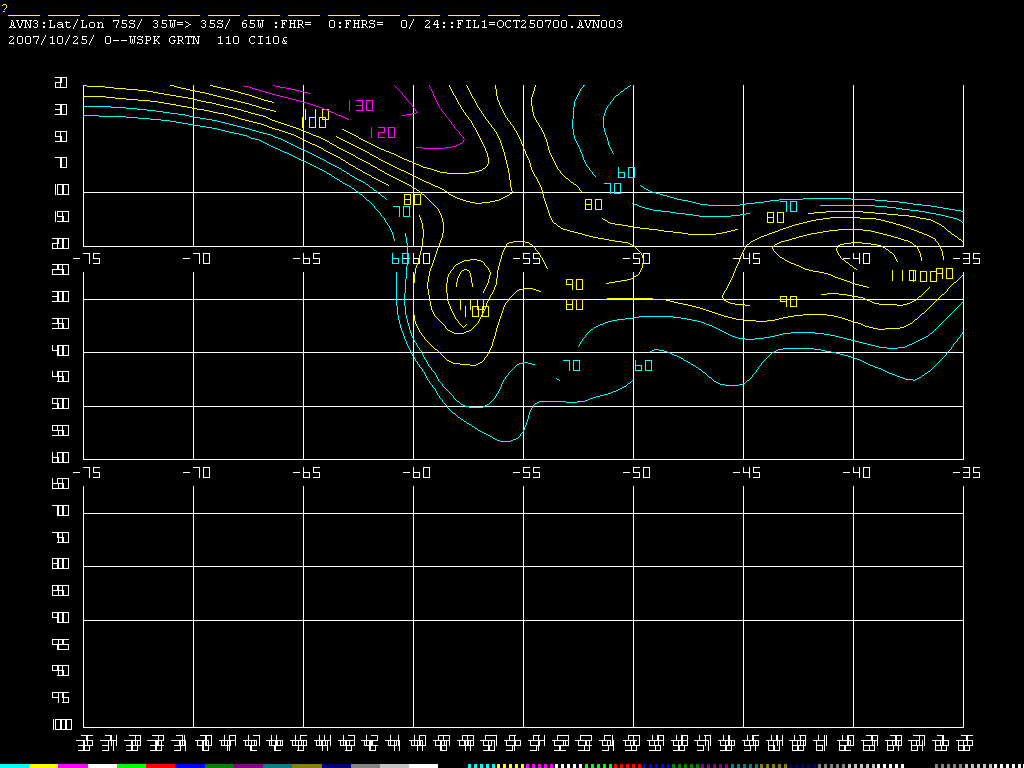 Jets:  Corte Transversal
Note el incremento de las isotacas con la altura.
Análisis Jet Noche Polar en 20 hPa
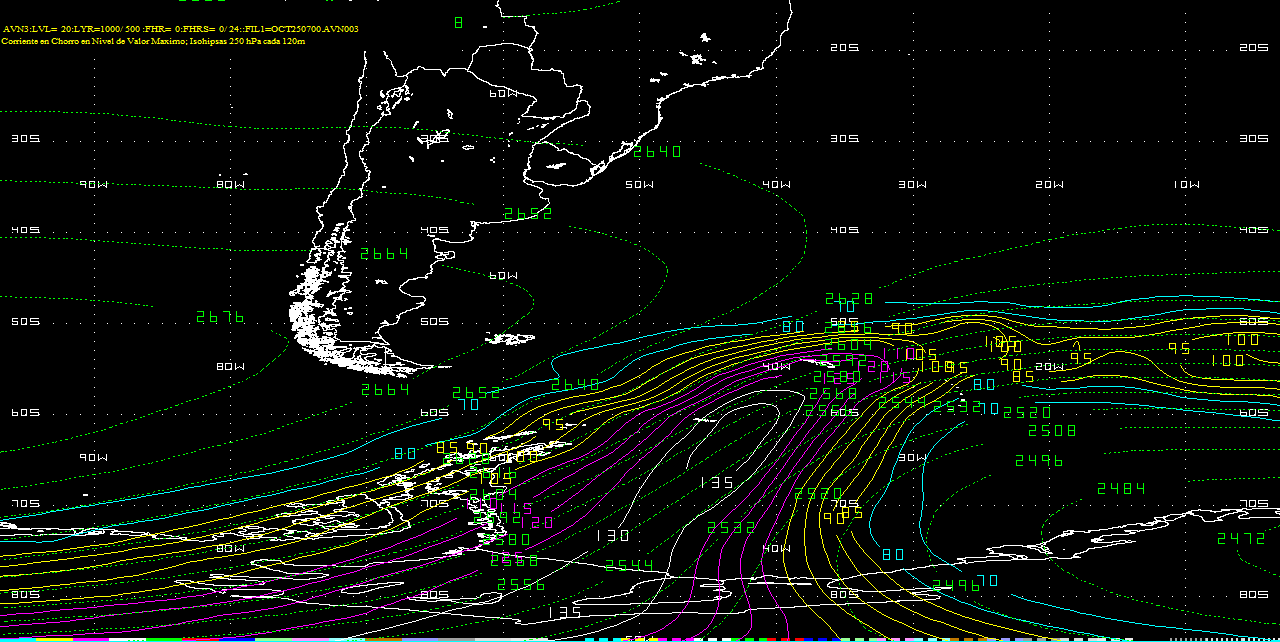 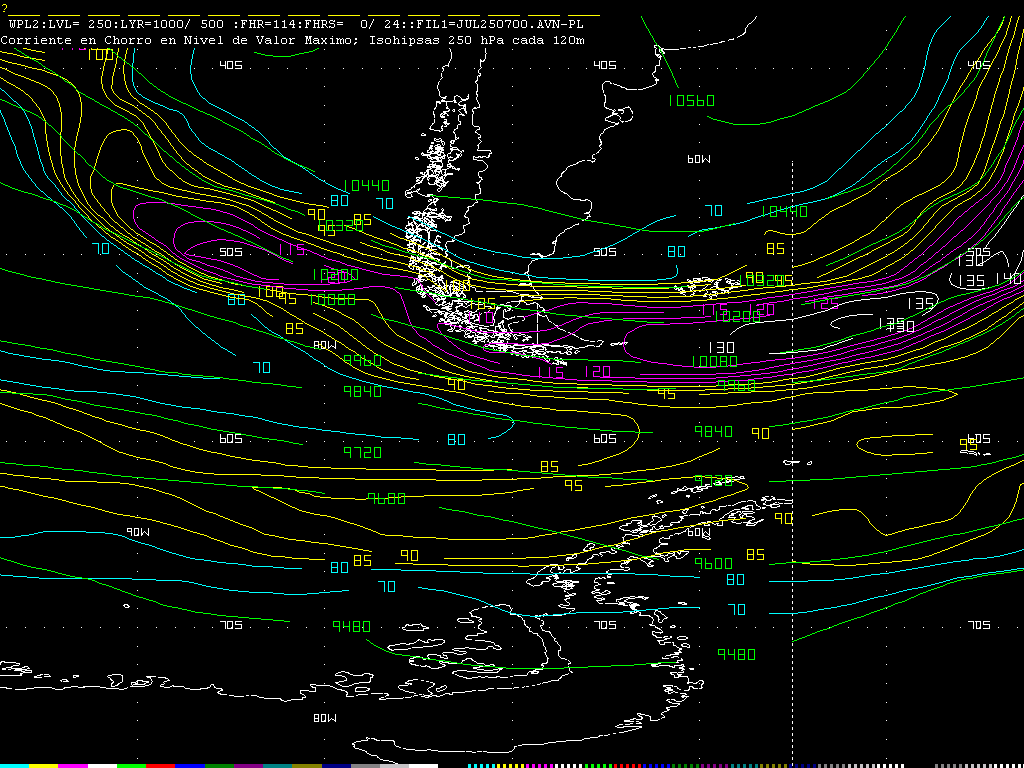 Jets en Niveles Superiores
X
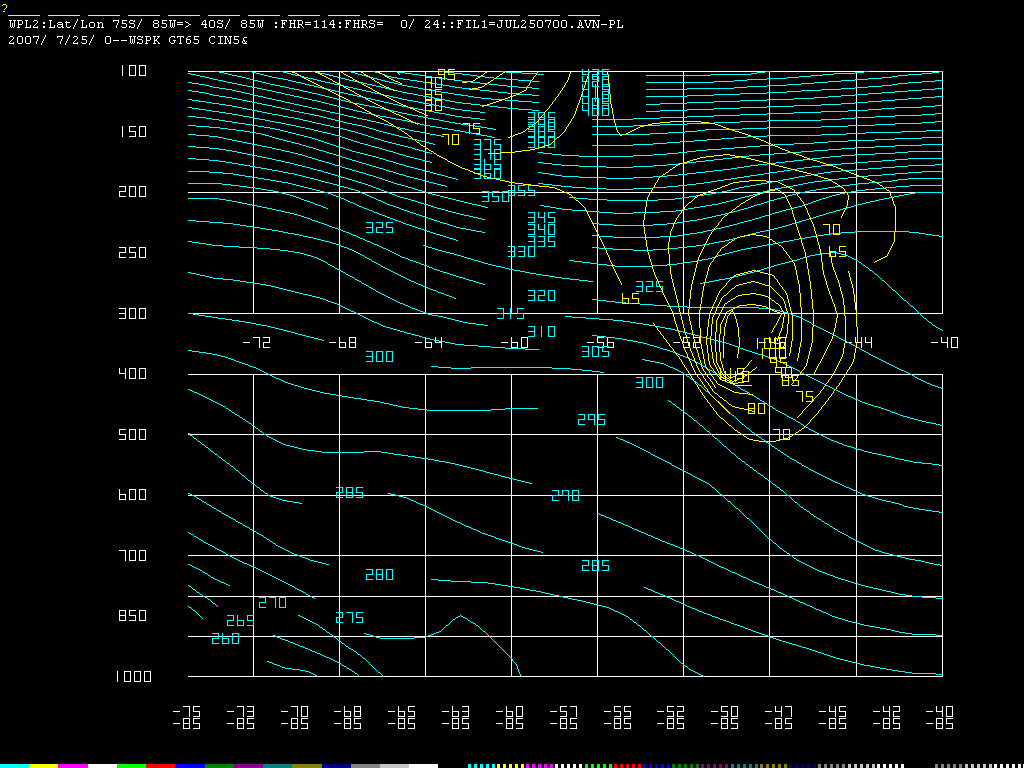 X
Note el incremento de las isotacas con la altura.
Jets:  Corte Transversal
Note como decrecen las isotacas con la altura, típico de un jet troposférico.
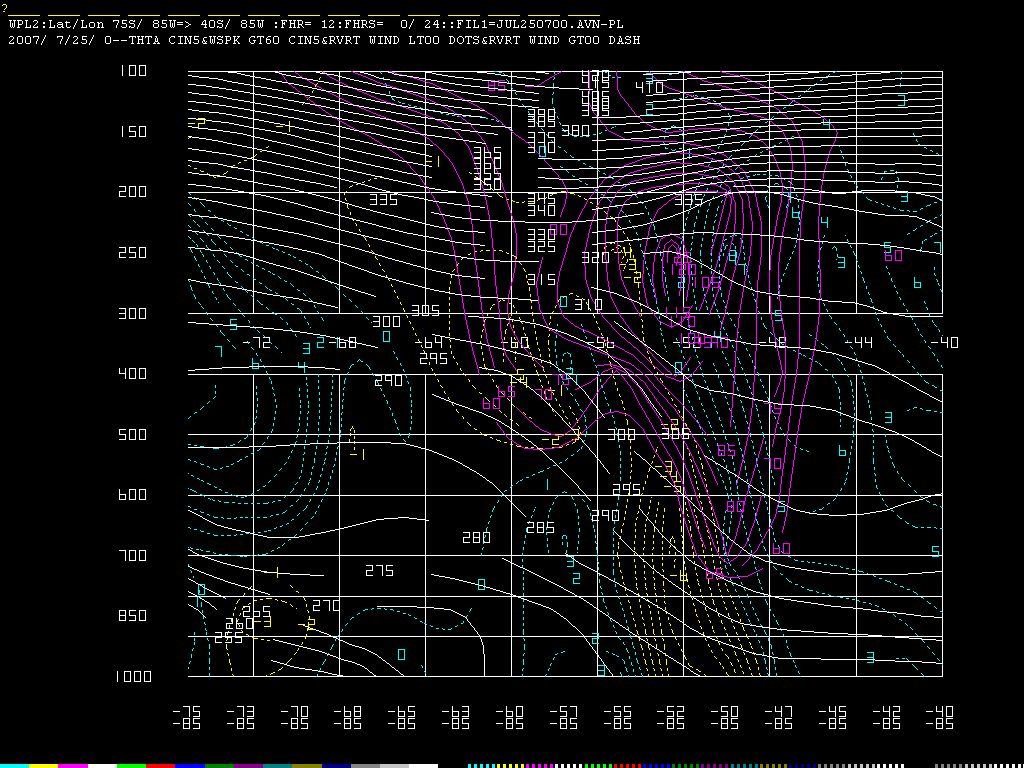 X
Note el incremento de las isotacas con la altura.
Análisis del Jet en Superficies Isentrópicas
Superficies Isentrópicas
En lugar de usar presión constante como marco de referencia, en las cartas isentrópicas la temperatura potencial es constante y la presión es variable.
Esto nos permite determinar si las parcelas de aire están ascendiendo o descendiendo
No es posible en superficies de presión constante
Ventajas de las Superficies Isentrópicas
En la evaluación de una corriente en chorro/jet, no se van a observar discontinuidades en el patrón de isótacas como típicamente se ve en superficies de presión constante.

Las parcelas de aire tienden a propagarse a lo largo de una superficie, y cuando la superficie asciende, ellas ascienden.
Jet en 200 hPa (HN)
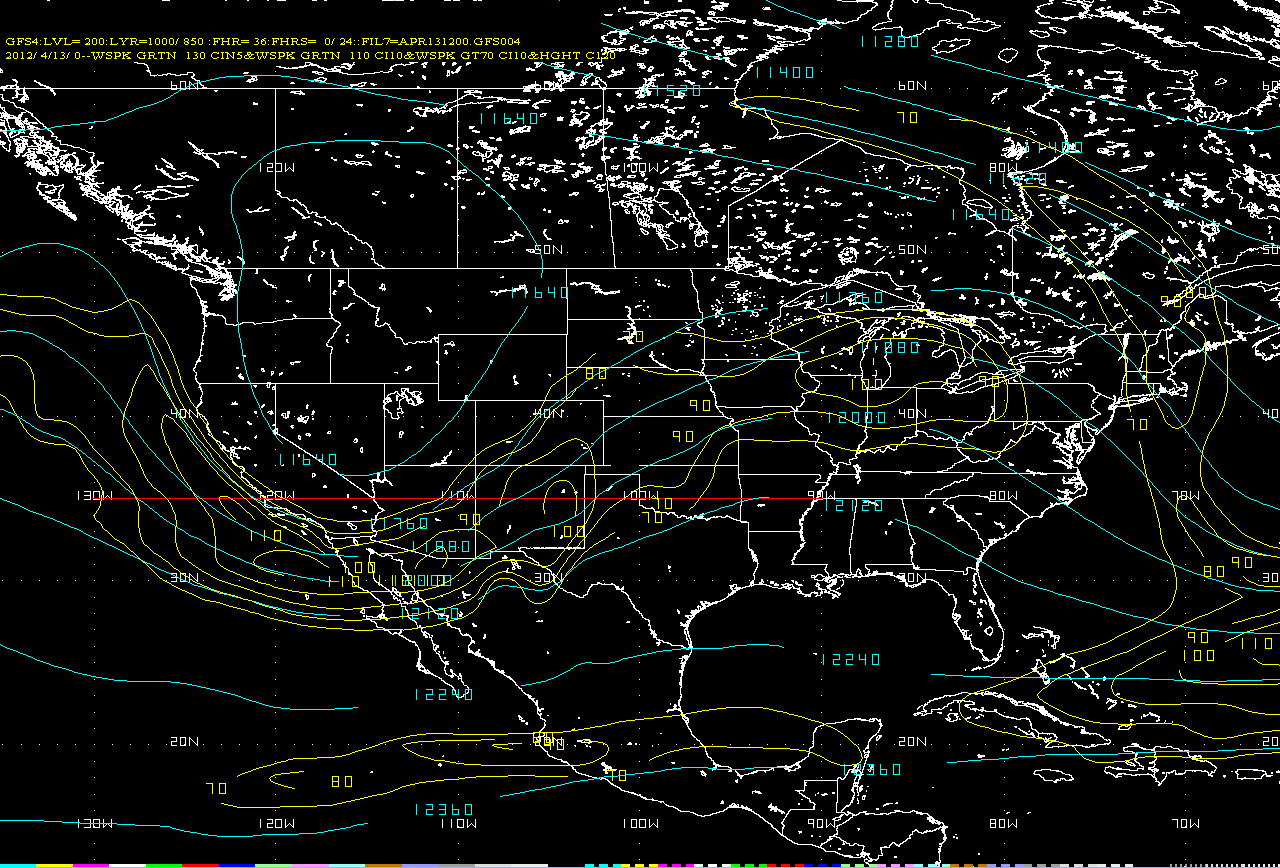 Máxima de viento aparece
Jet en i328 (HN)
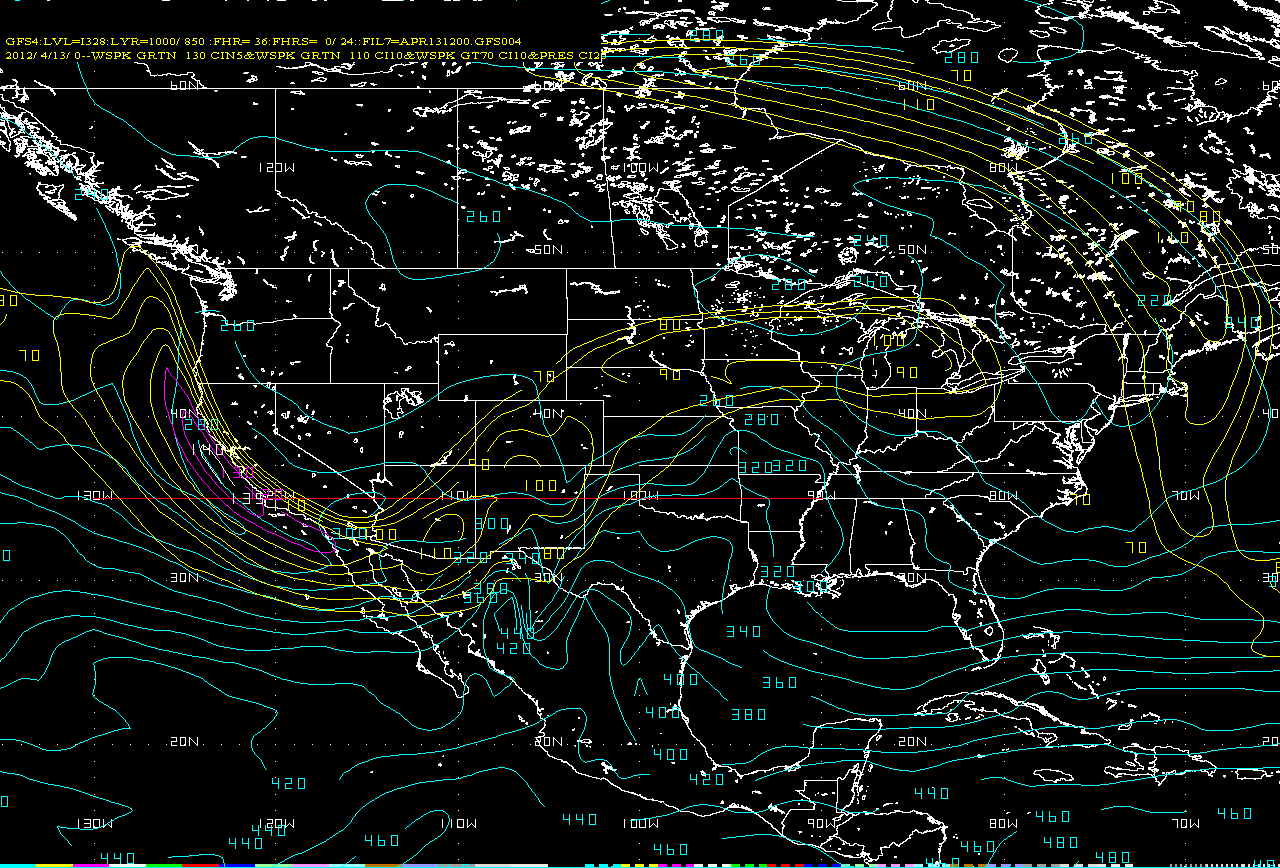 La trayectoria de la máxima es mas coherente
Corte de Corriente en Chorro
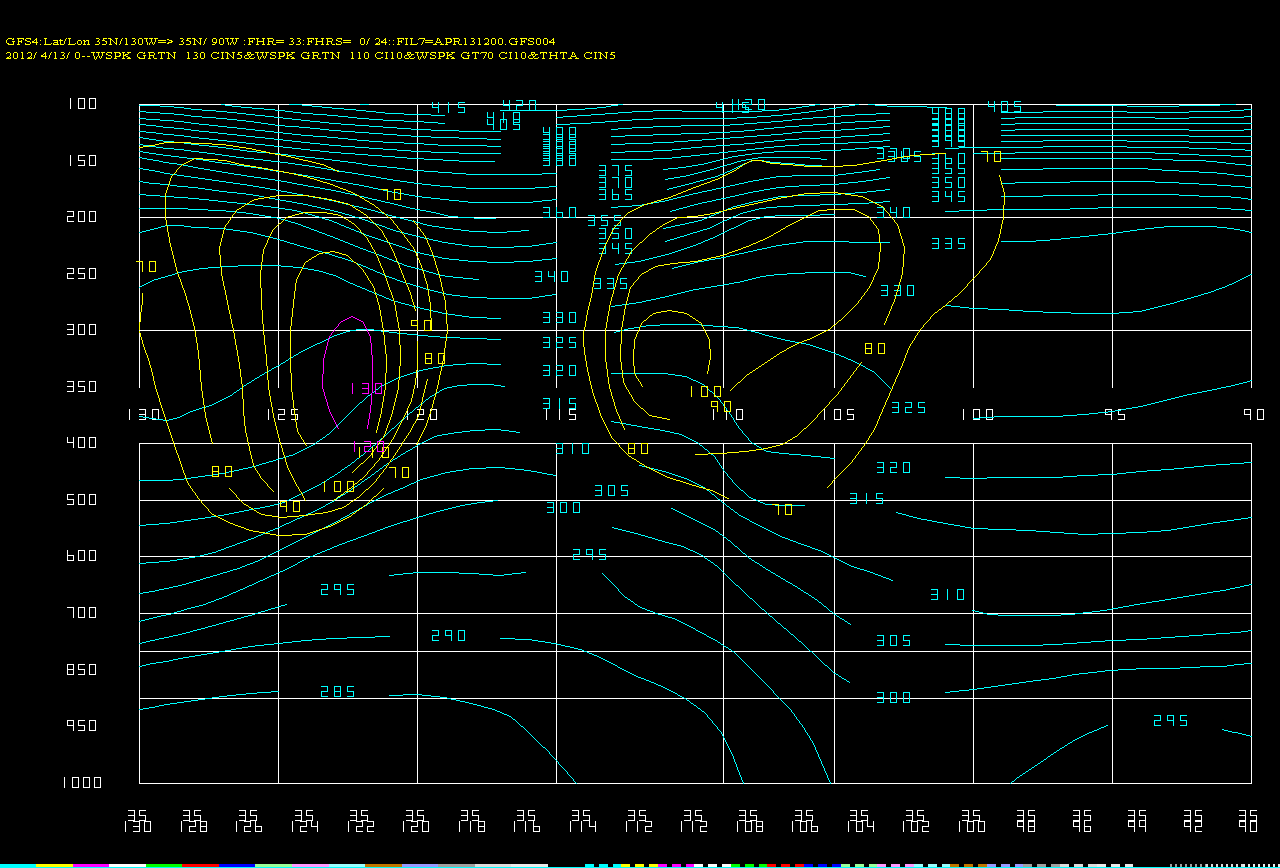 i328
La máxima asciende y desciende de nivel de presión, según la  i328 se modula
Determinando la Temperatura Isentrópica de un Jet
100

  200
  250
  300

  600

1000
Tropopausa
Estratosfera
Temperatura 
Isentrópica del 
Jet
X
Presión
Troposfera
Frente
S
N
Seleccionando la Superficie Isentrópica
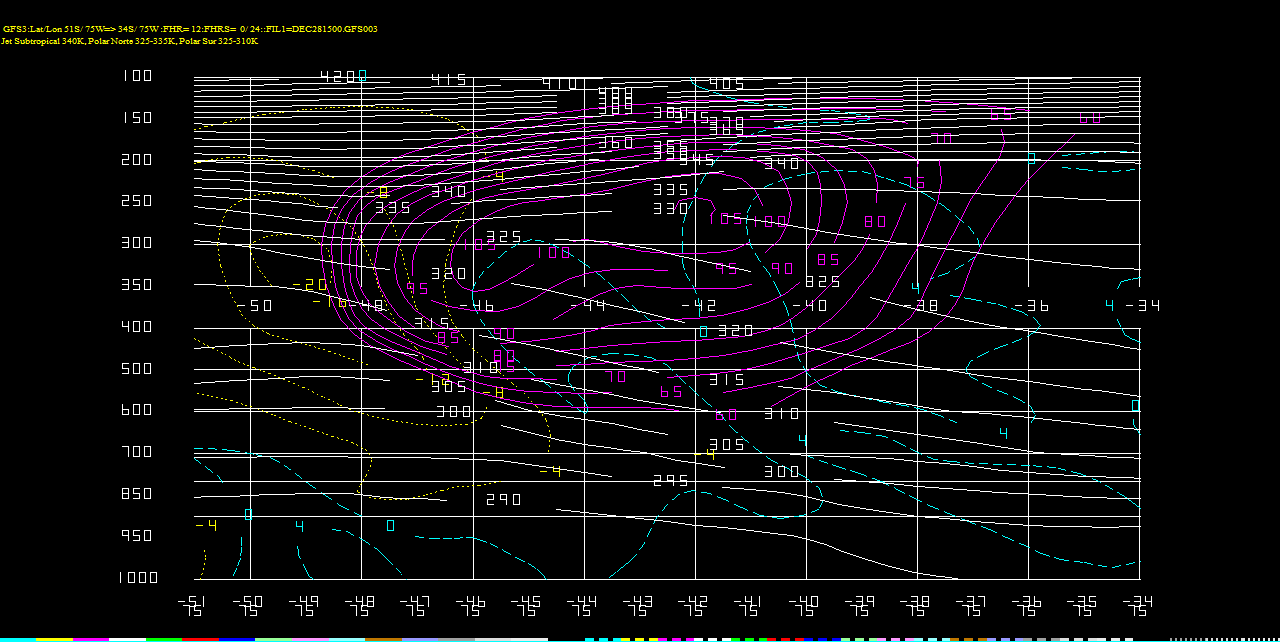 X
Ɵ=355K
X
Ɵ=335K
X
Ɵ=325K
Seleccionando la Superficie Isentrópica
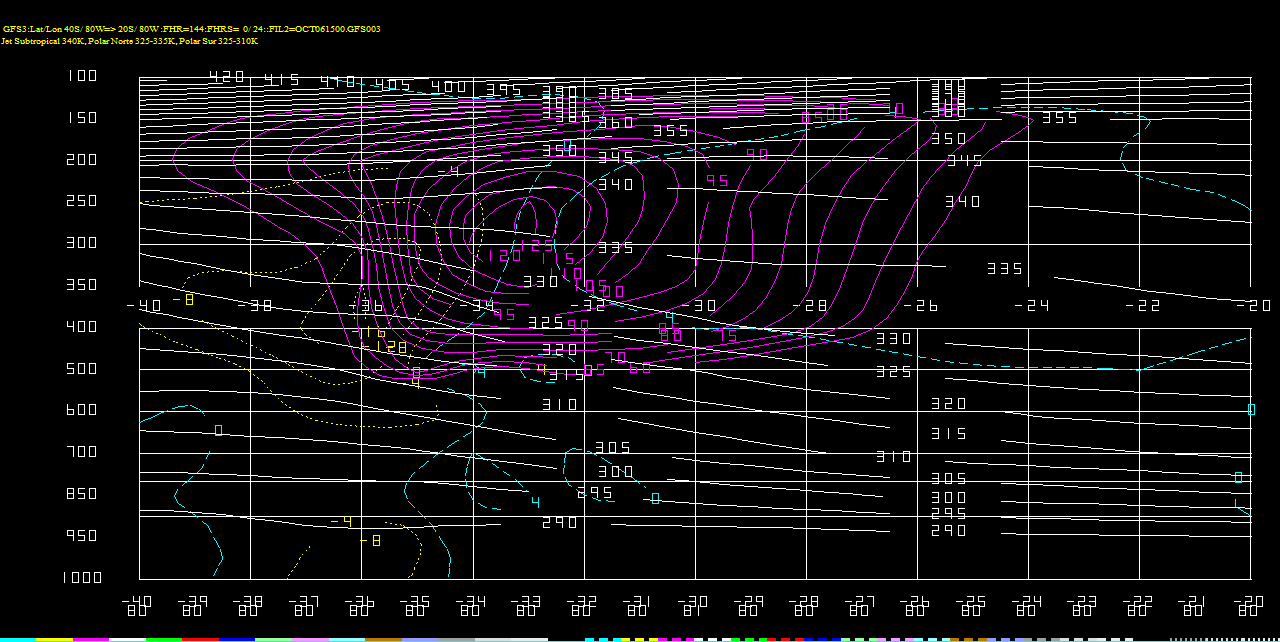 X
Ɵ=335K
Superficie i335Flujo:Celeste, Isobaras:Amarillo
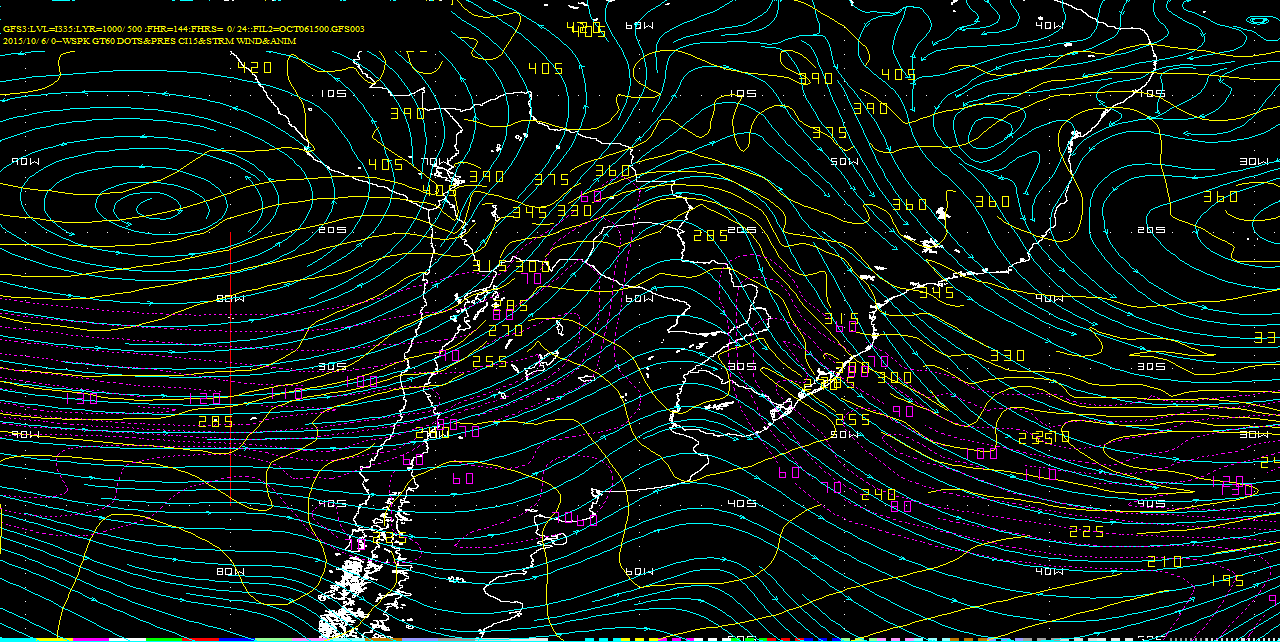 Superficies Isentrópicas
Cuando el vector cruza de alta presión a baja, resultando en advección positiva, las parcelas están ascendiendo.
Resalta la divergencia 
Cuando el vector esta paralelo a las isobaras, la advección es neutra
Cuando el vector cruza de baja presión a alta, resultando en advección negativa, las parcelas están ascendiendo 
Compresión/Subsidencia
Superficie i335: Análisis Subjetivo
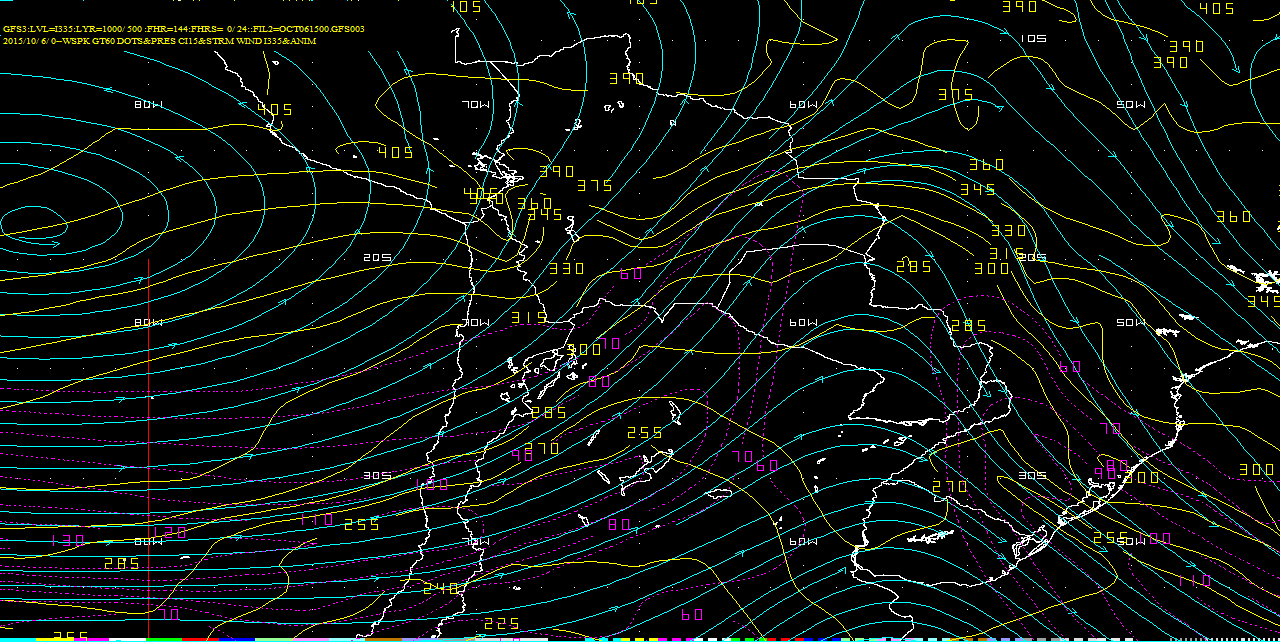 Alta Presión
Jet perpendicular a las isobaras
Alta Presión
Jet Paralelo a las isobaras
Jet perpendicular a las isobaras
Baja Presión
Descensos/Ascensos en i335Rojo : Descenso/Compresión, Azul : Ascenso/Divergencia
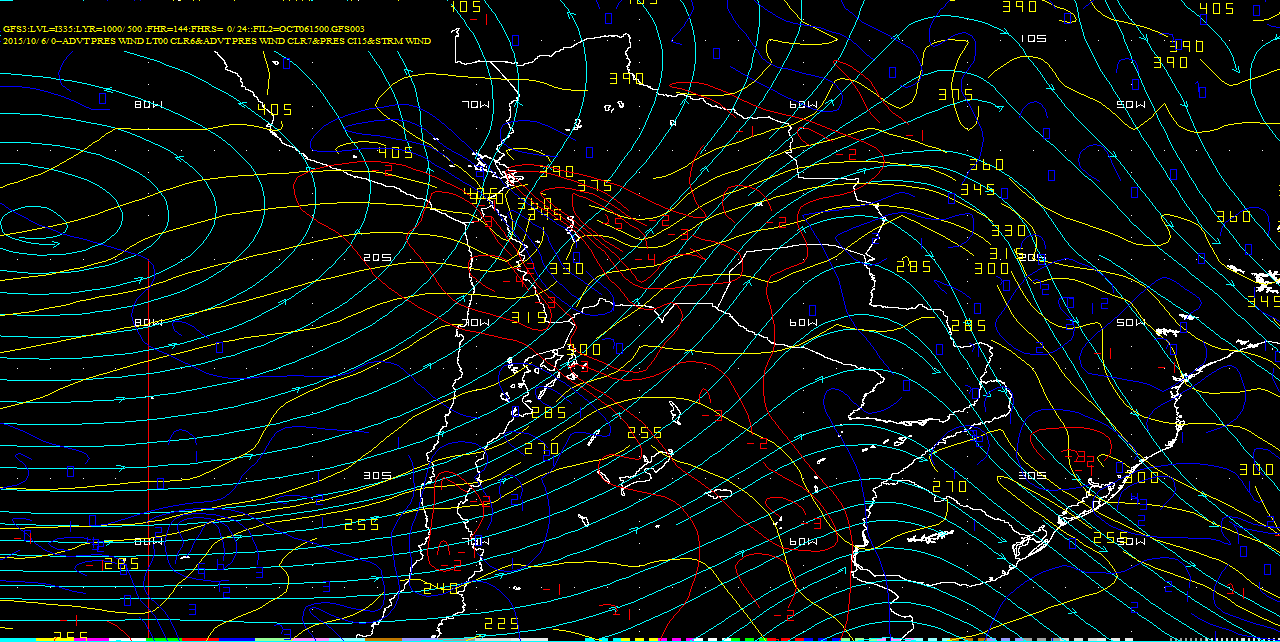 C
A
A
C
C
A
C
A
Descensos/Ascensos en i335Rojo : Descenso, Azul : Divergencia
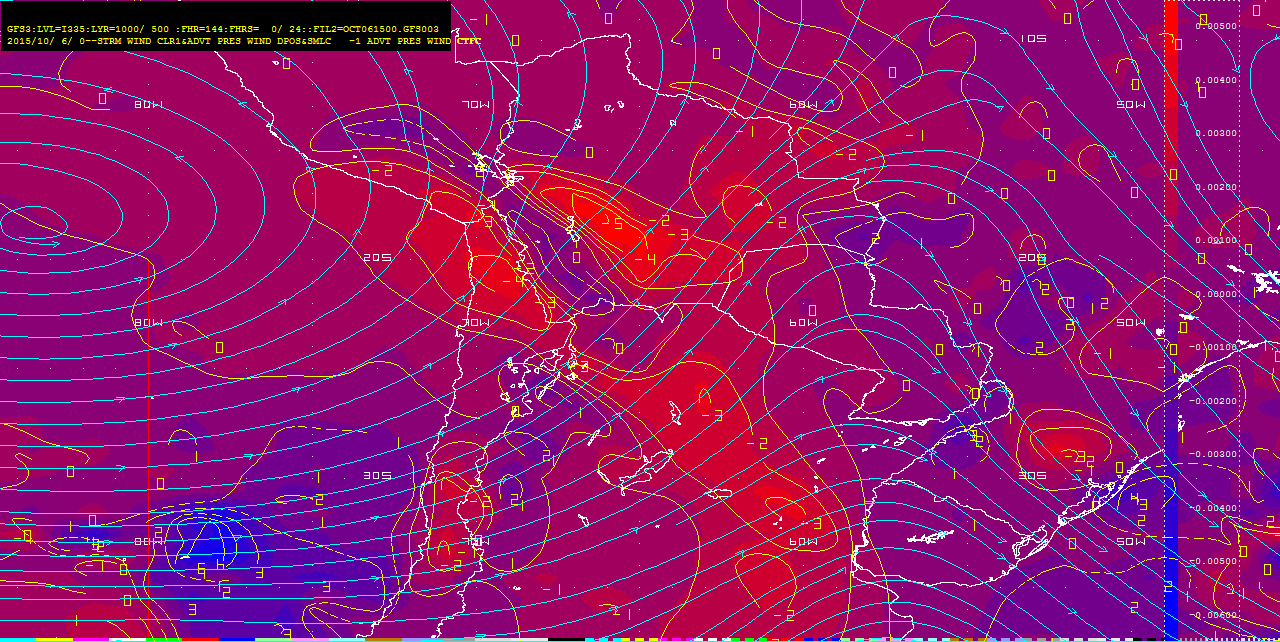 Subsidencia a Gran Escala
Superficies Isentrópicas
¿Por qué operacionalmente utilizamos superficies de presión constante en lugar de superficies isentrópicas?

Apoyo a la Aviación: 
Aviones vuelan/operan en superficies de presión constante
Segunda Guerra Mundial
Jet en Capas Bajas
Jet en Capas Bajas
Flujo de aire en los niveles que se propaga mas rápido que el aire que le rodea.
Generalmente de características nocturnas.
Vientos de superficie generalmente 0-8 kts aumentando a 25-40kt, o mas, en  200-500 metros de altura sobre el nivel del suelo. 
A partir del núcleo máximo de viento,  la intensidad/velocidad del viento decrece con la altura.
Corte Transversal Jet de Capas Bajas
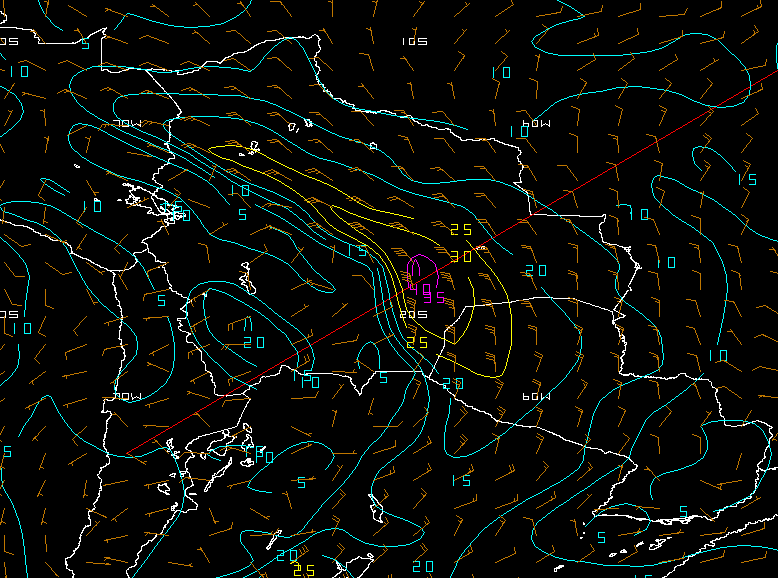 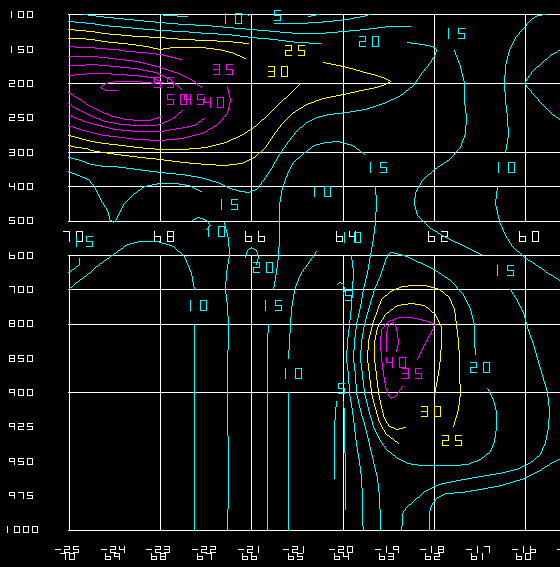 Isotacas disminuyen con la altura
Vientos en 850 hPa
Isotacas aumentan con la altura
Jet en Capas BajasPampero
Viento frío del Sur/Suroeste sobre la pampa de Argentina que acompaña/subsiguiente el pasaje de un frente frío.
Observado/esperado con frentes de desplazamiento rápido. 
Frecuentemente es acompañado por líneas de inestabilidad y rápido decrecimiento de temperatura.
Pampero Seco
Pampero Sucio
Jet en Capas Bajas
Se observan por encima de una capa estable, el núcleo máximo se localiza sobre la inversión termal.
Áreas favorables:
Borde de vaguadas termales.
Acompañando líneas/zonas de convección organizada (Pampero).
Costa de zonas desértica donde hay ascenso de agua fría en la costa.
Jet en Capas Bajas del Norte
Afectando a Argentina se presenta un Jet a lo largo del Altiplano cruzando Paraguay hasta el Norte-Centro de Argentina.
Favorece la advección de aire calido y húmedo.
Cortante de viento en la vertical que favorece la turbulencia de bajos niveles.
Pampero
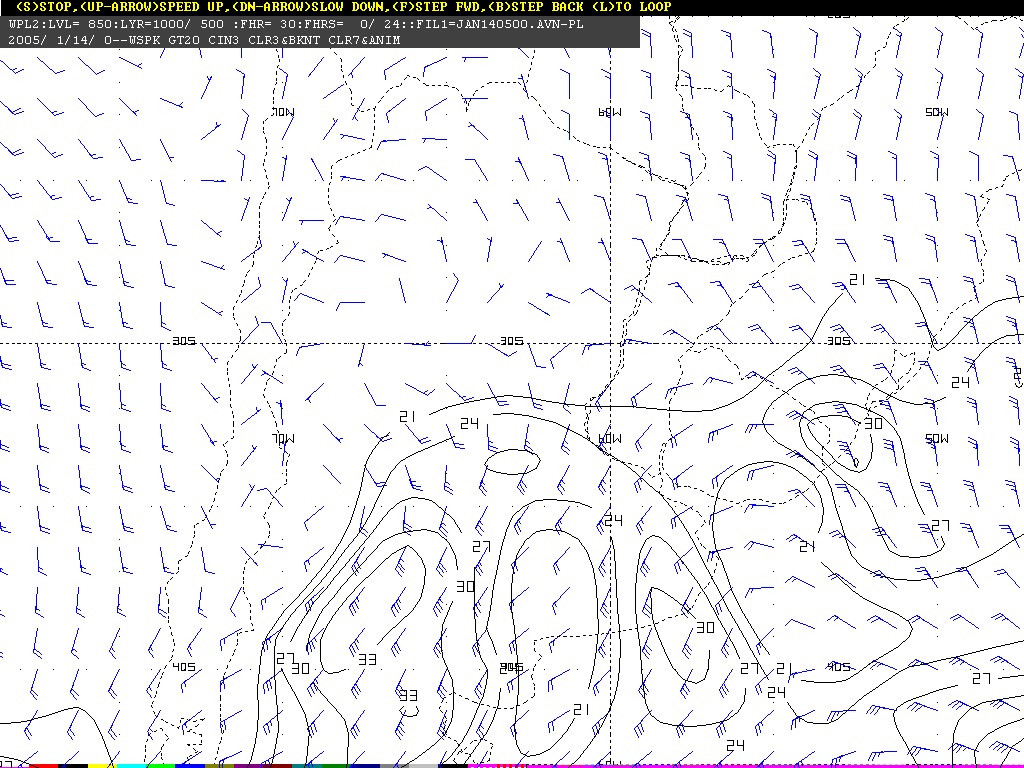 [Speaker Notes: Viento de 33kt en 850 hPa es analizado en la Pampa Argentina.]
Jet del Norte a las 06Z
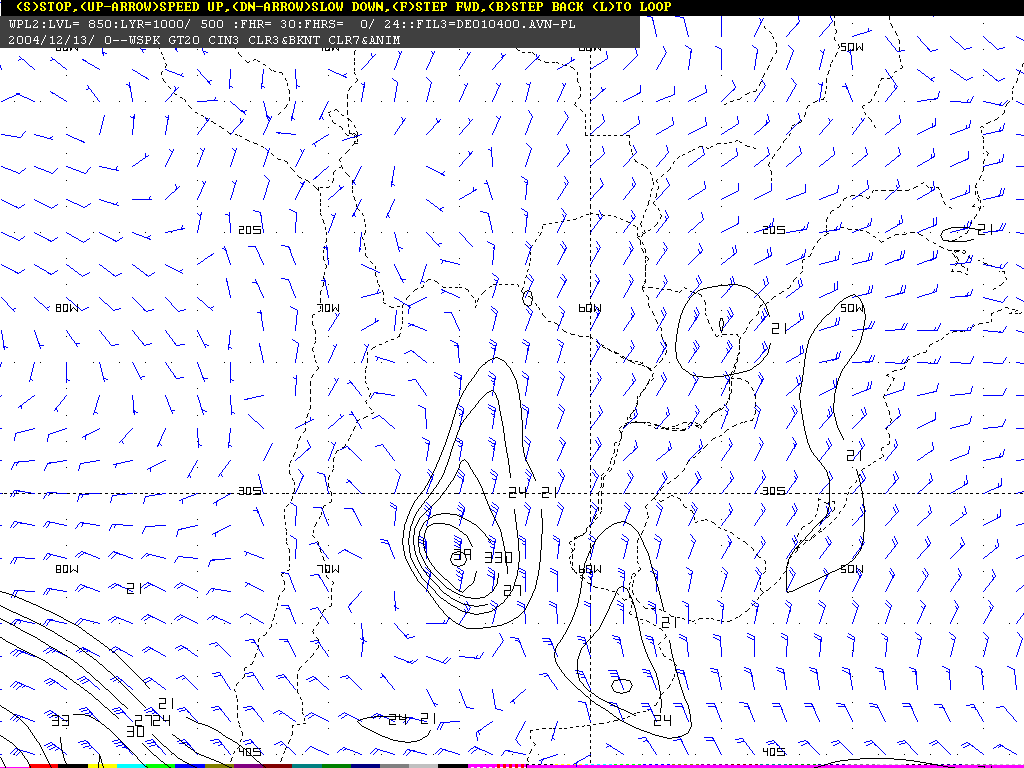 [Speaker Notes: Jet nocturno de 39kt es analizado en Córdoba.]
Jet del Norte a las 12Z
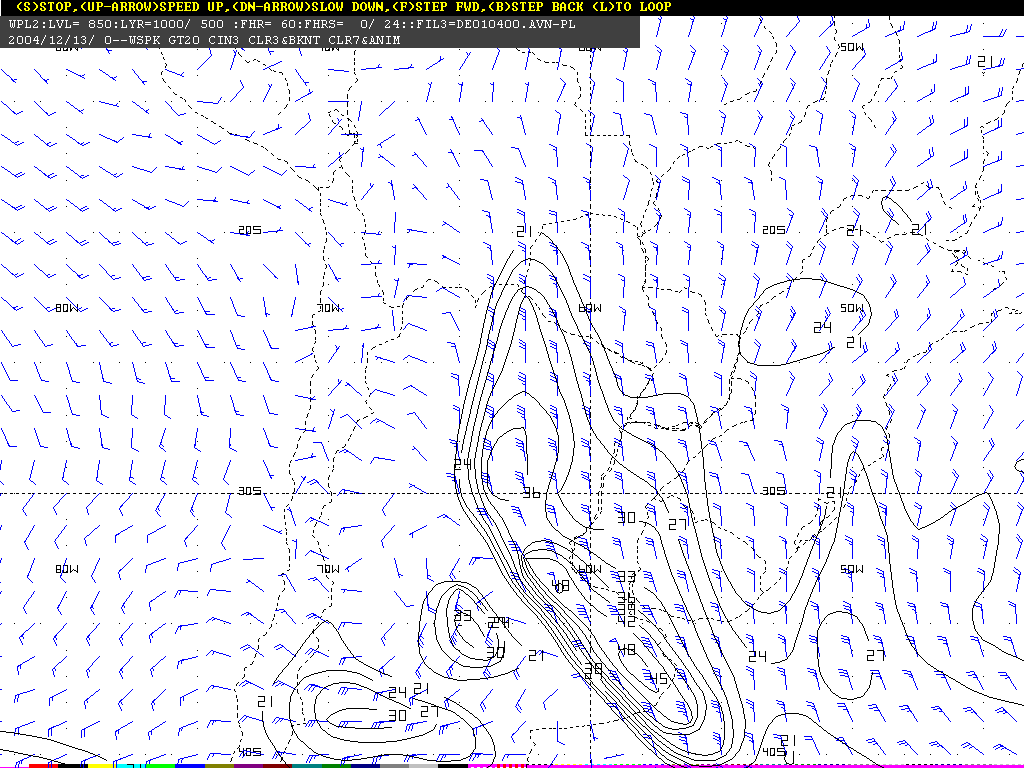 [Speaker Notes: Jet nocturno generalmente se intensifica para eso de las 12Z (7-8 am local).]
Viento 850 y Td en Capa Limite f12
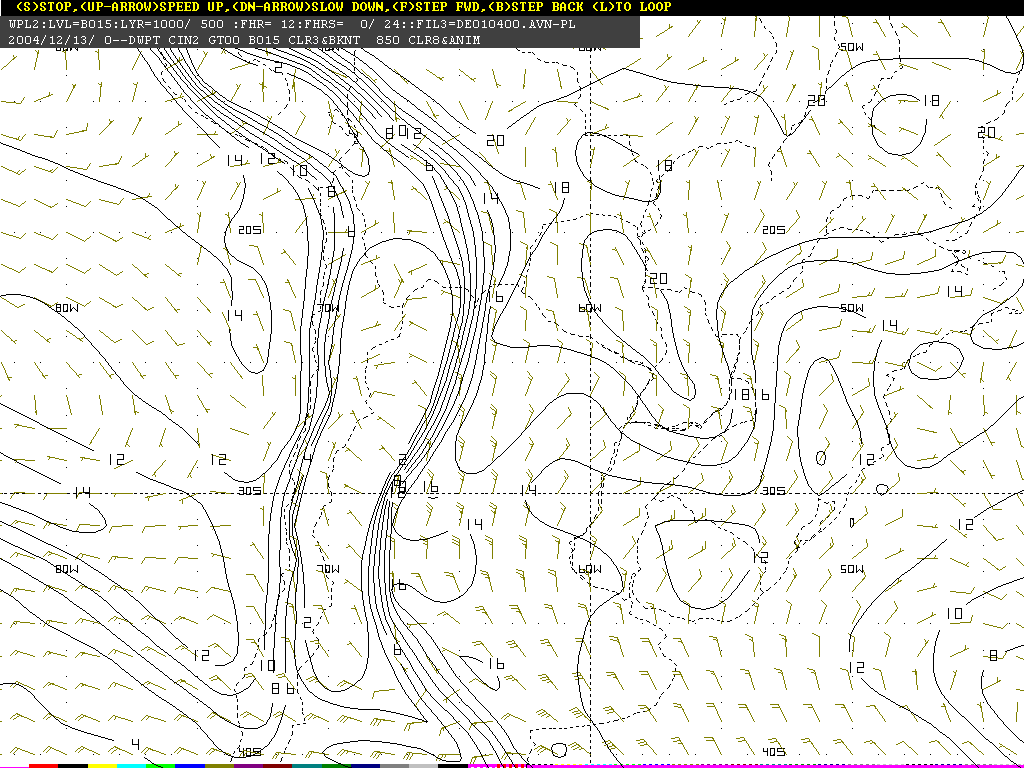 [Speaker Notes: Aquí vemos la influencia del flujo norte en la advección de aire húmedo  del norte a las secciones medias del continente.]
Viento 850 y Td en Capa Limite f36
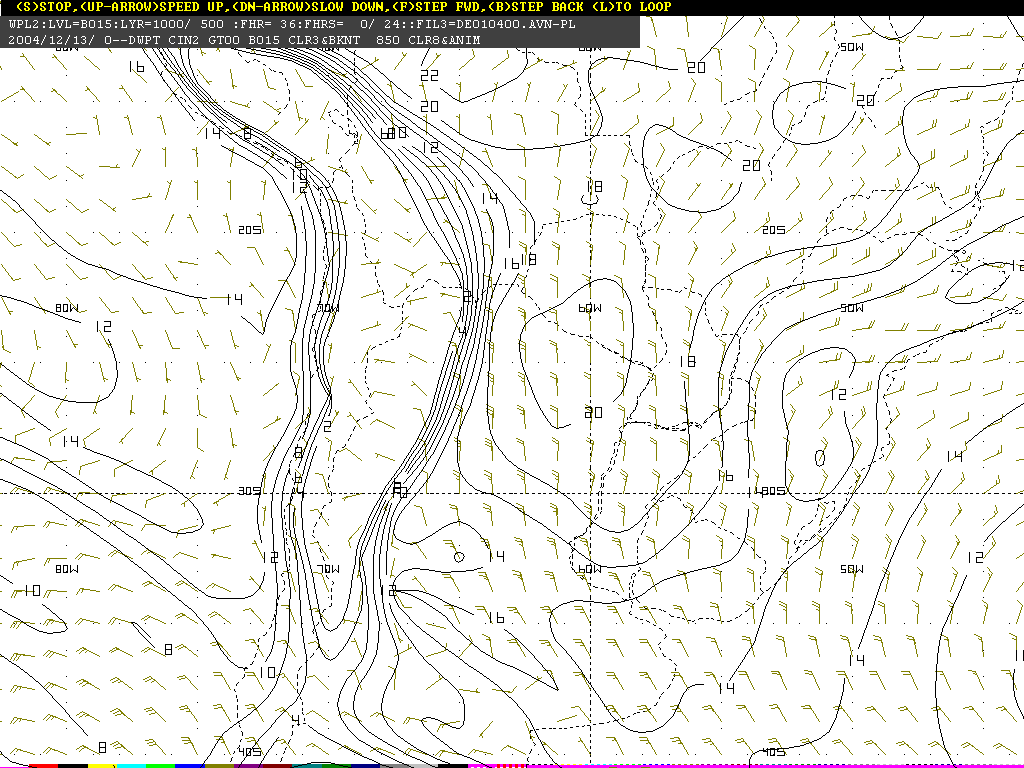 [Speaker Notes: En un periodo de 24 hrs vemos un gran aumento en los rocíos en el nivel de 850 hPa en el valle de Mesopotamia y Uruguay.]
Viento 850 y Td en Capa Limite f60
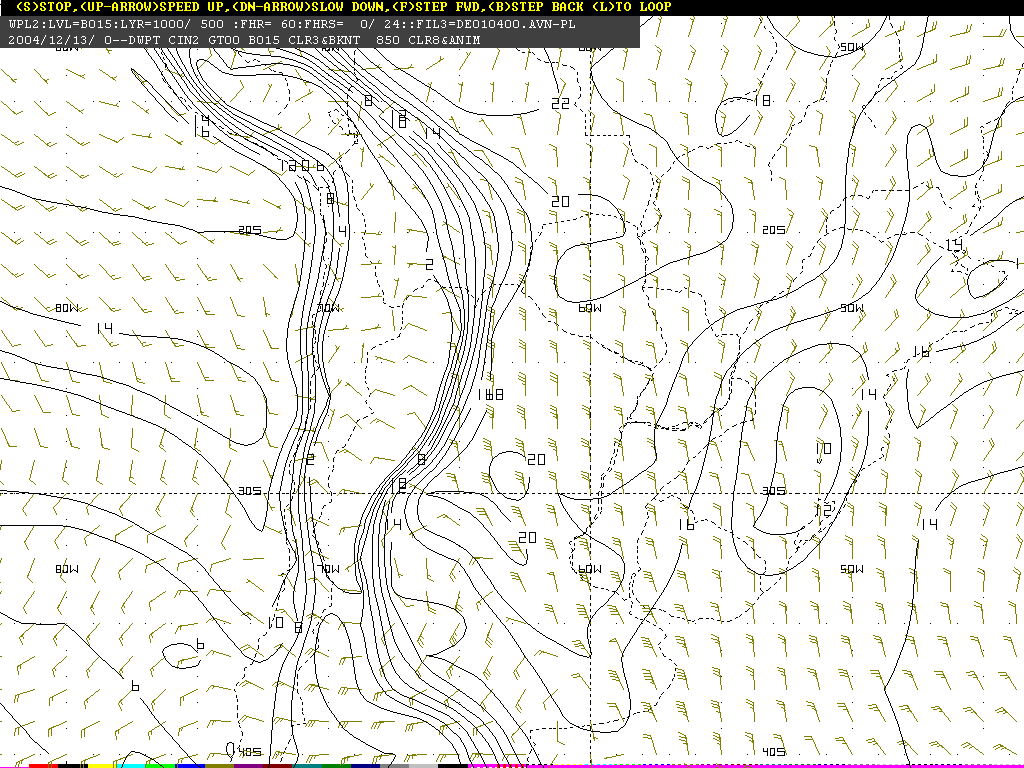 [Speaker Notes: Para este periodo, el fuerte flujo del norte contribuye al aumento de los rocíos en la Provincia de Buenos Aires.]
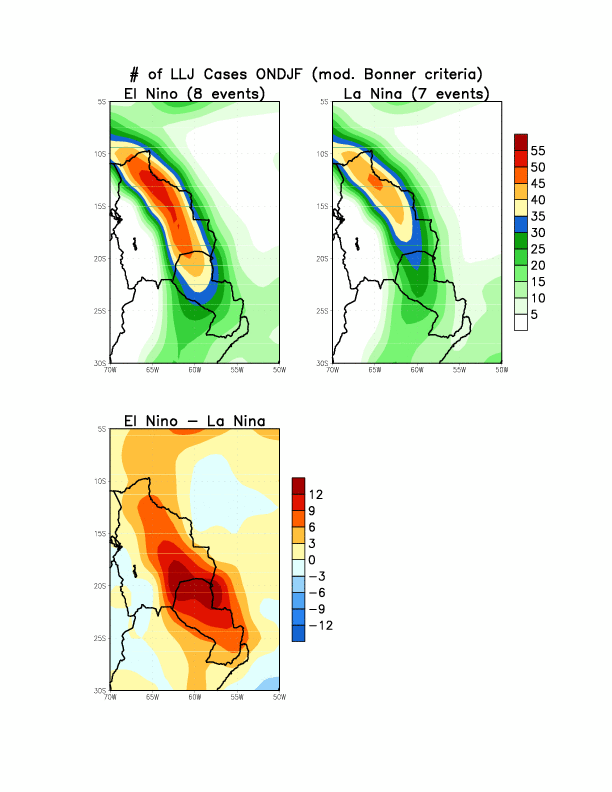 Estadísticas del Jet de Capas Bajas (El Niño y La Niña)
Durante El Niño hay un aumento en el numero de jets de capas bajas, asociados con fuertes vientos de oeste en niveles superiores entre las latitudes de 25S-35S.
Diferencia entre: El Niño menos La Niña
[Speaker Notes: LLJ events are more numerous during El Niño and less numerous during La Niña]
Viento Zonda
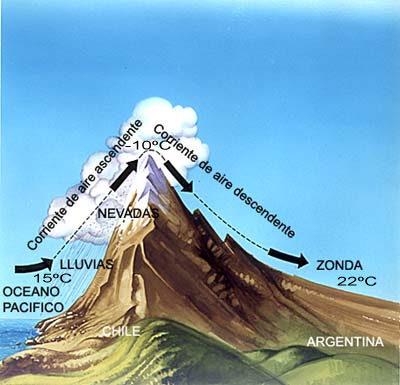 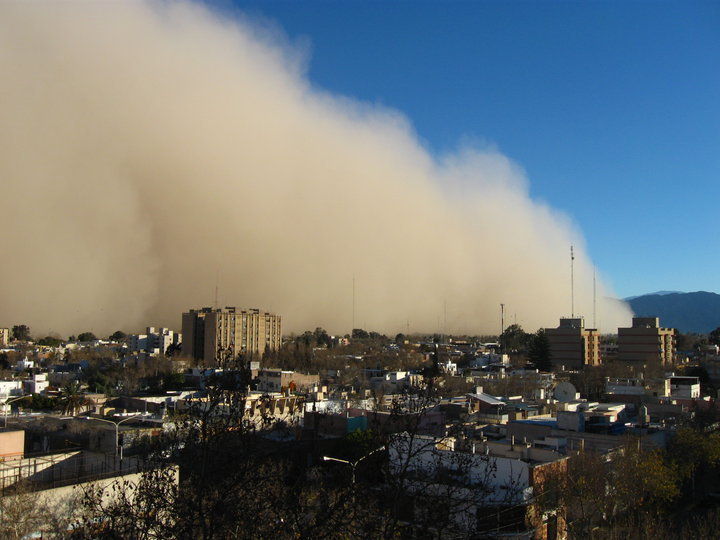 Viento Zonda
Viento tipo Foen, cálido y seco, que desciende a sotavento de la Cordillera de Los Andes, entre los 38S-24S.
Mayor incidencia: mayo y noviembre 
Mayor intensidad: en la tarde al quebrarse la inversión.
Si la inversión no se disipa, queda por encima de la capa limite, “Zonda en Altura”
Animación 250 hPa
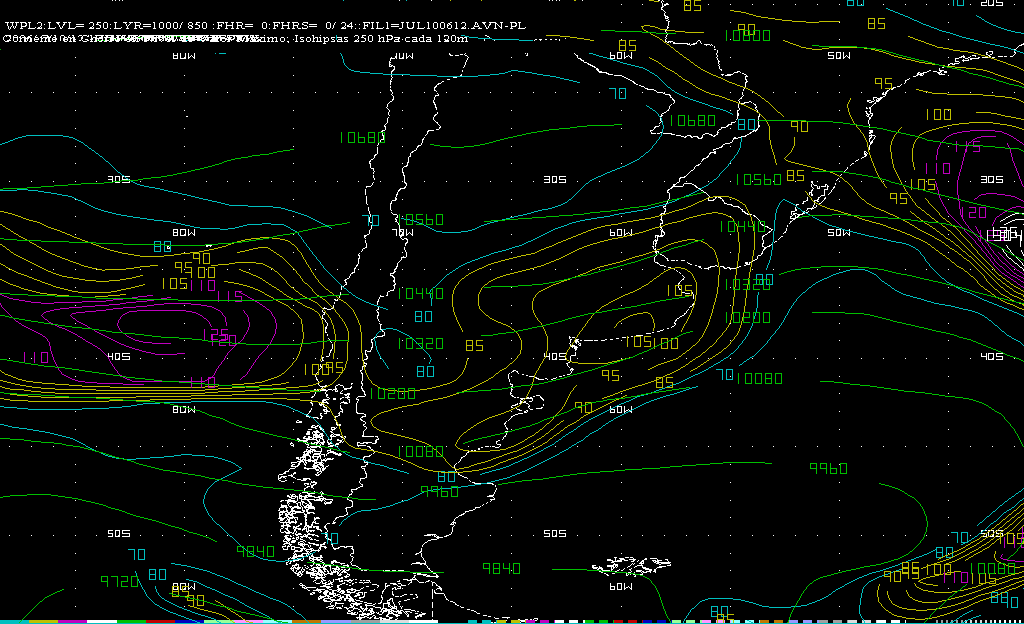 Animación PMSL y Espesor
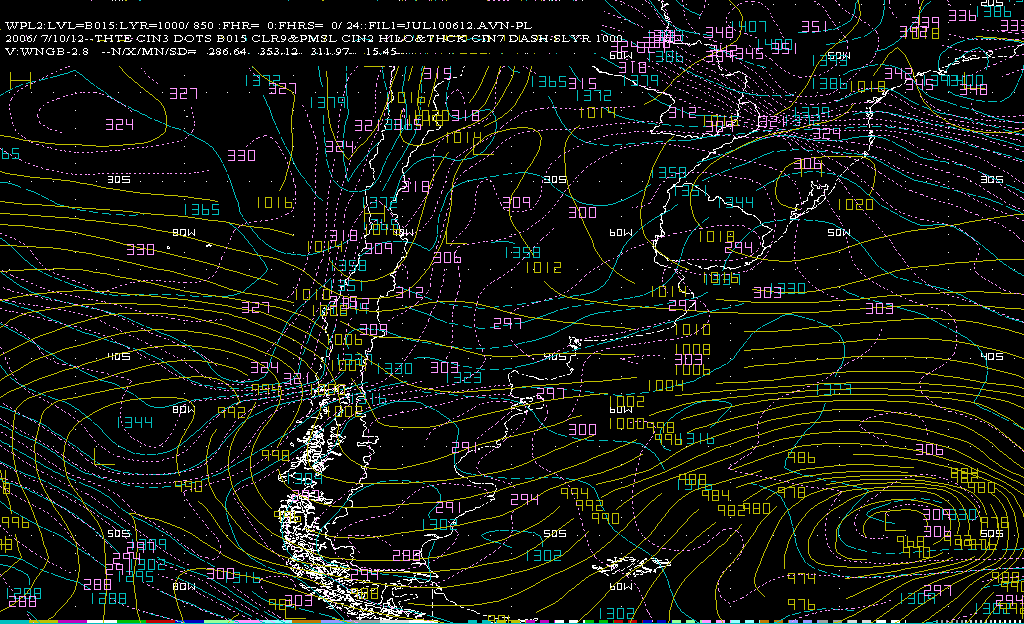 Animación Isotacas en 850 hPa
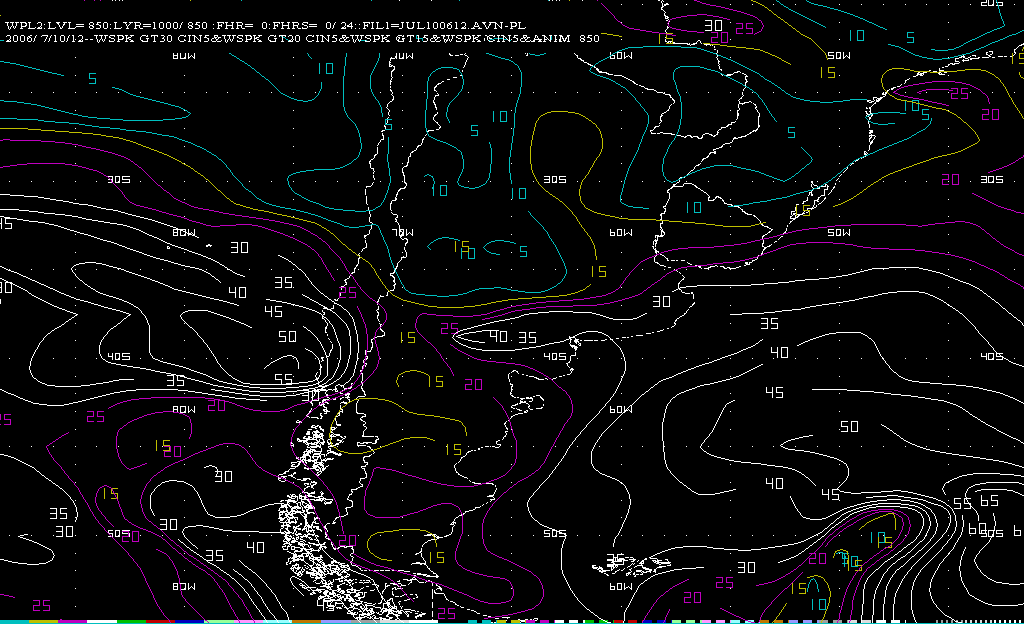 Note Viento Máximo. Propagándose sobre la inversión
Animación Isotacas capa Limite
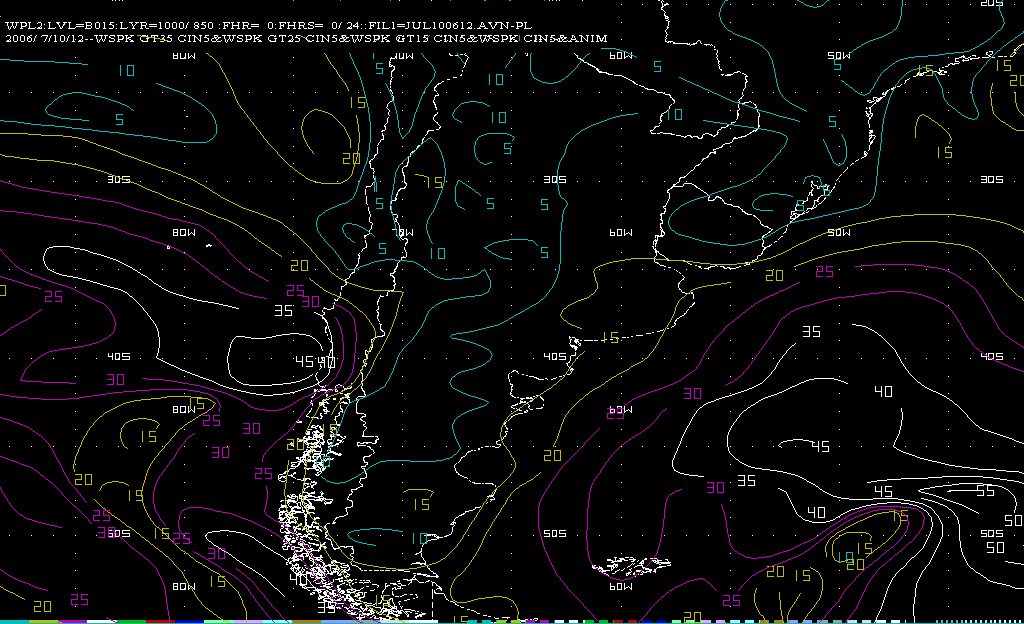 Note Viento Máximo. Confinado a Cuyo
¿Preguntas?
Prueba
¿De que lado de la imagen esta el aire frió?¿Cuantos jets tenemos en la imagen?¿Cuál es la temperatura del jet?
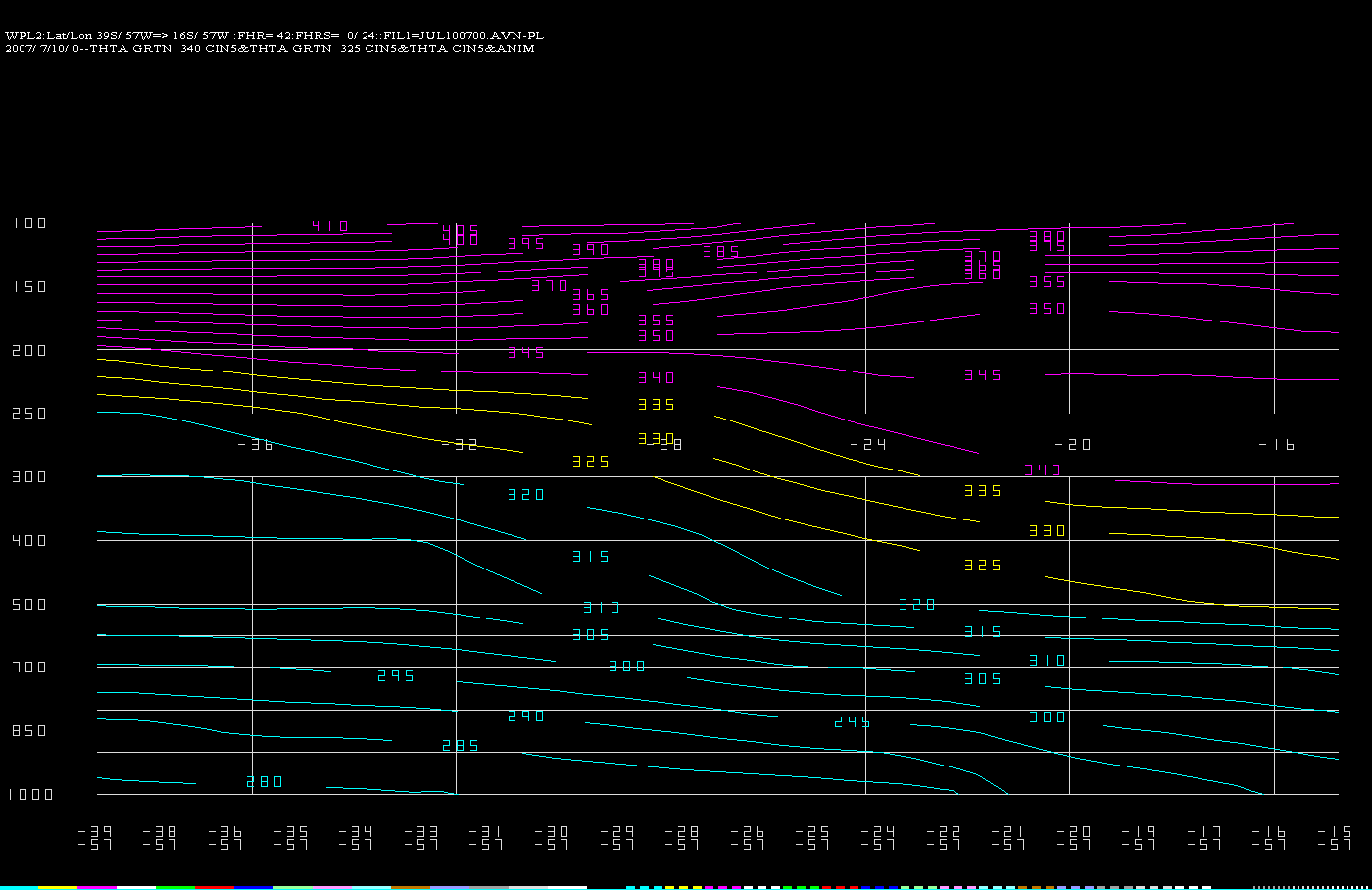 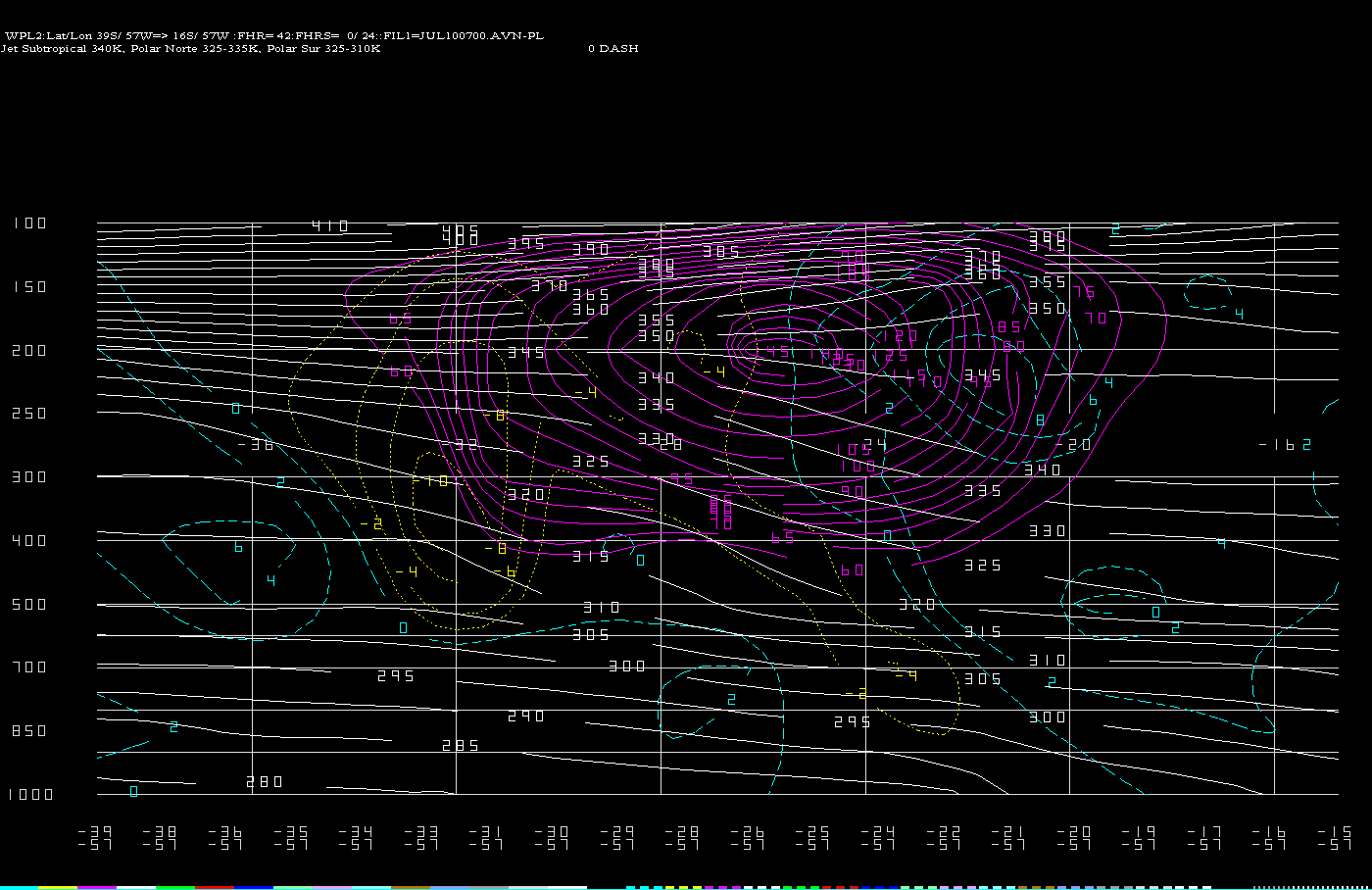 ¿De que lado de la imagen esta el aire frió?¿Cuantos jets tenemos en la imagen?
¿Cuál es la temperatura del jet?
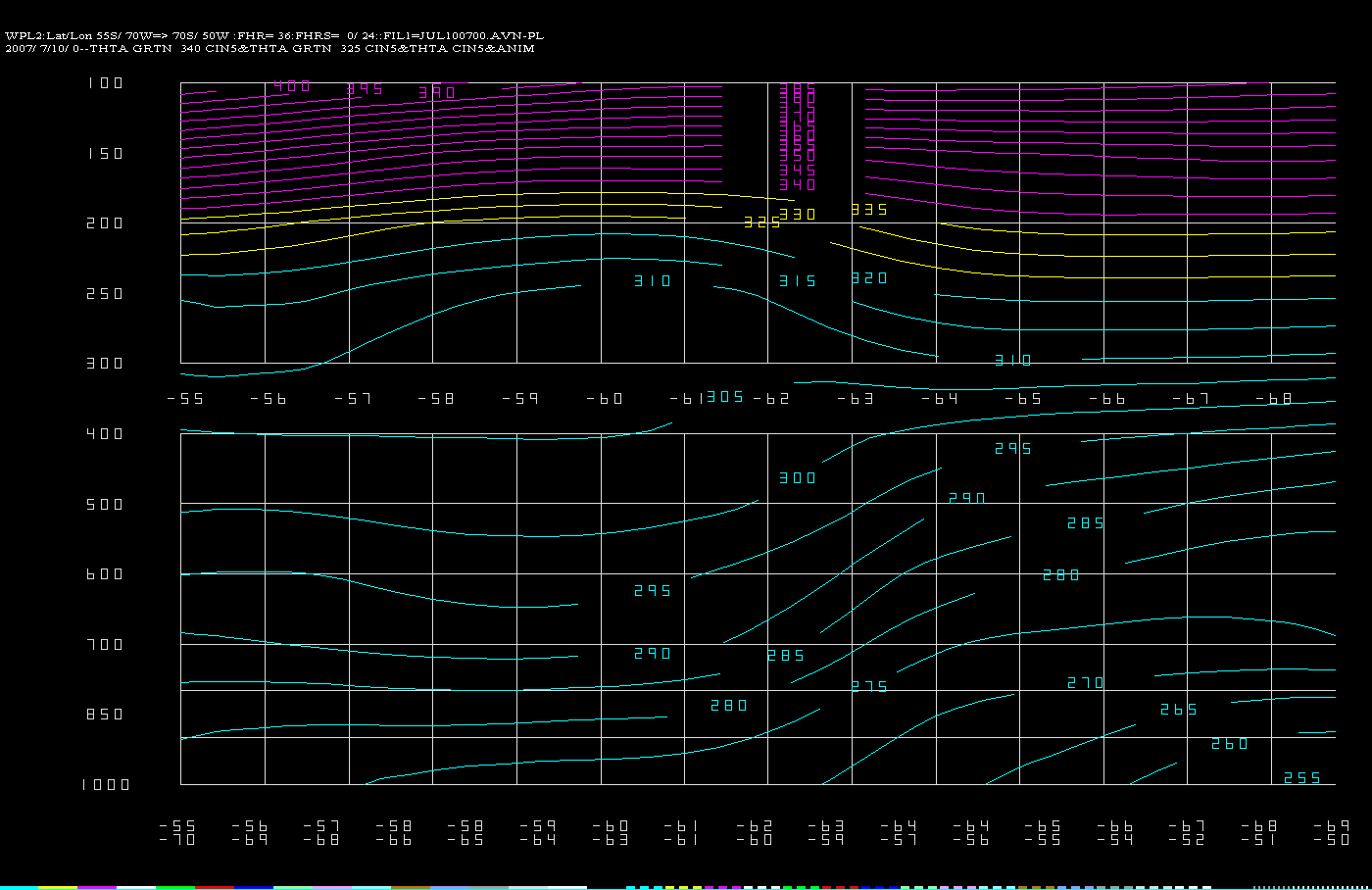 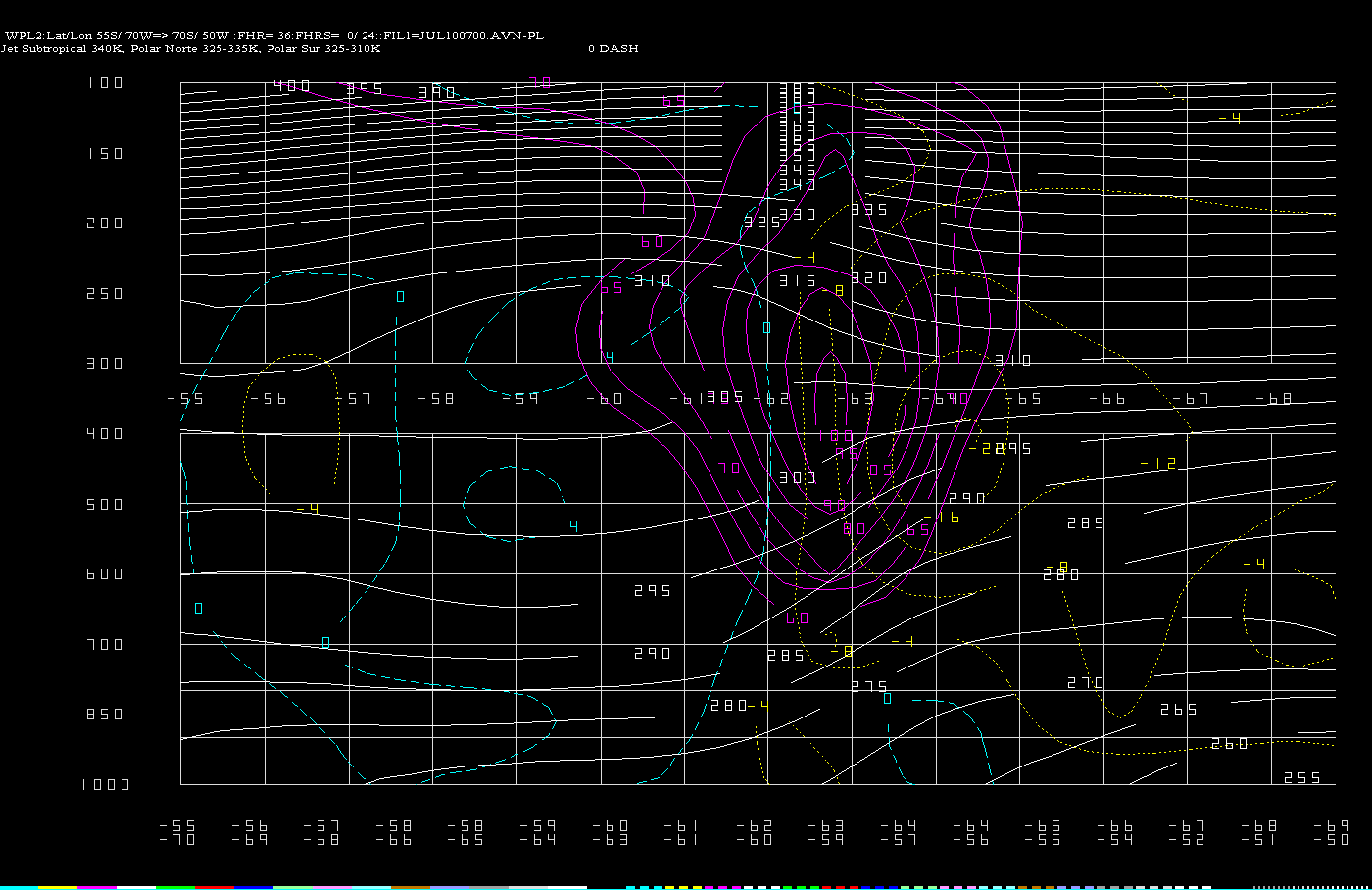 ¿De que lado de la imagen esta el aire frió?¿Cuantos jets tenemos en la imagen?
¿Cuál es la temperatura del jet?
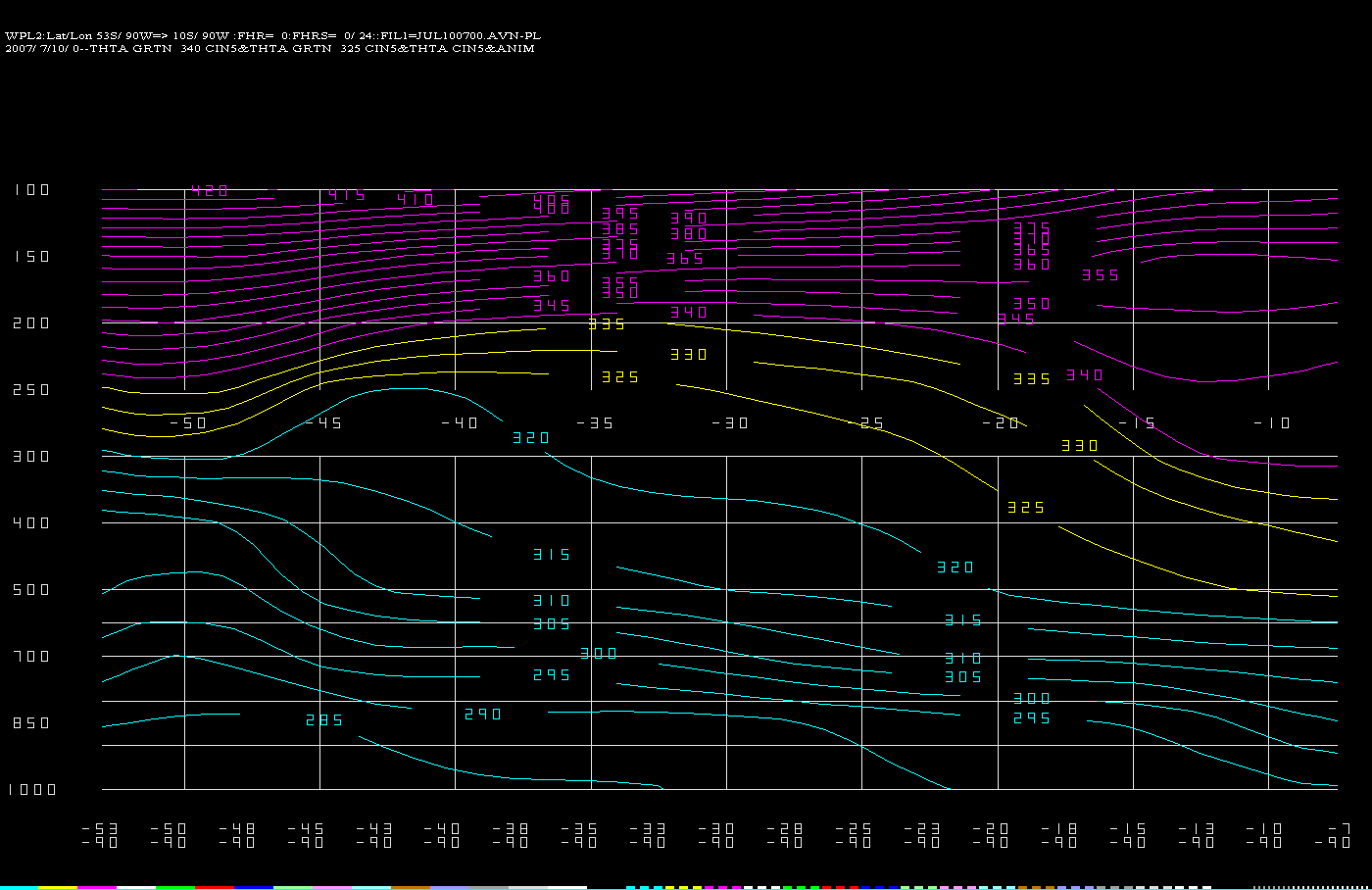 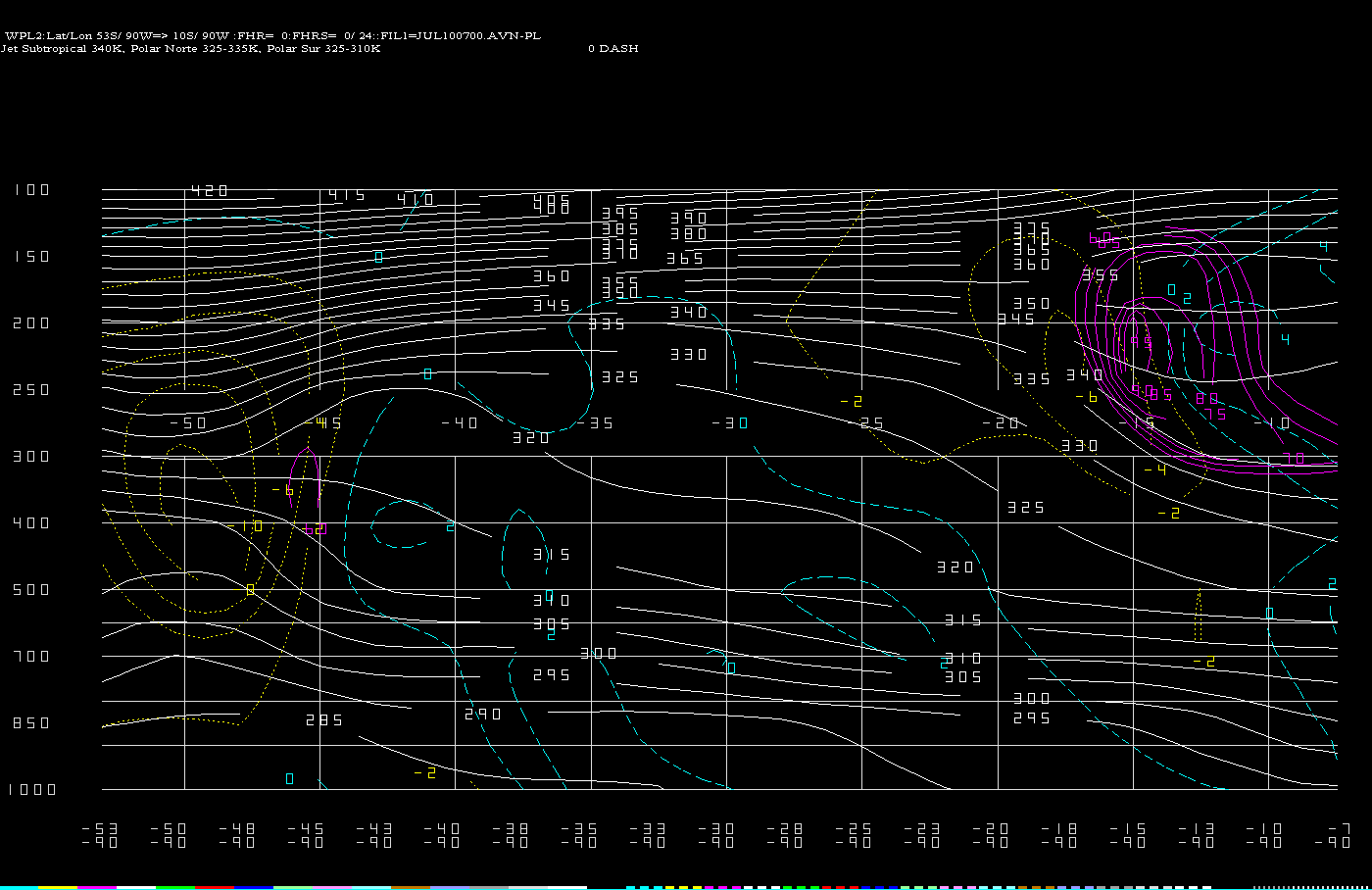 Dado jet del HS con curvatura ciclónica, identifique áreas de divergencia y convergencia
Opciones
Con.
Div.
??
1
2
Max
3
4
[Speaker Notes: Adaptado de Beebe and Bates 1955]
Jet en Curvatura Ciclónica (HS)
Se pierde la certeza en la región convexa del jet.
?
?
Max
Convergencia
Divergencia
[Speaker Notes: Adaptado de Beebe and Bates 1955]
Jet en Curvatura Anticiclónica (HS)
Se pierde la certeza en la región convexa del jet.
Opciones
Con.
Div.
??
1
2
Max
3
4
[Speaker Notes: Adaptado de Beebe and Bates 1955]
Jet en Curvatura Anticiclónica (HS)
Se pierde la certeza en la región convexa del jet.
Divergencia
Convergencia
Max
?
?
[Speaker Notes: Adaptado de Beebe and Bates 1955]
Preguntas
¿Qué impacto tiene el jet del norte en el transporte de humedad en Paraguay-Argentina?
¿Qué impacto tiene el jet del sur, pampero, en el transporte de humedad en el cono sur?
¿En qué nivel se observa el jet de la noche polar?
¿Qué beneficio tiene el analizar jets en superficies isentropicas?
¿Jet del Hemisferio Norte o Sur?
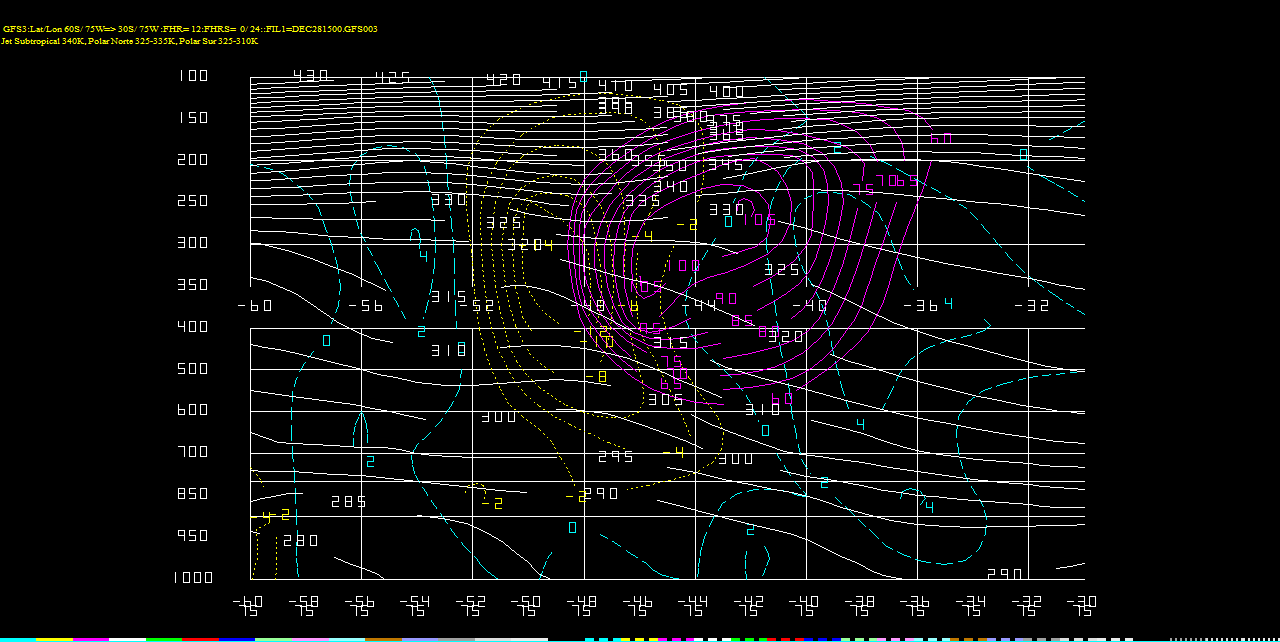 ¿Jet del Hemisferio Norte o Sur?
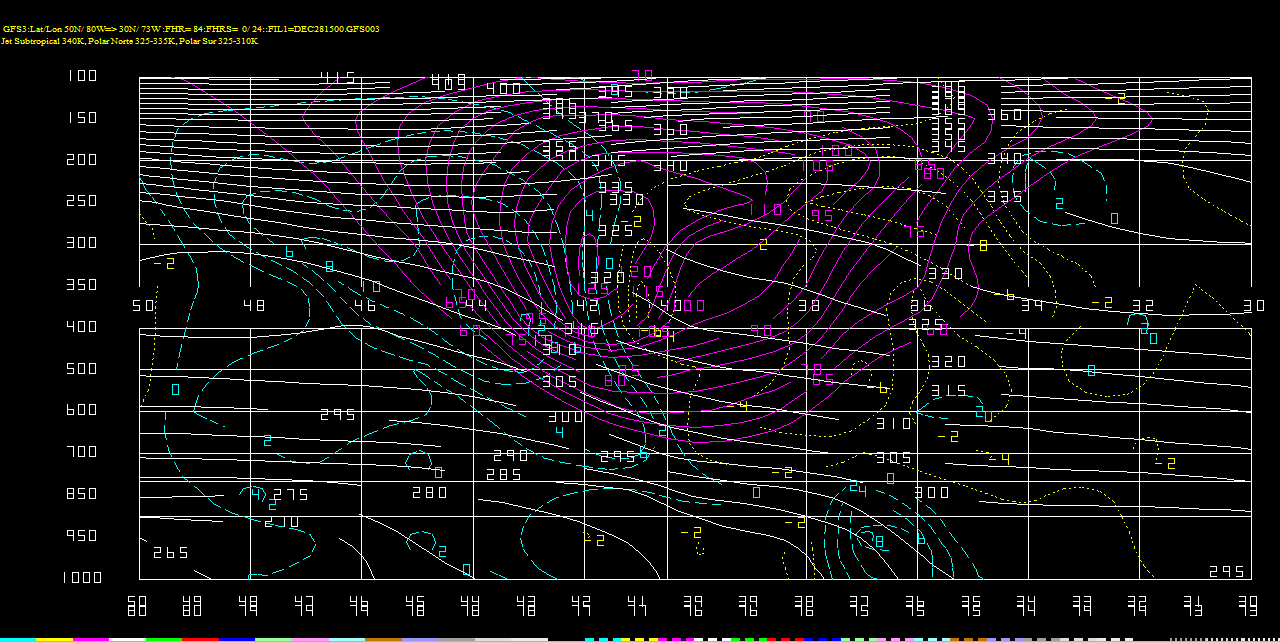 ¿Jet del Hemisferio Norte o Sur?
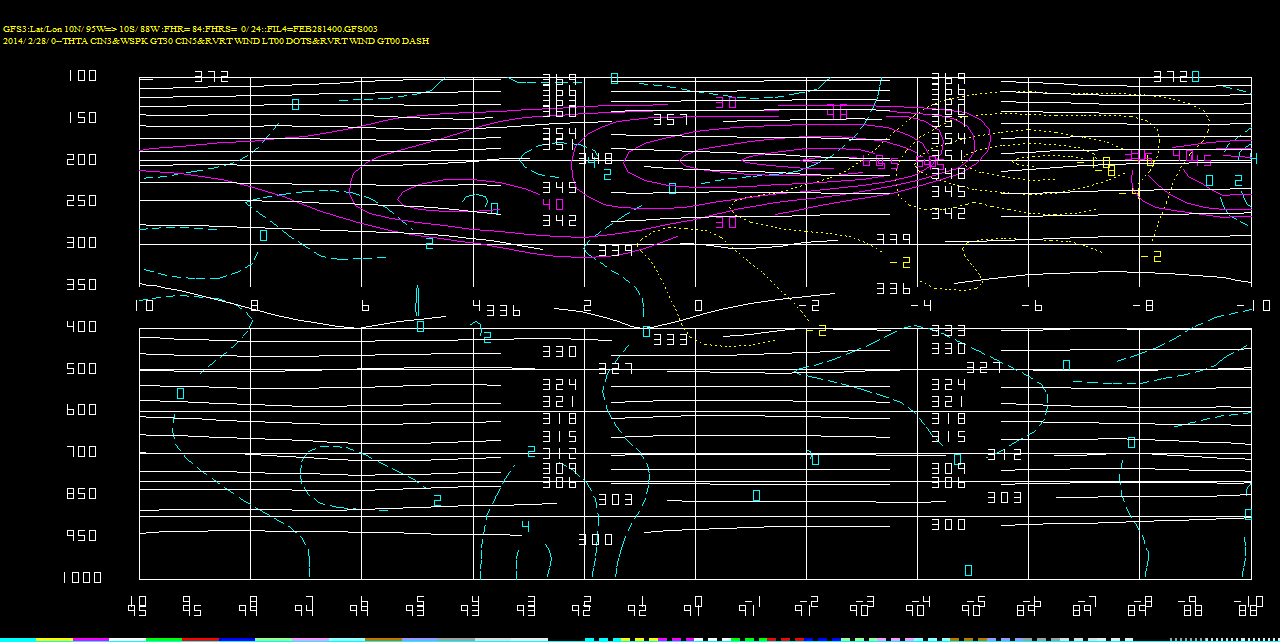 ¿Jet del Hemisferio Norte o Sur?
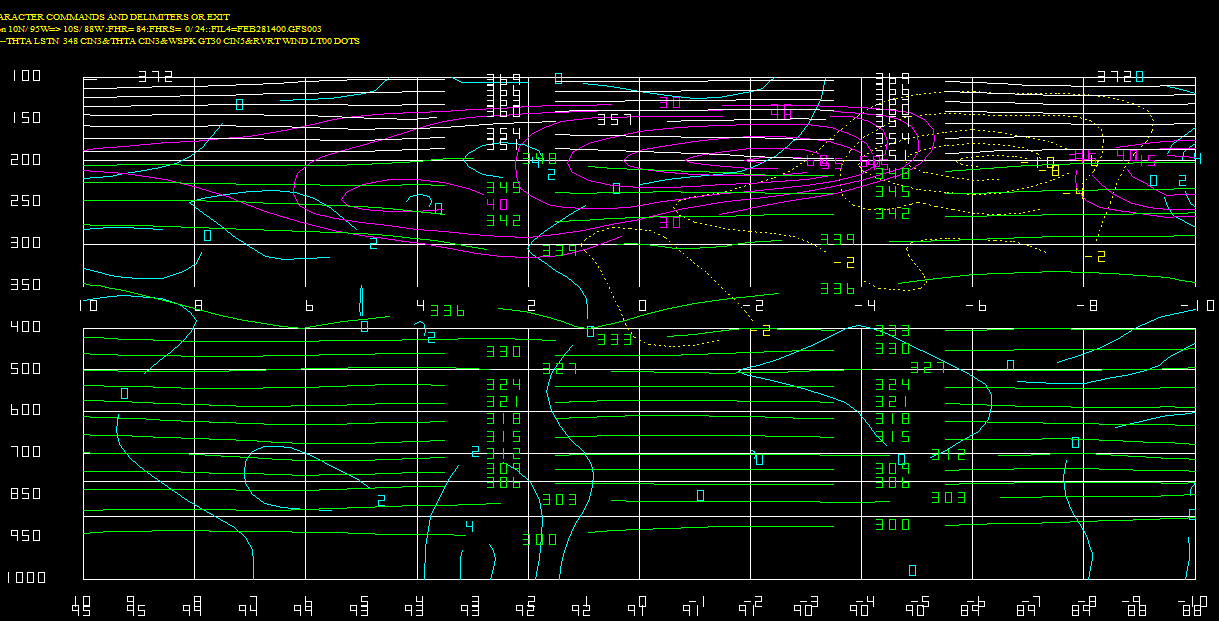 Preguntas
¿Cómo reconocemos el jet de la noche polar en las imágenes de IR?
¿Cómo varían las isotacas con la altura en un jet polar?
¿Cómo varían las isotacas en la estratosfera en un jet de la noche polar?
¿Se asocian frentes a los jets subtropicales?
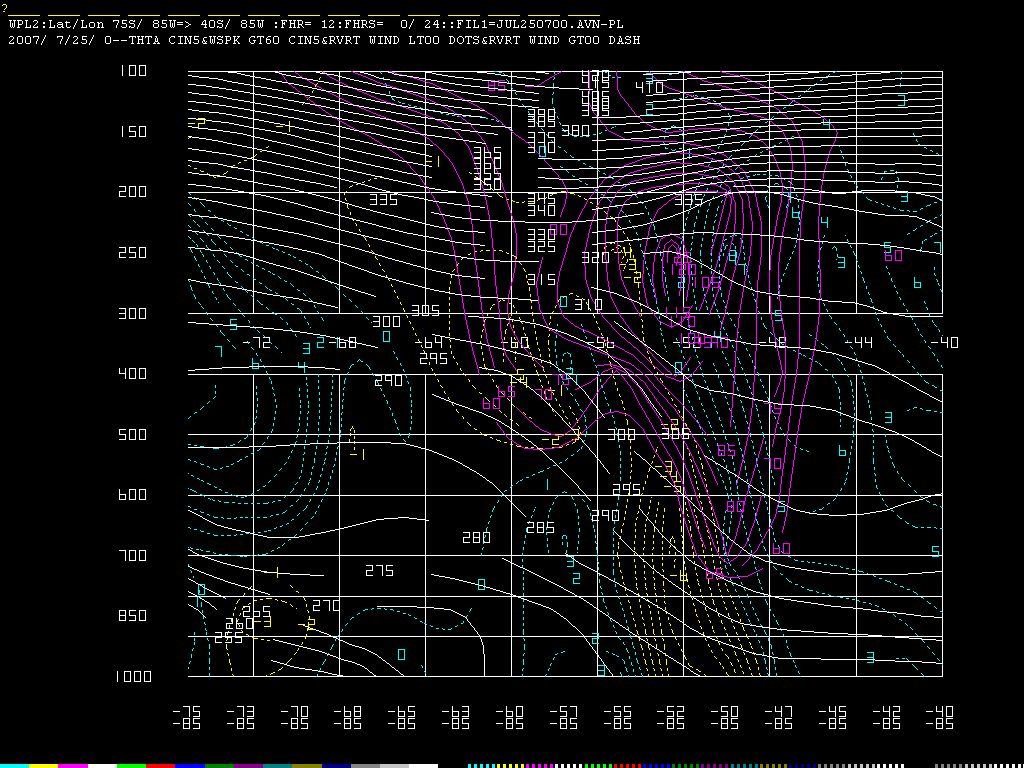 ¿Cuántos jets en la imagen?
X
Note el incremento de las isotacas con la altura.
X
Ɵ=325K
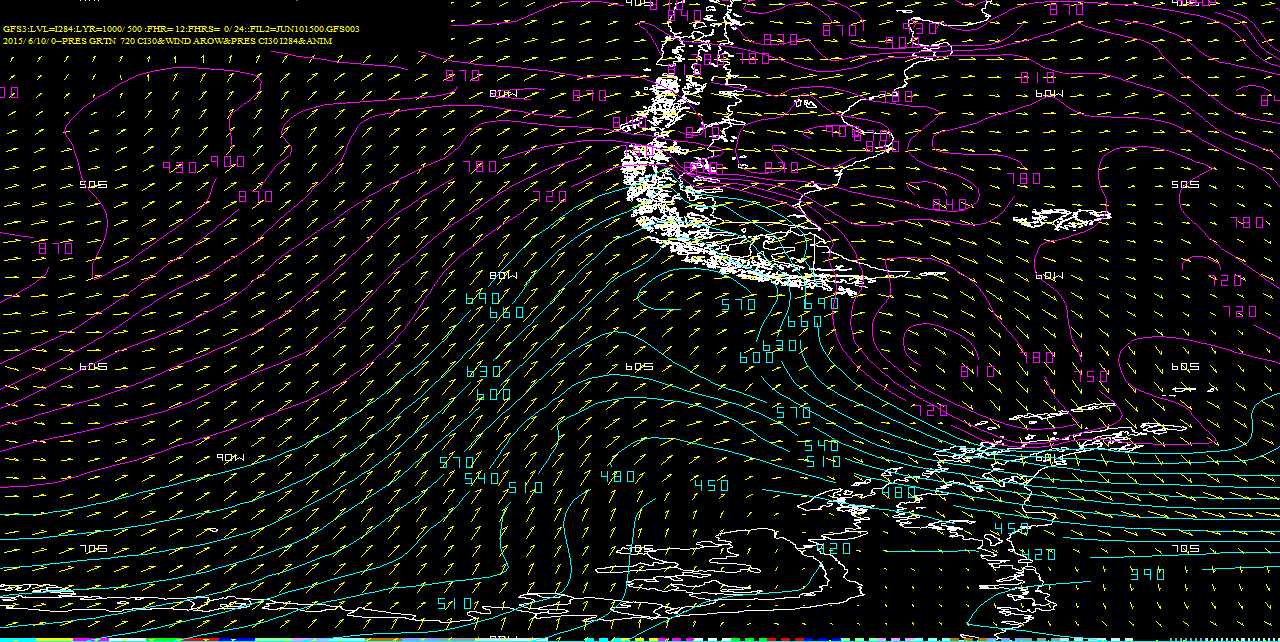 En la i284, evalué trayectoria de parcelas:Compresión, Expansión, Neutro
B
A
C
X
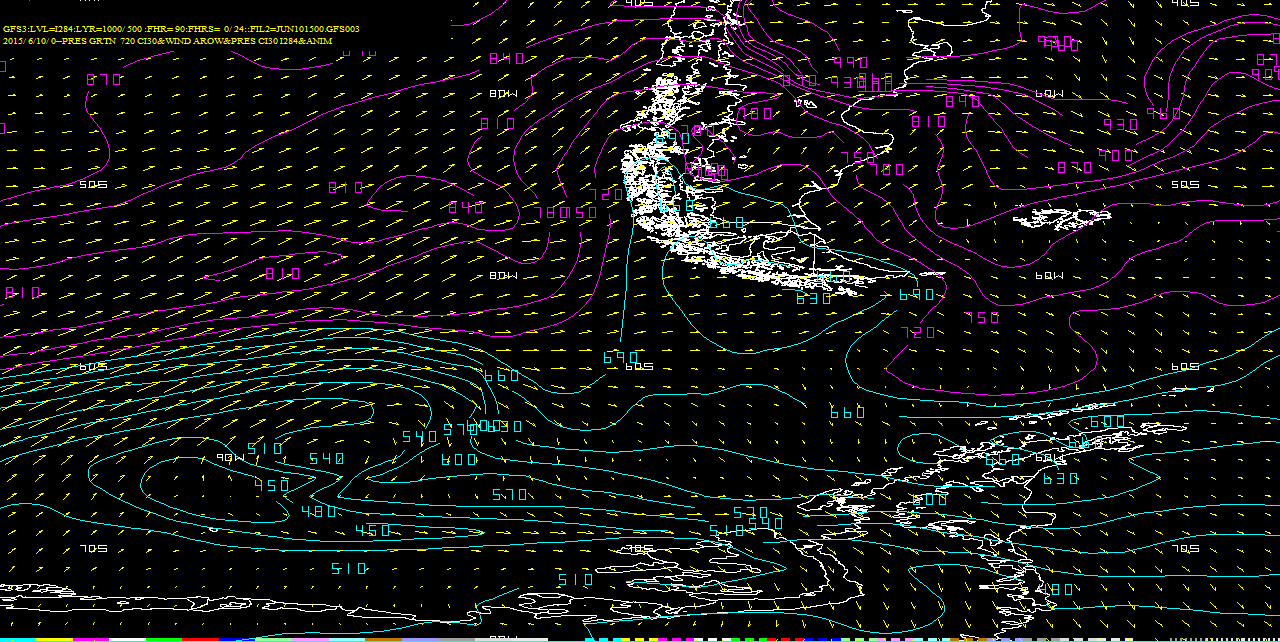 En i284, determine:Lugar mas AltoLugar mas BajoCompresión, Expansión, Neutro
D
A
B
X
C